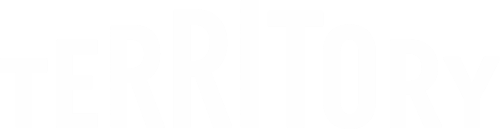 The Intersection of Art & Science:
The path to food safety excellence for the artisan meal delivery chef
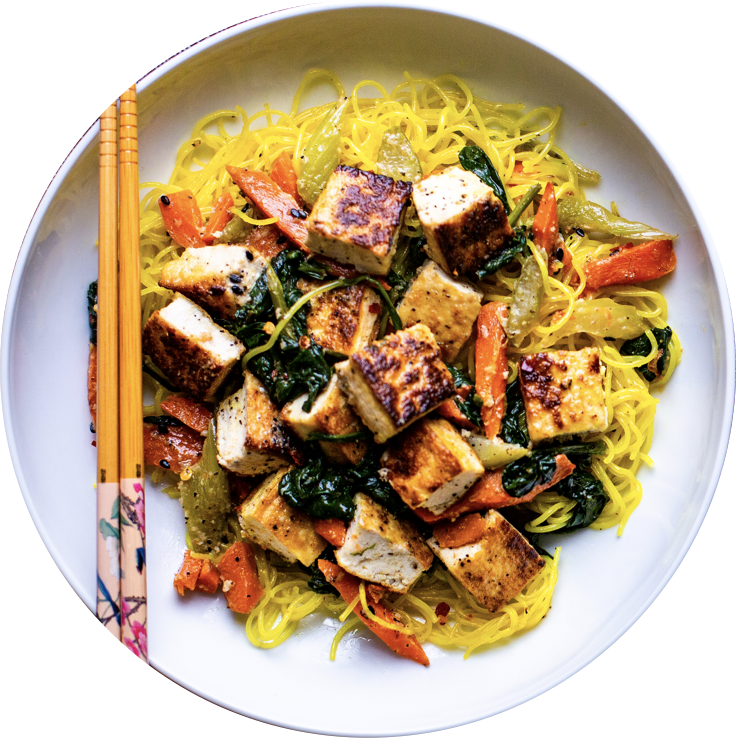 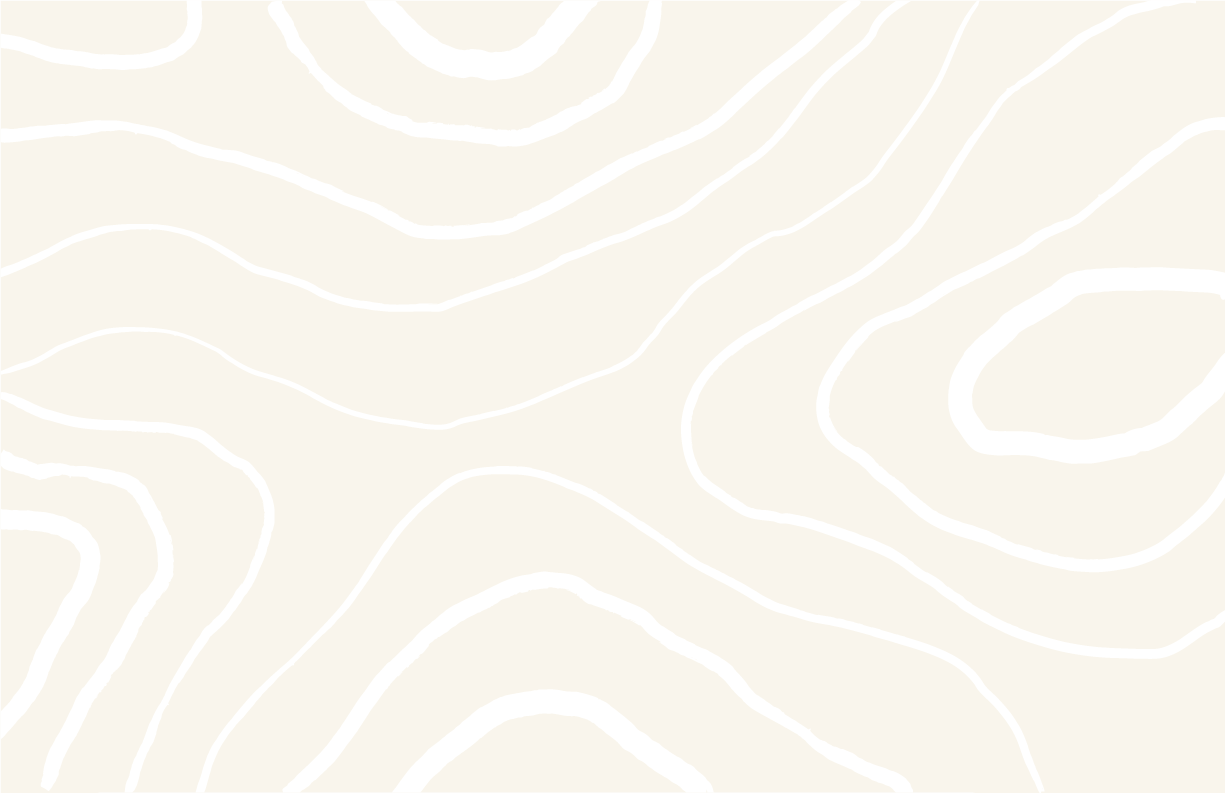 Our Passion: Intentional Eaters
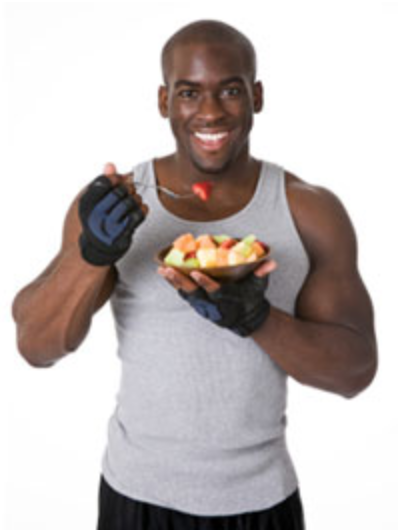 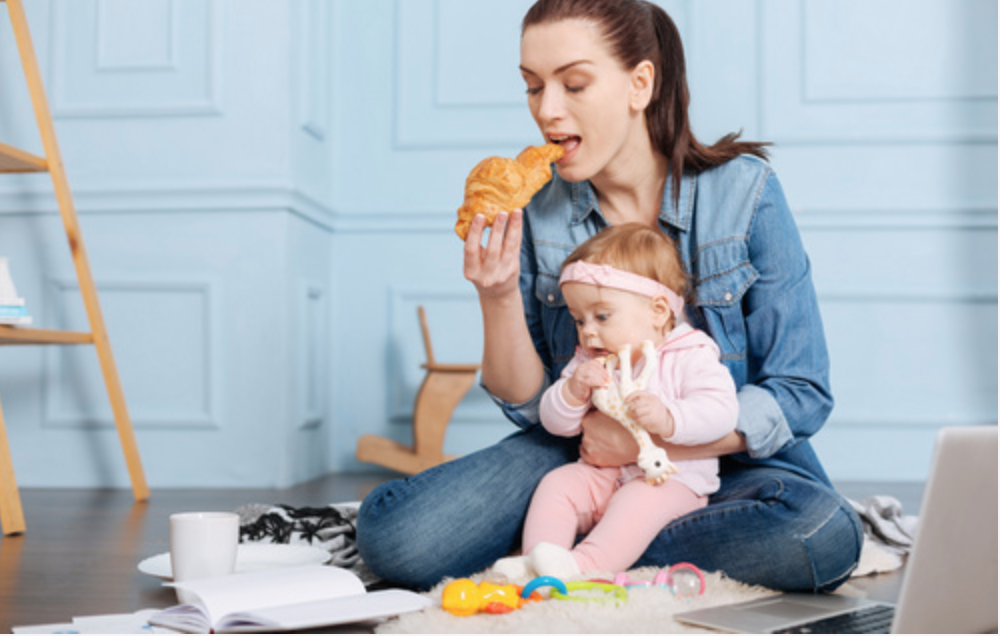 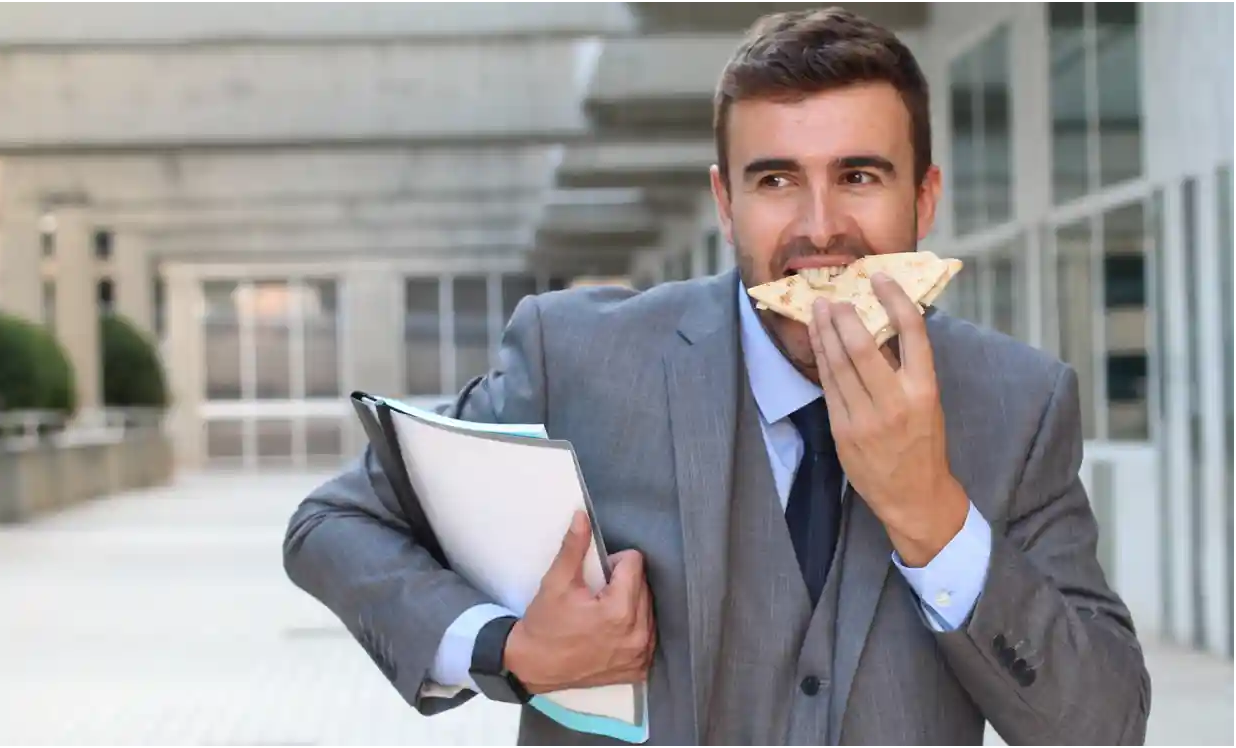 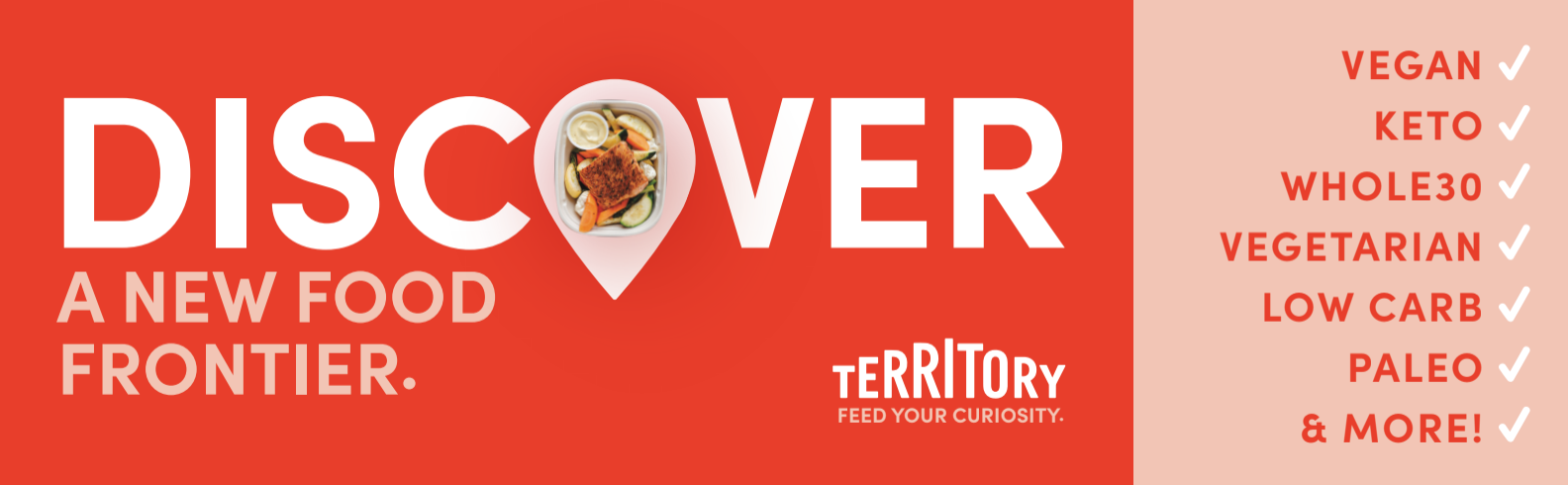 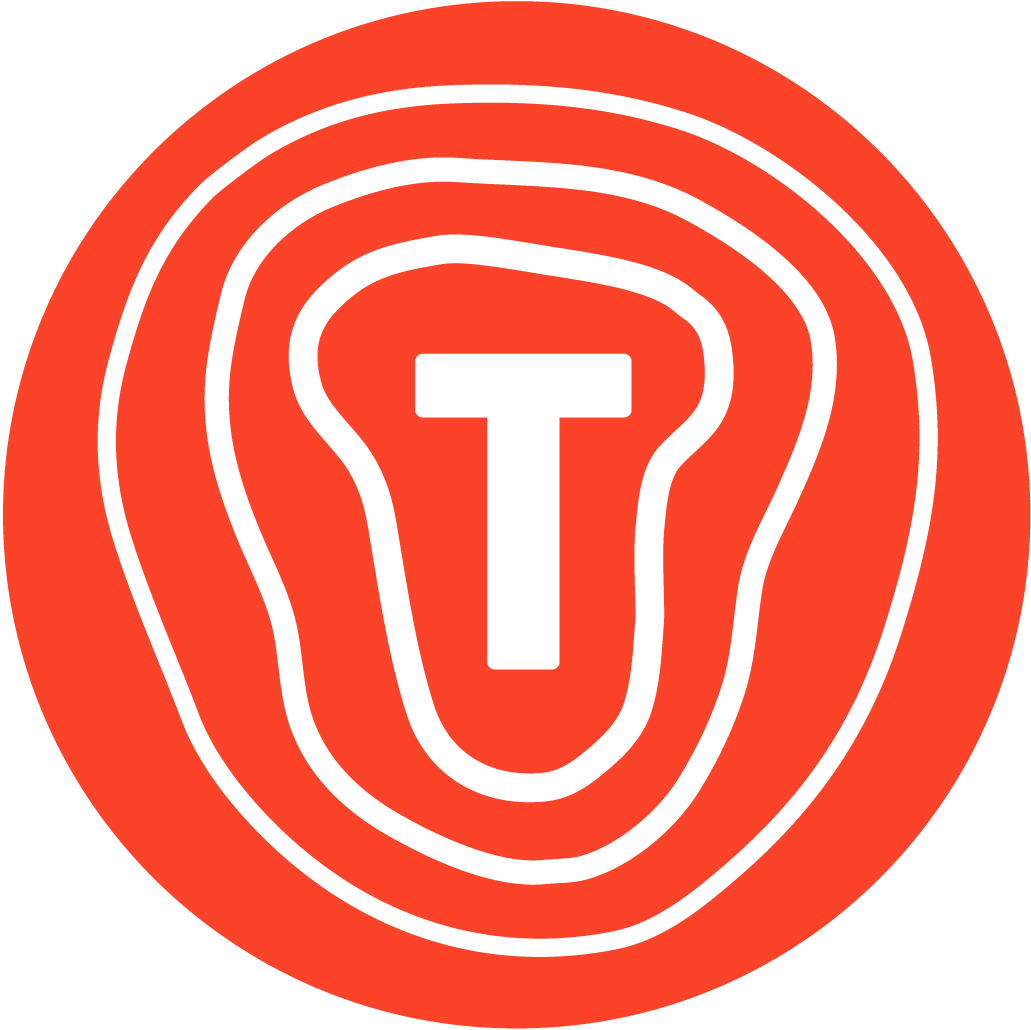 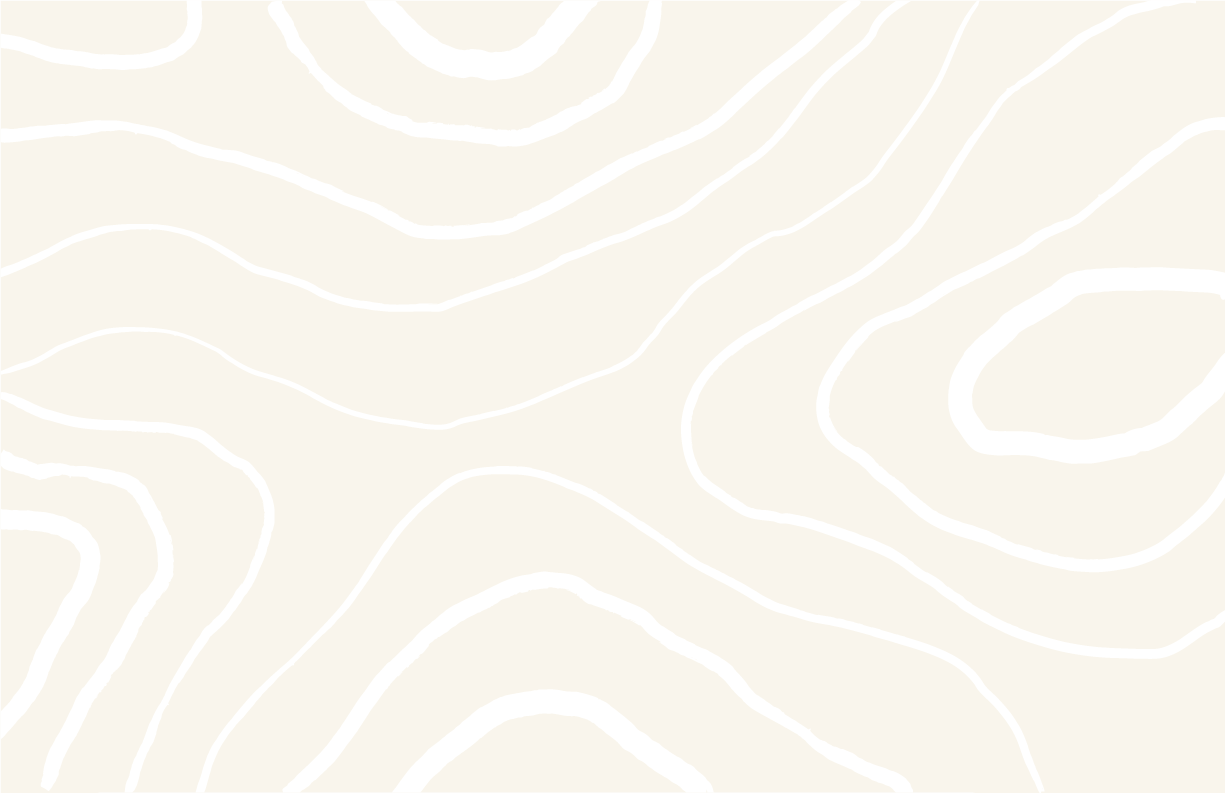 Our Model: Fresh & Local
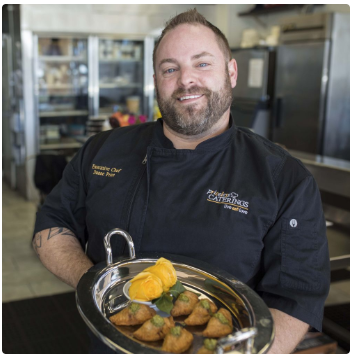 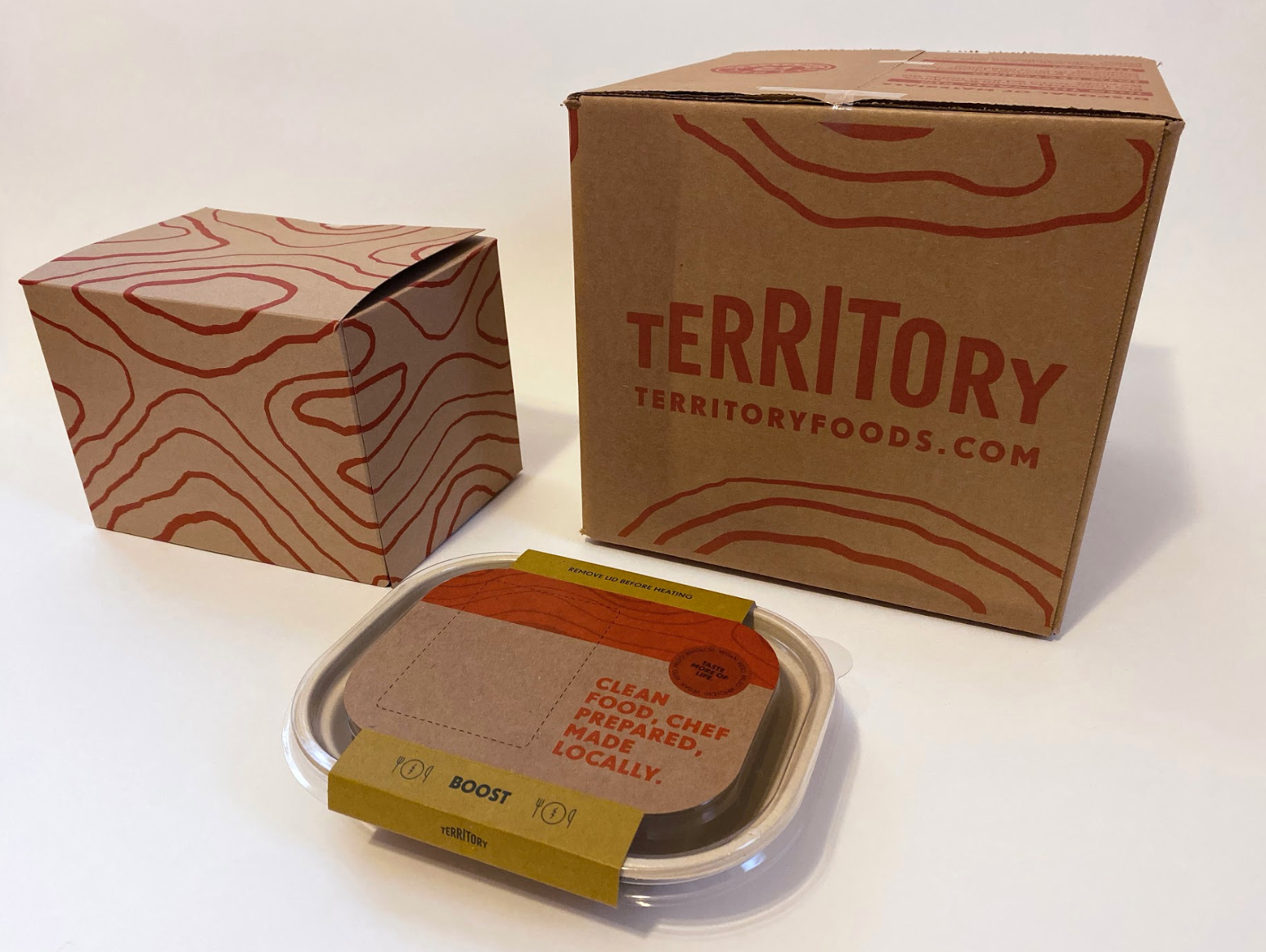 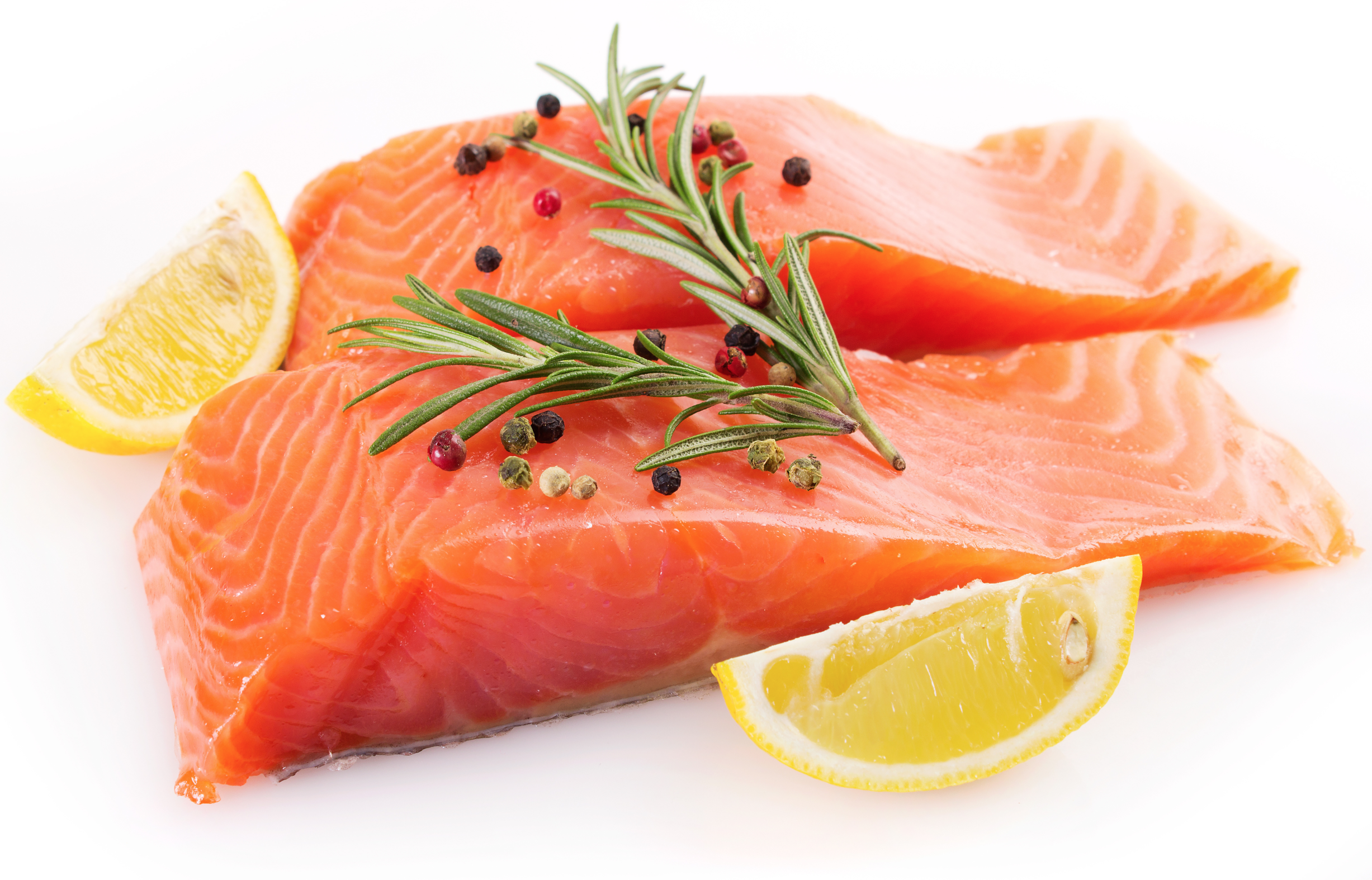 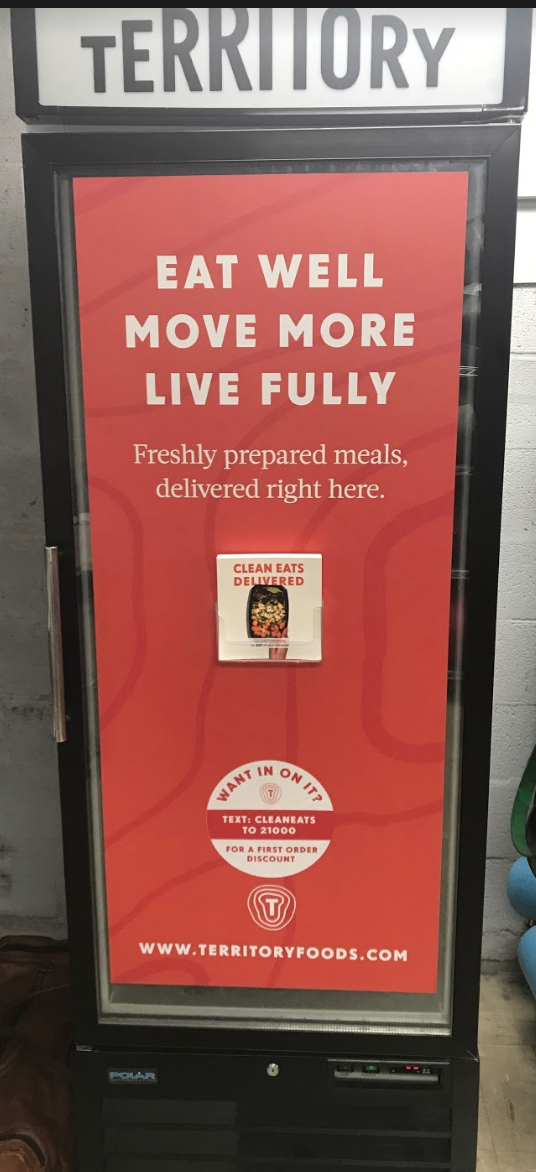 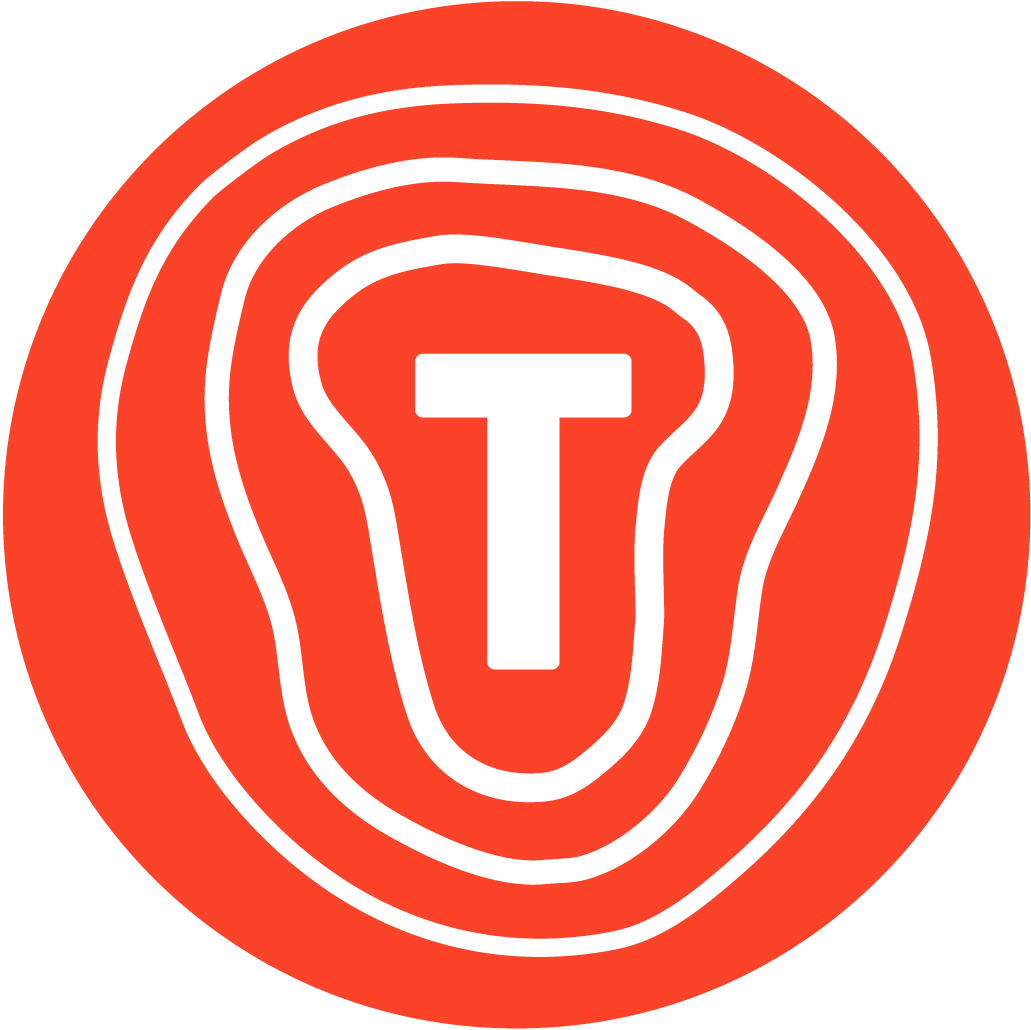 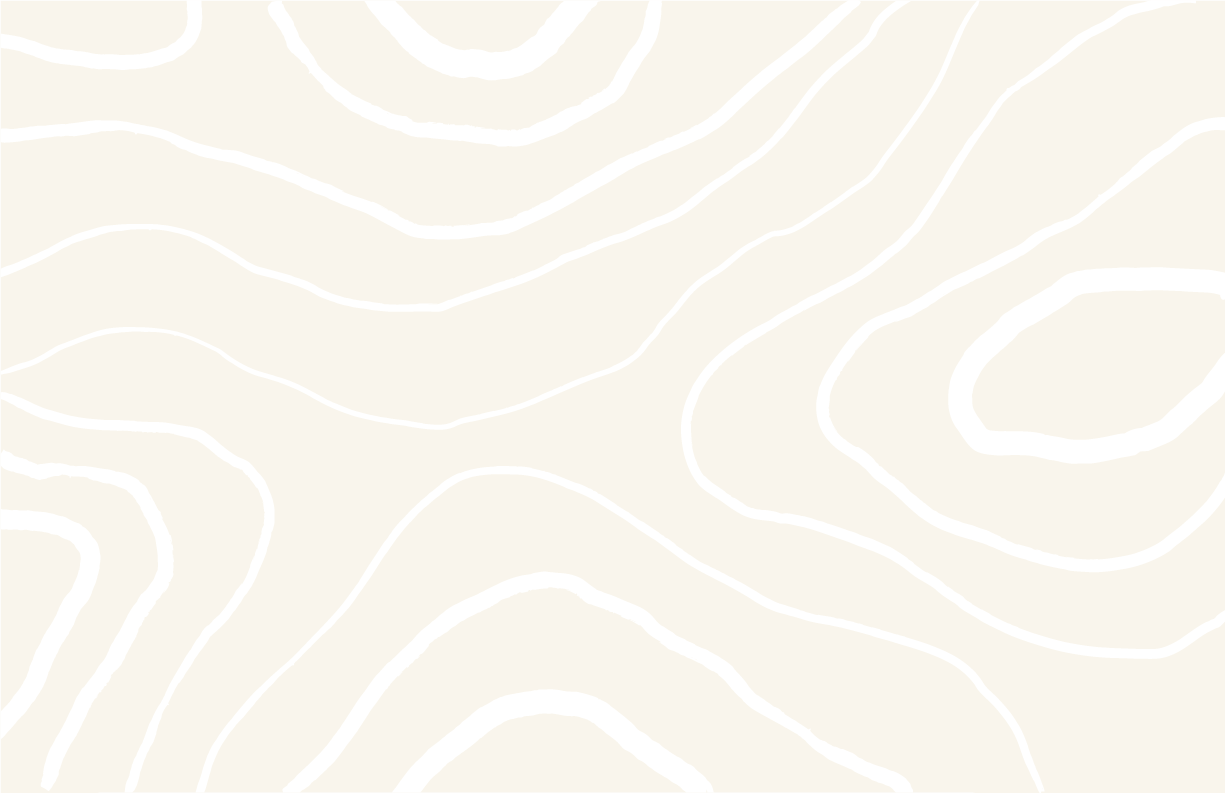 Better Customer Experience Through Data Science: 
Auto Curation & The Recommender Engine
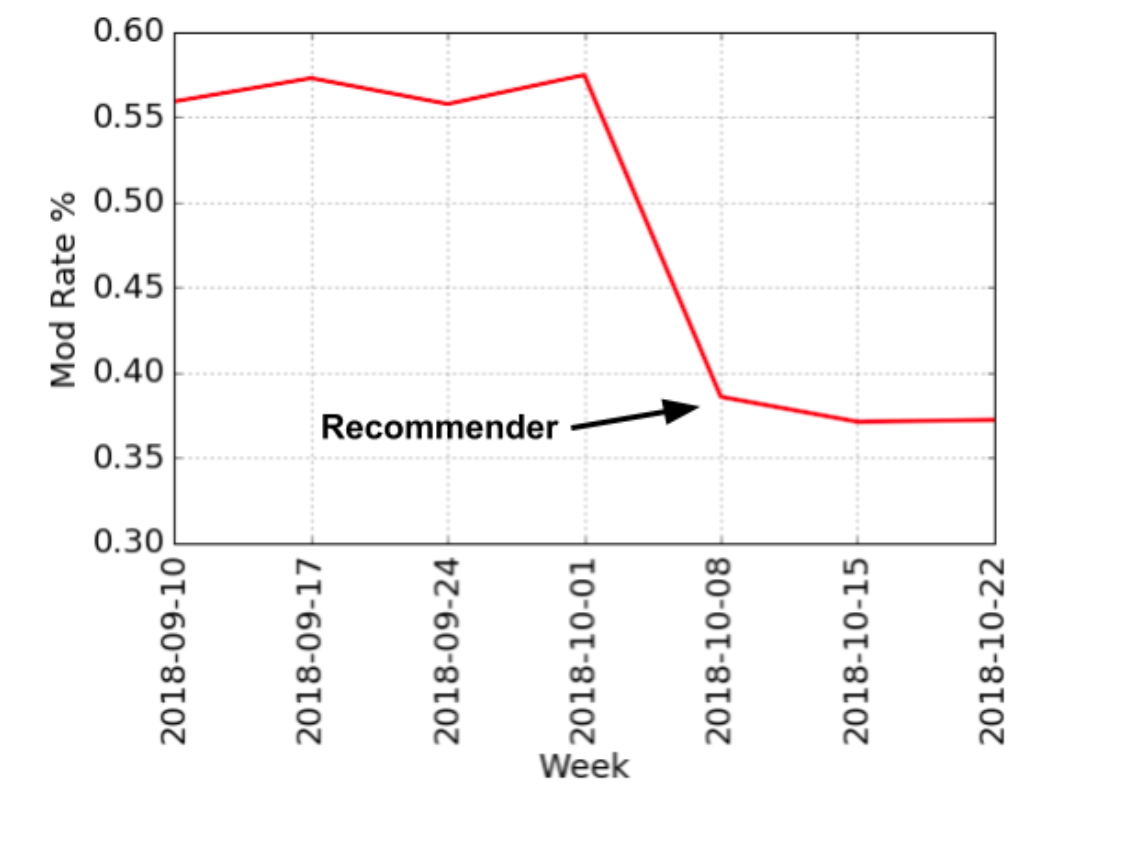 Customer Ratings/Reviews
MOD Behavior
Favorability Score
Novelty (newness)
Vector mapping (ingredient, macros,culinary styles/ethnicities) 
Seasonality trends
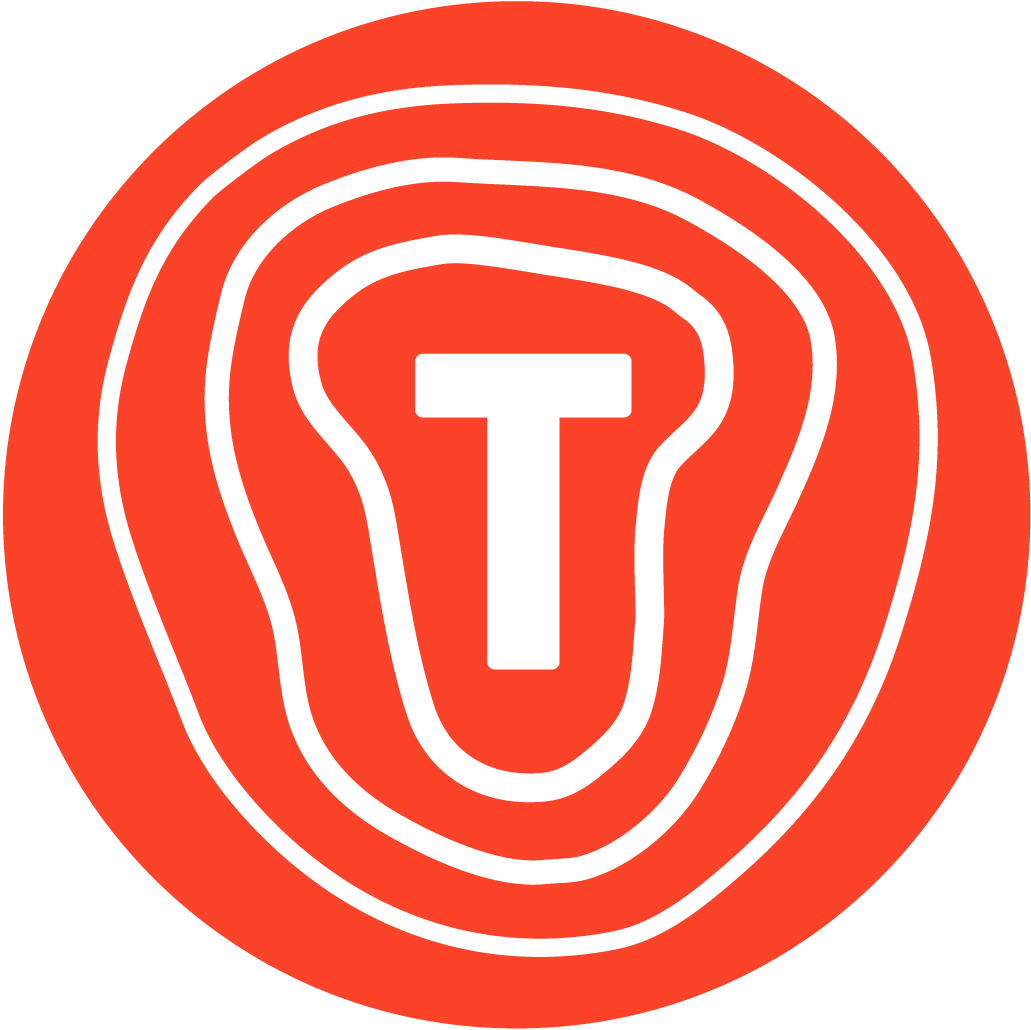 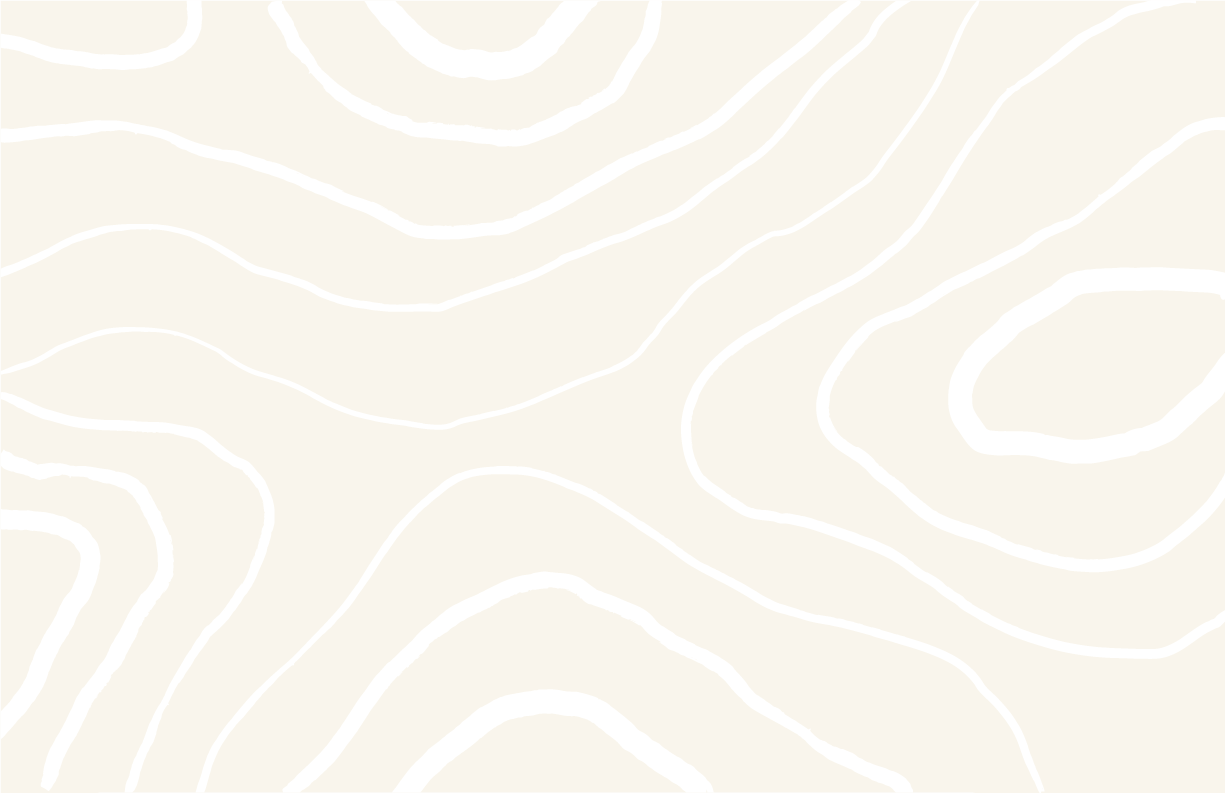 Our Territory!
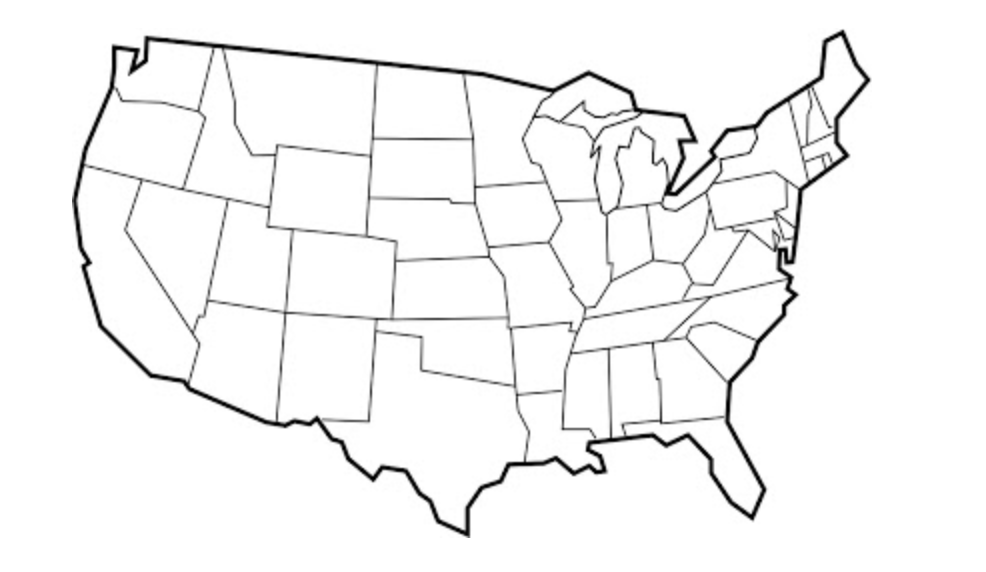 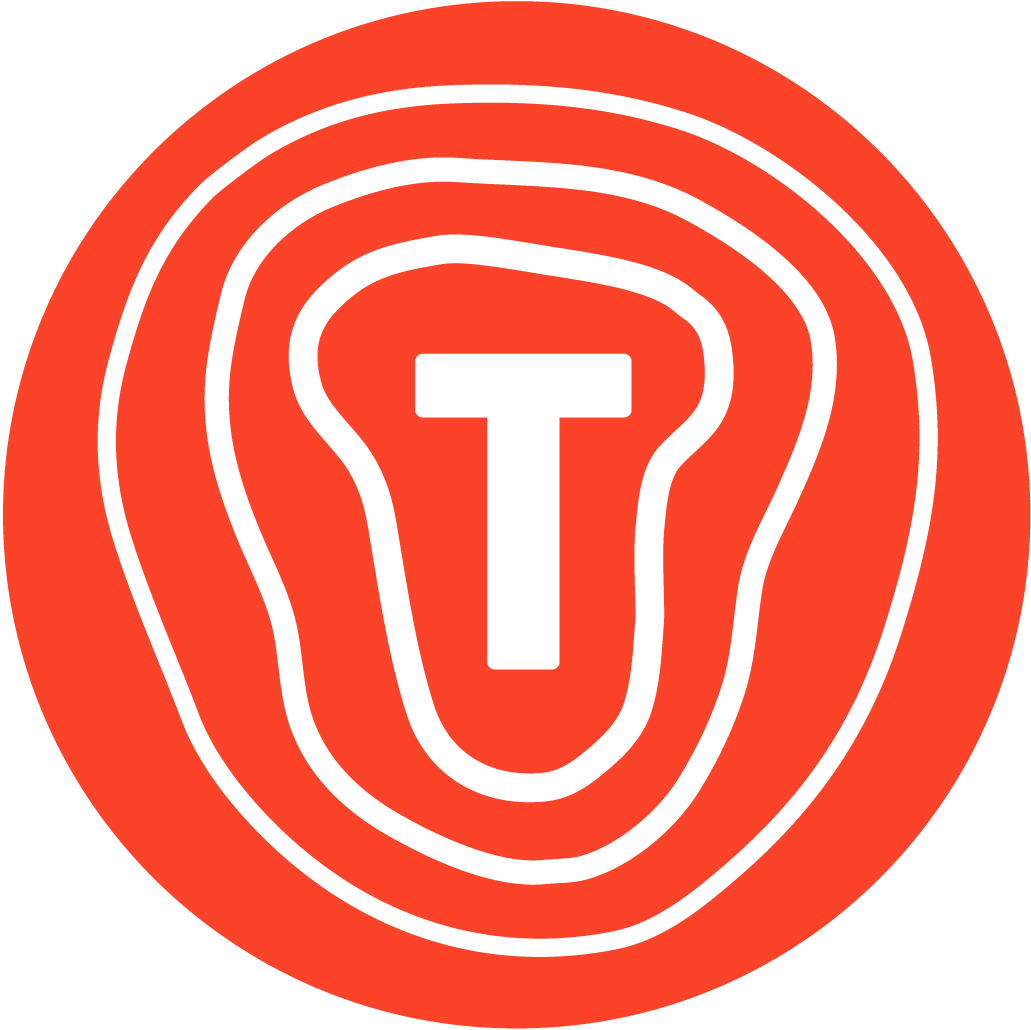 HQ
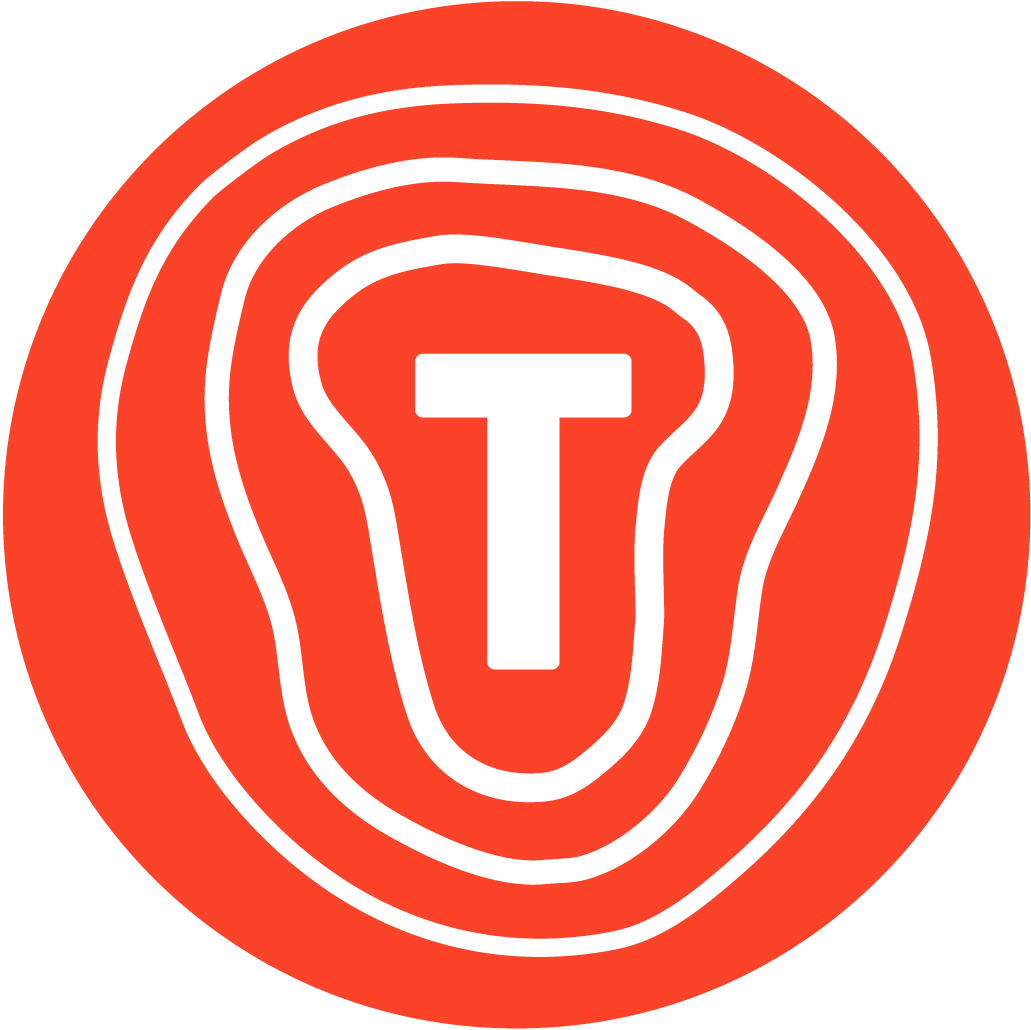 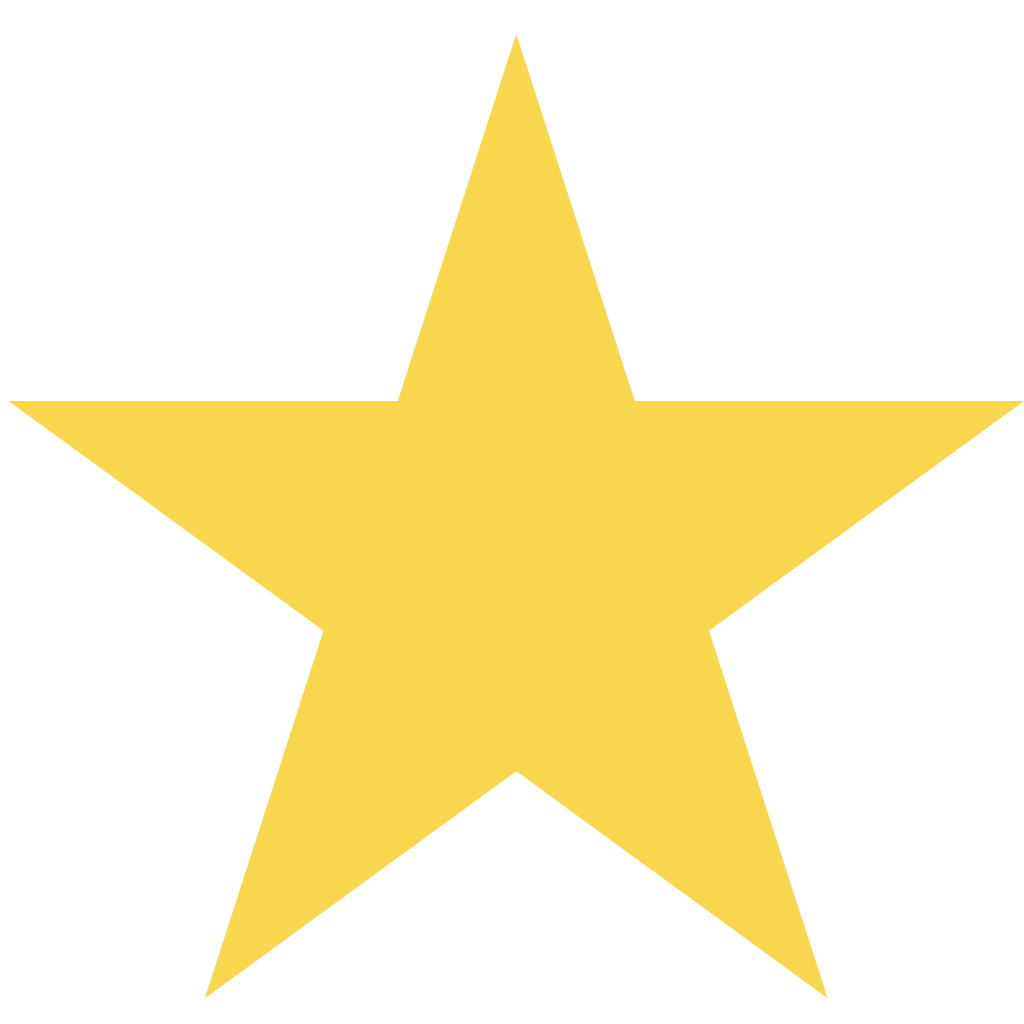 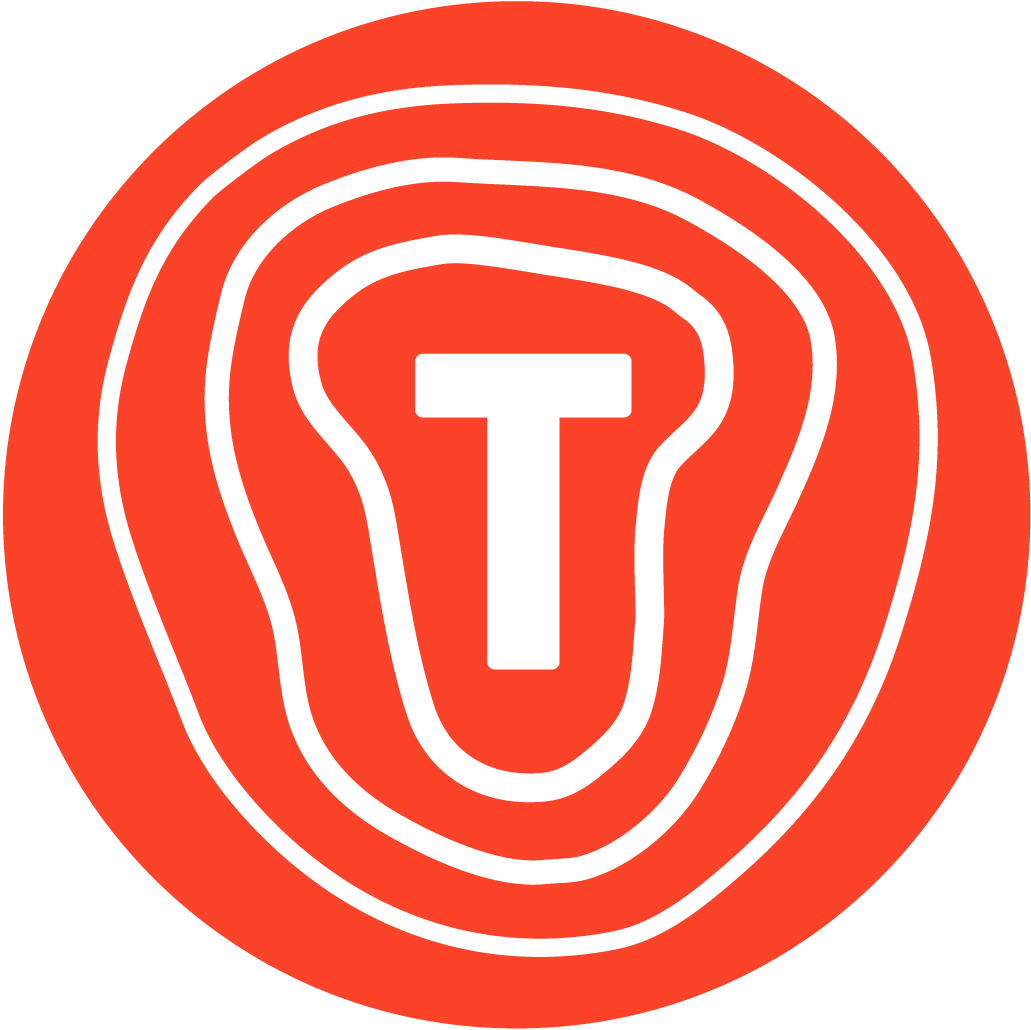 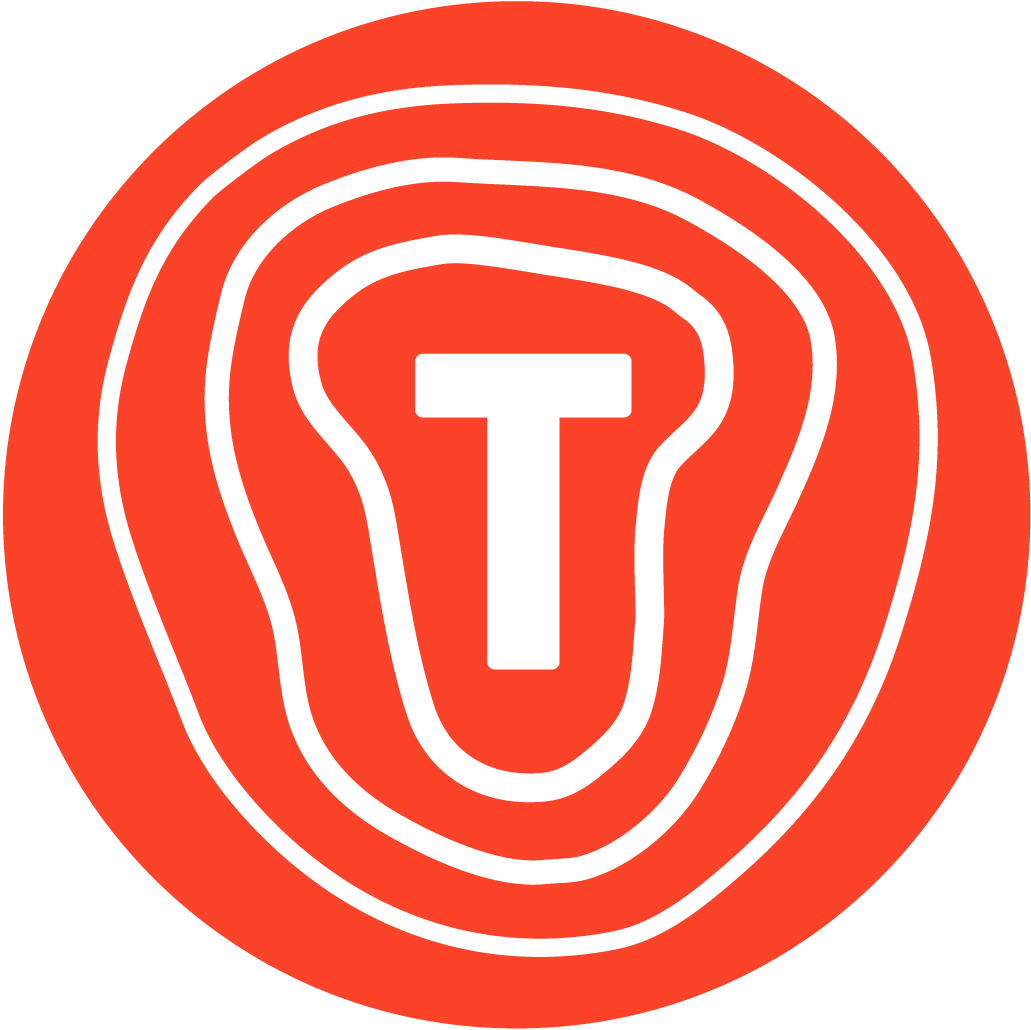 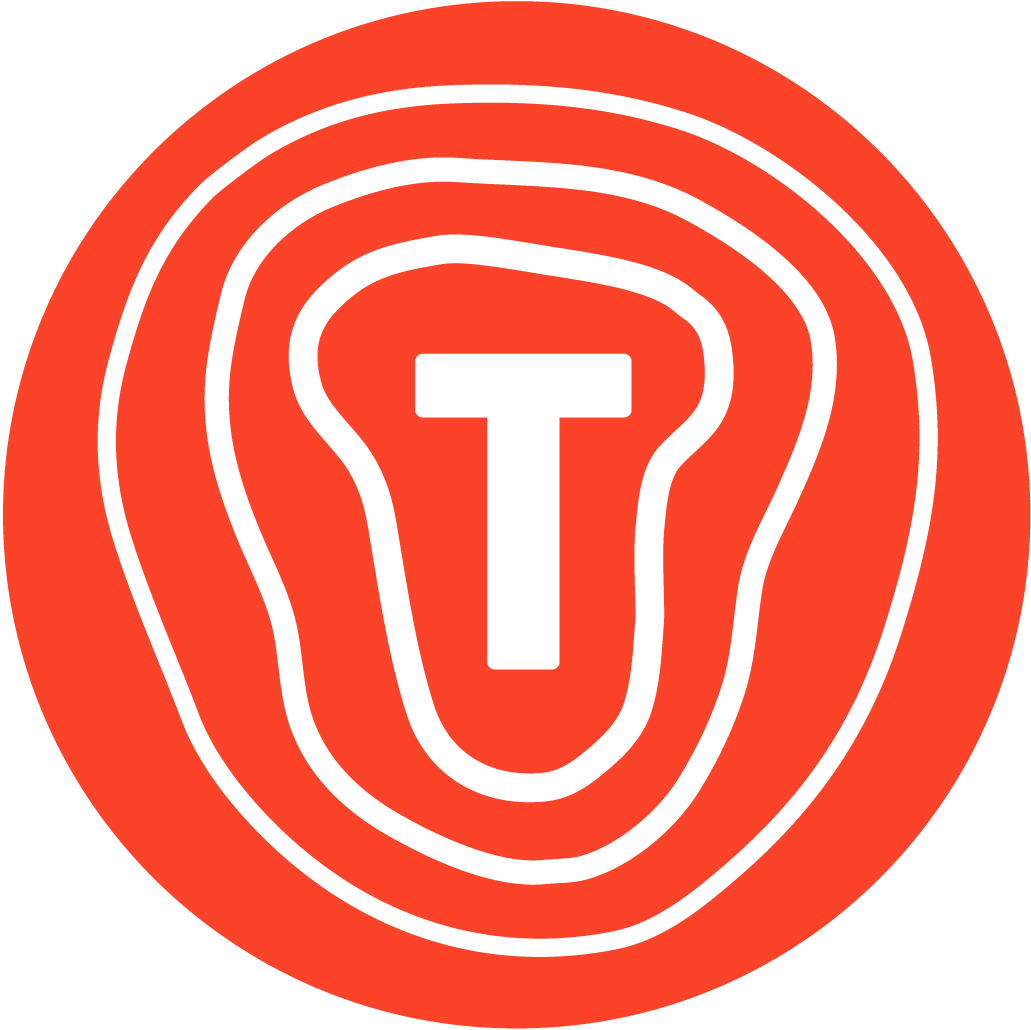 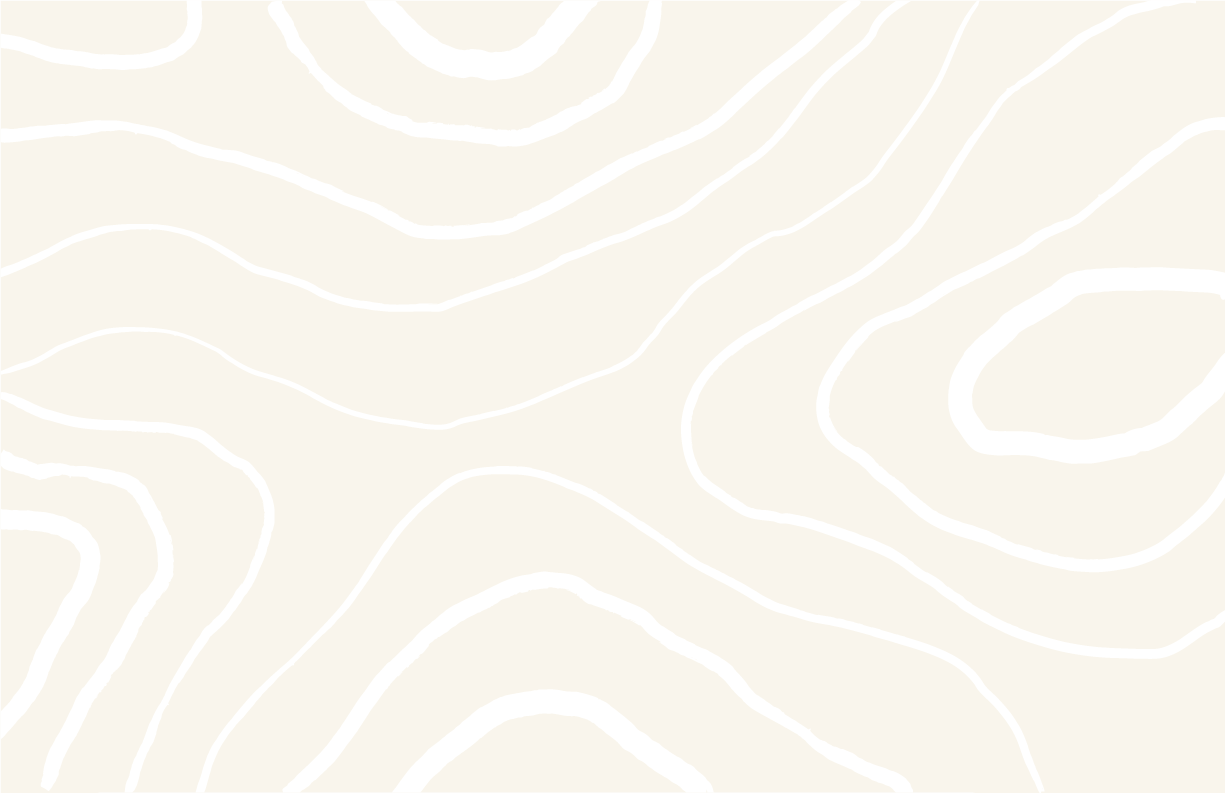 Our approach to food safety: Preventive Controls
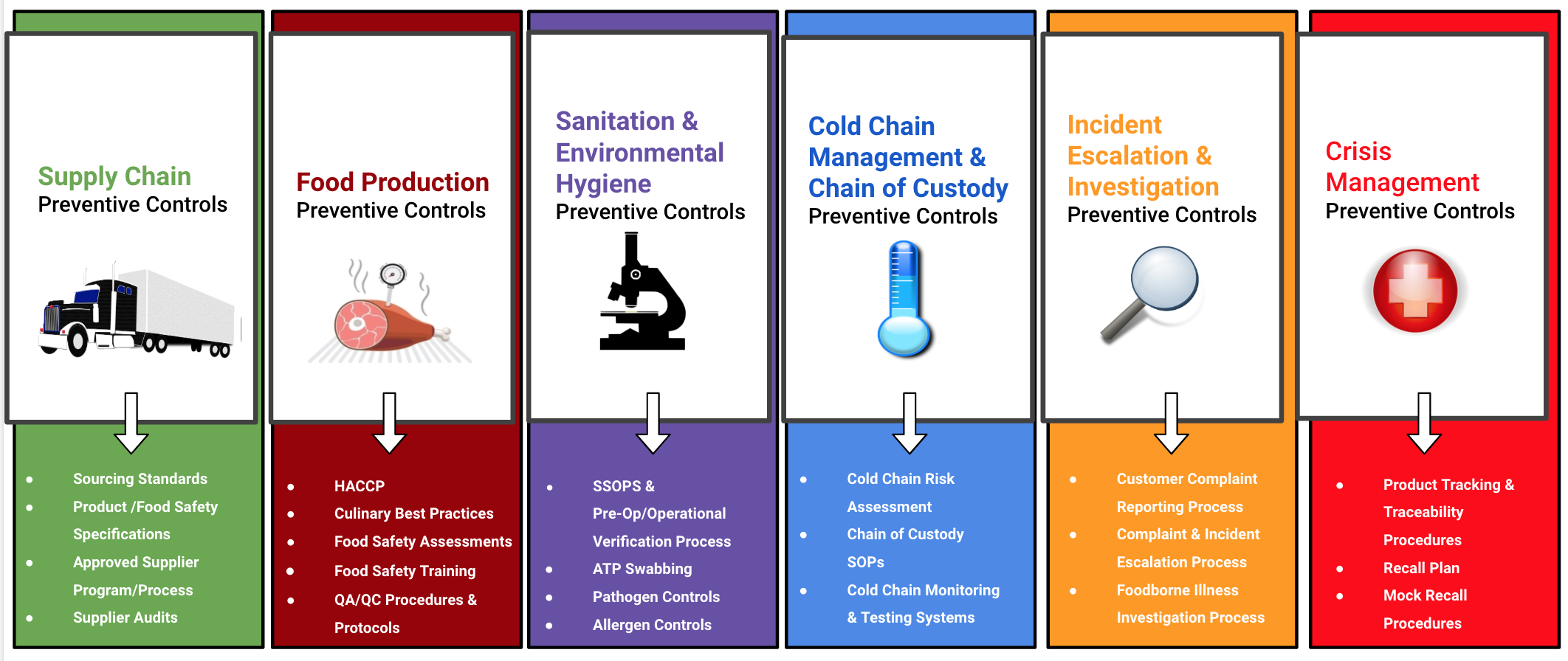 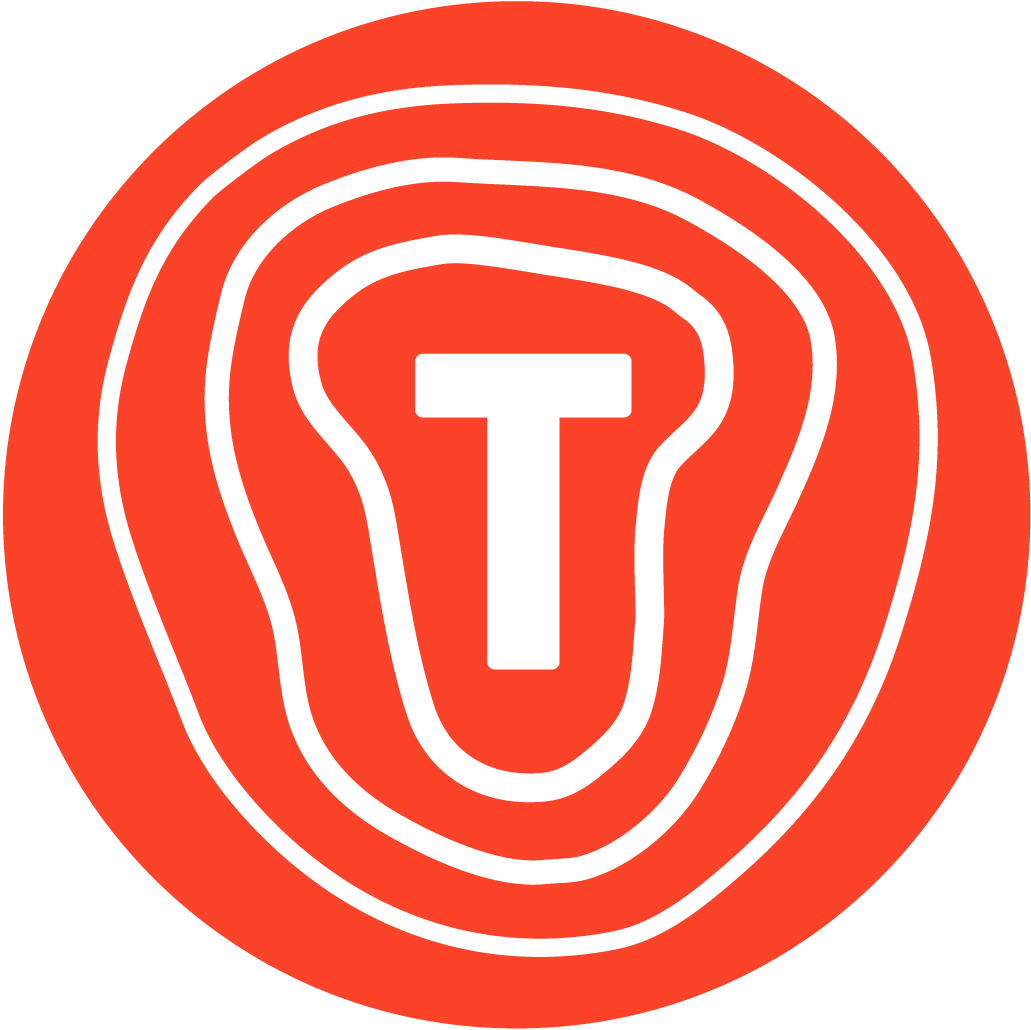 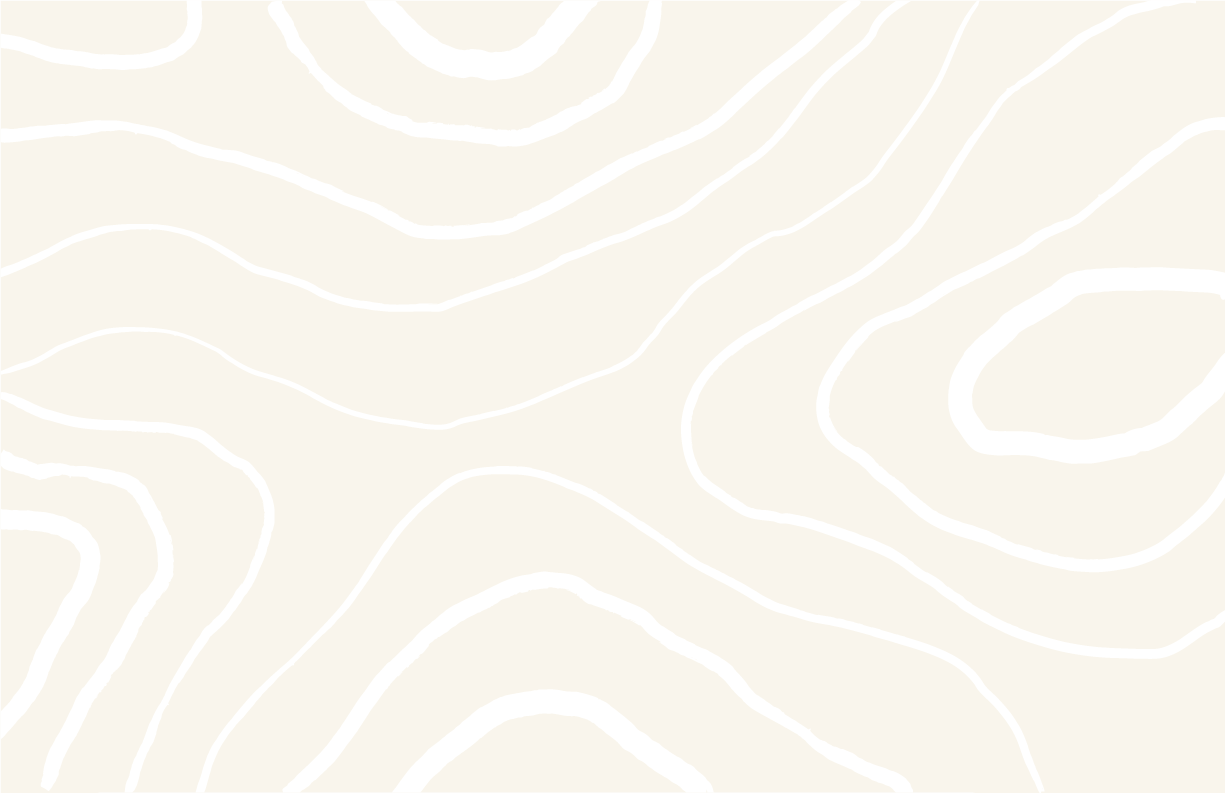 Three pillars of Total Quality Management
Written Procedures - Remote Monitoring - Direct Observation
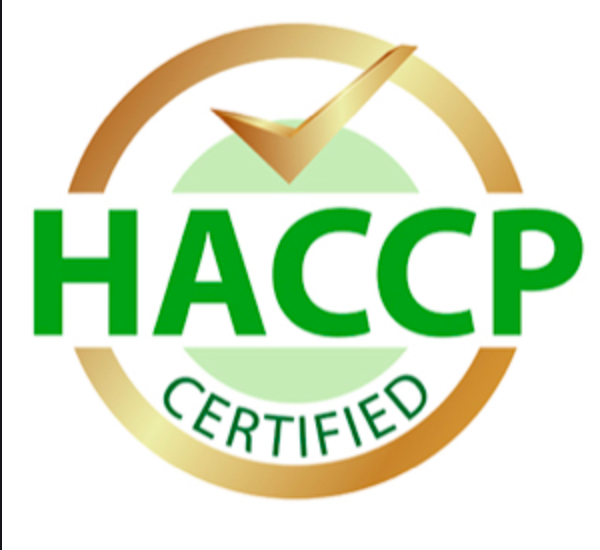 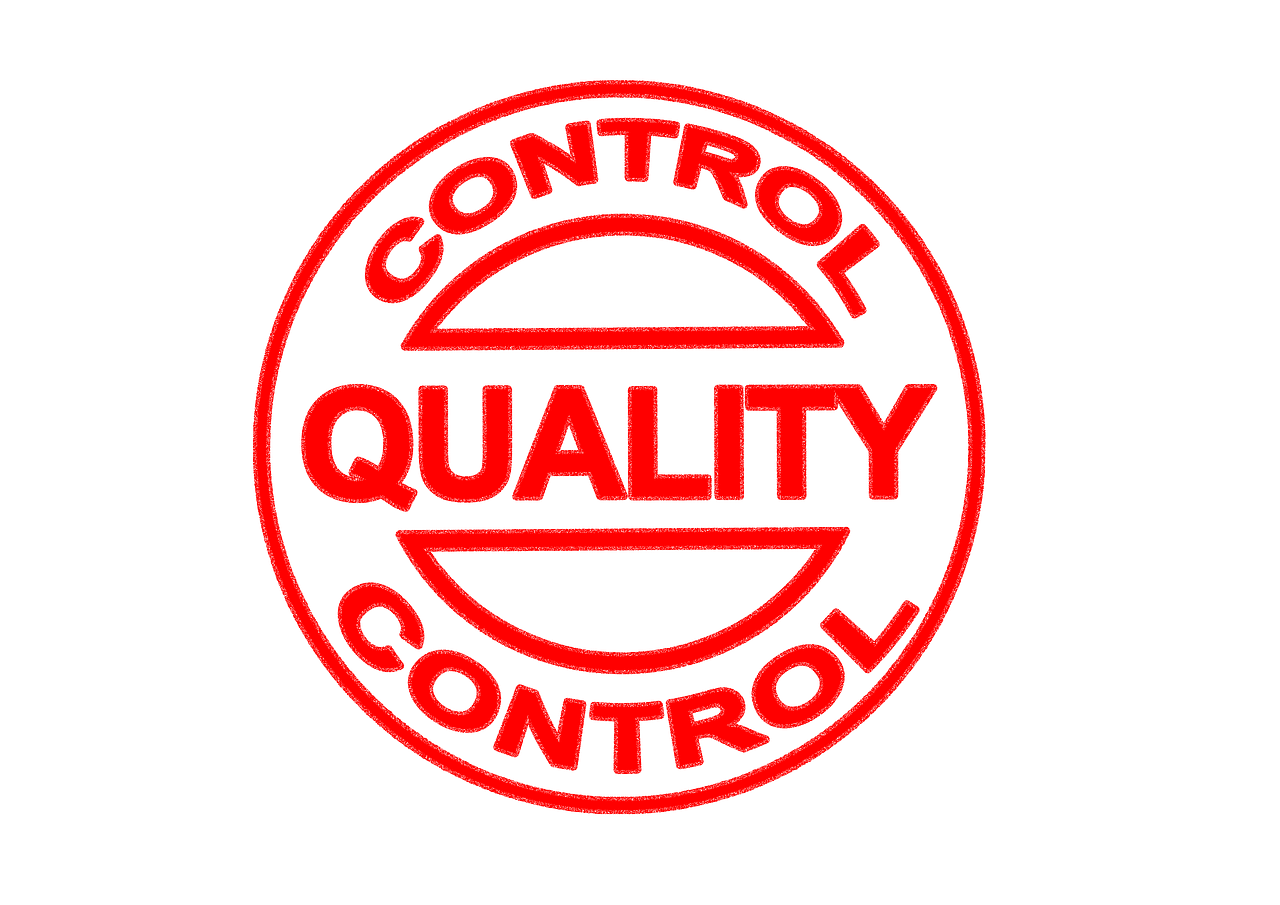 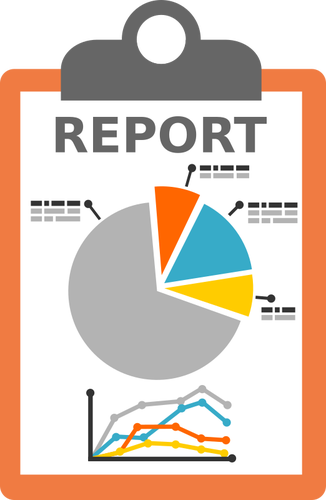 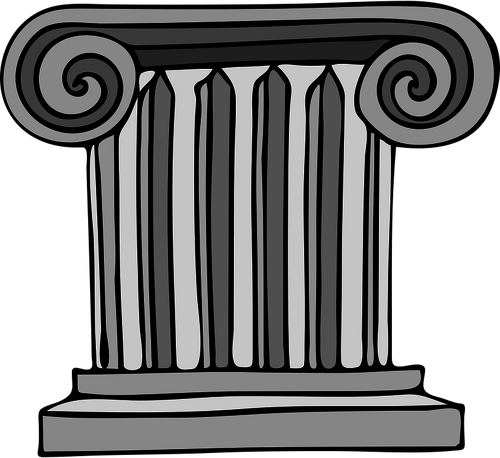 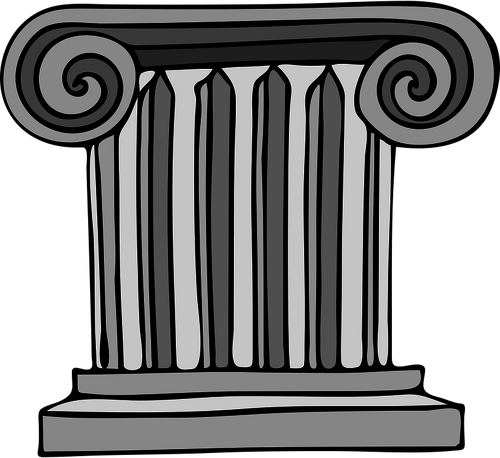 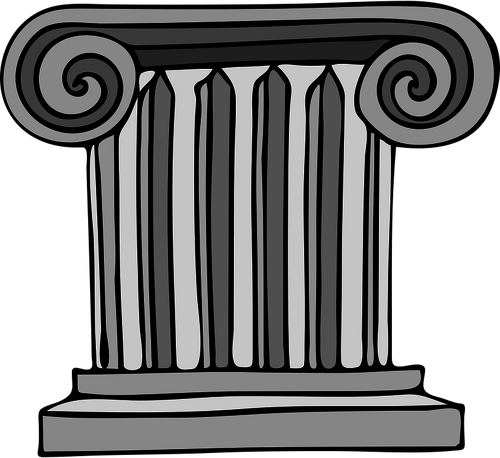 Quality Assurance & Quality Control
Production 
Optimization & Scale
Food Safety &
Regulatory Compliance
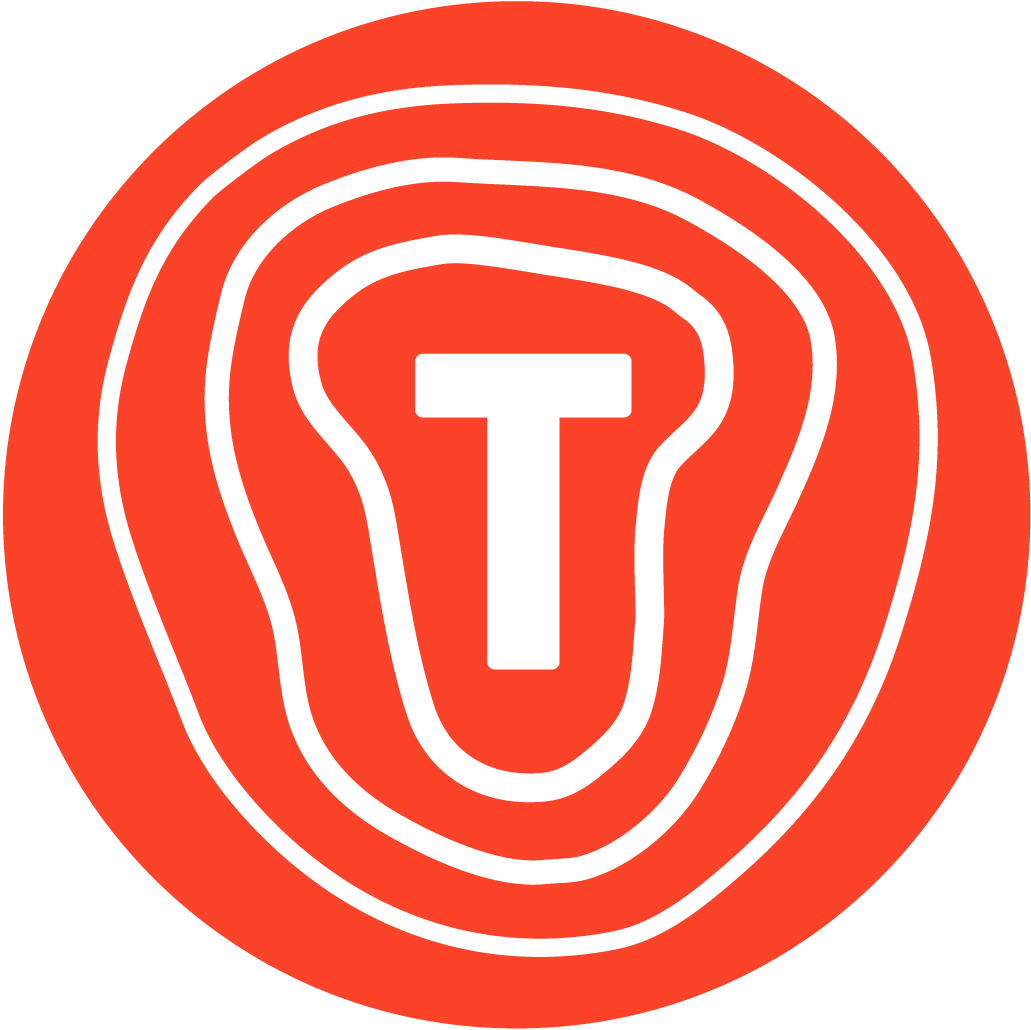 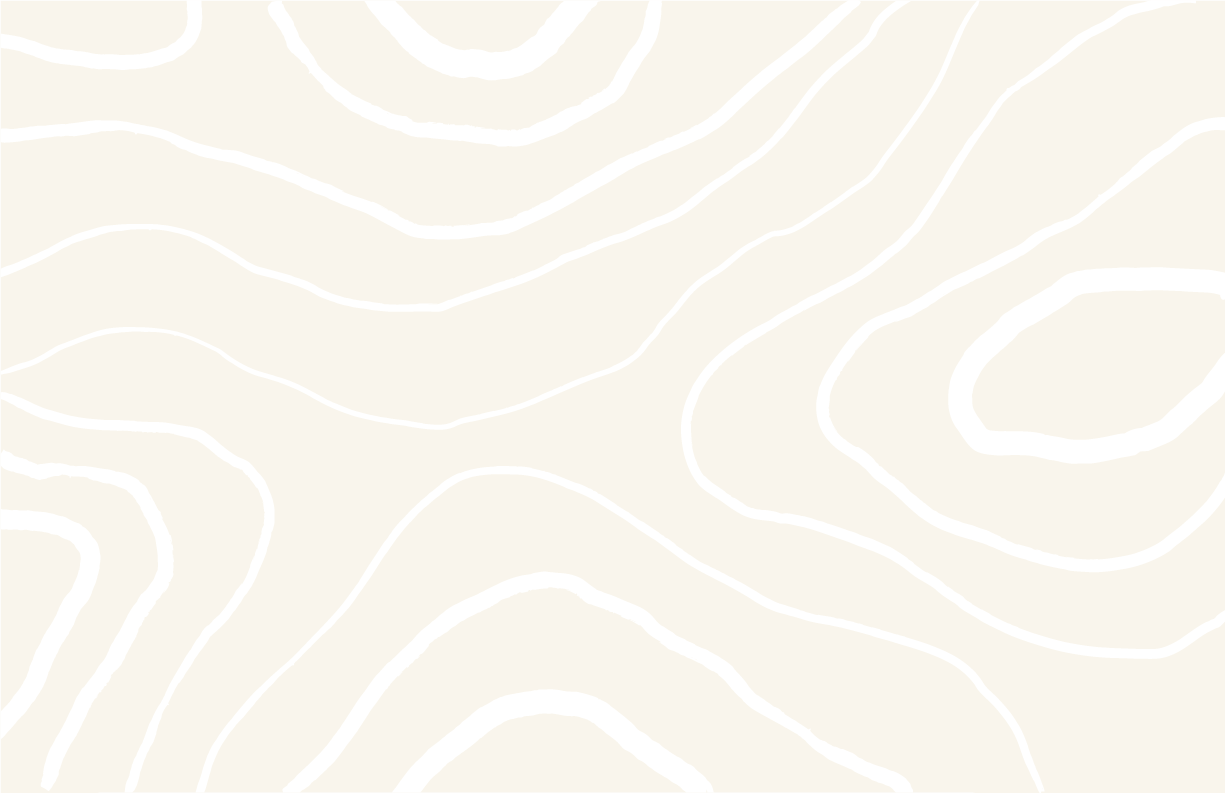 Safe, Quality, Scalable Food - by design!
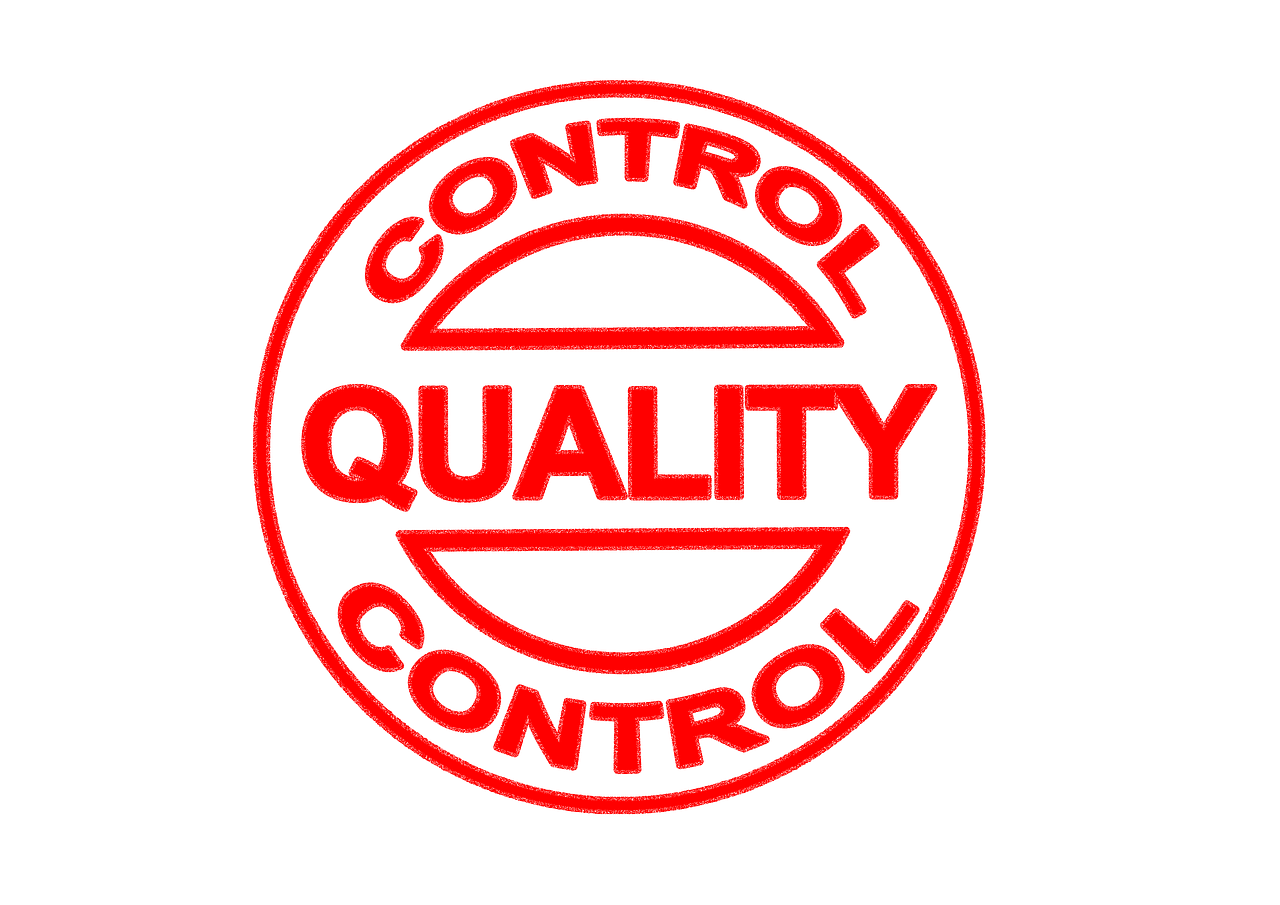 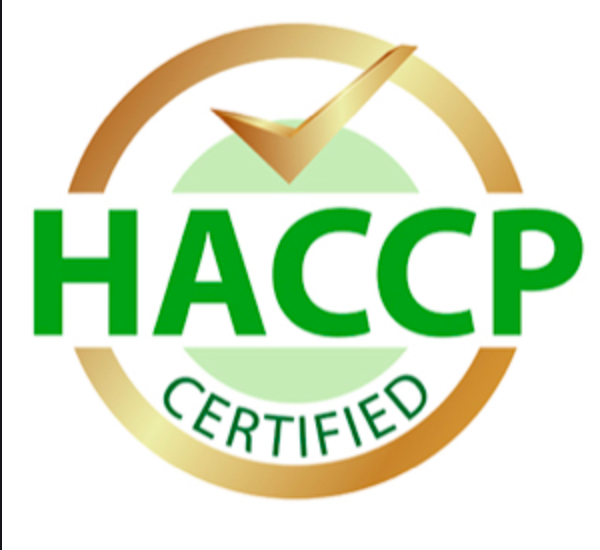 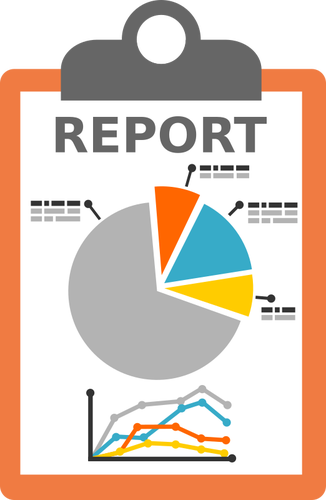 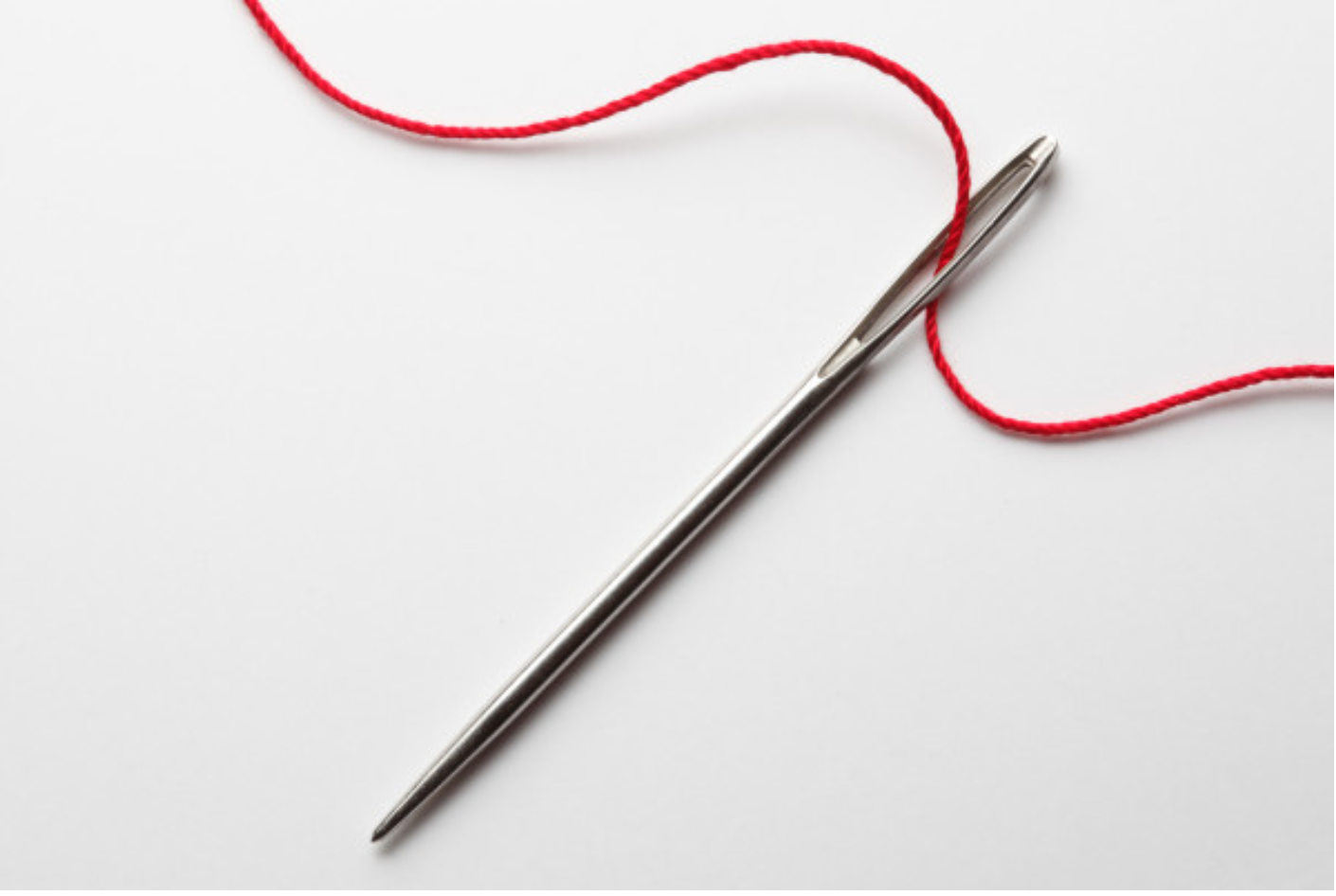 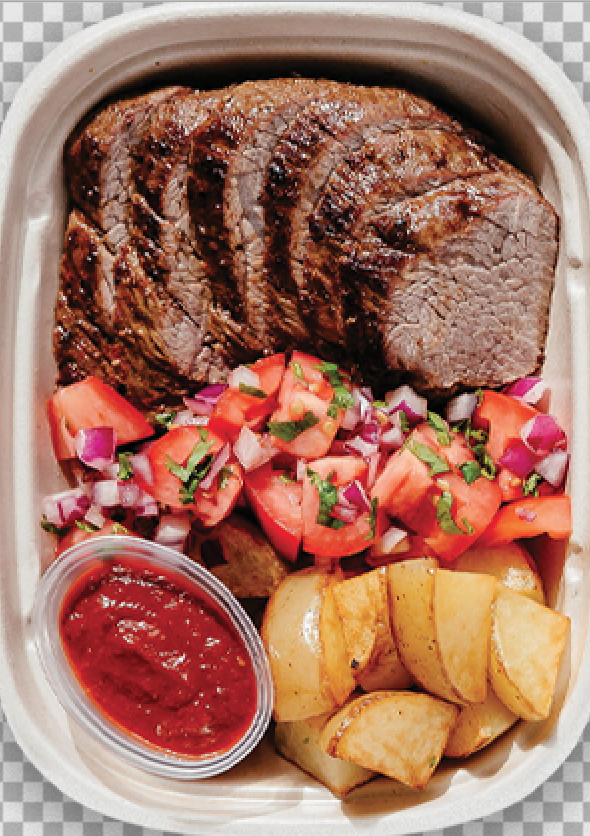 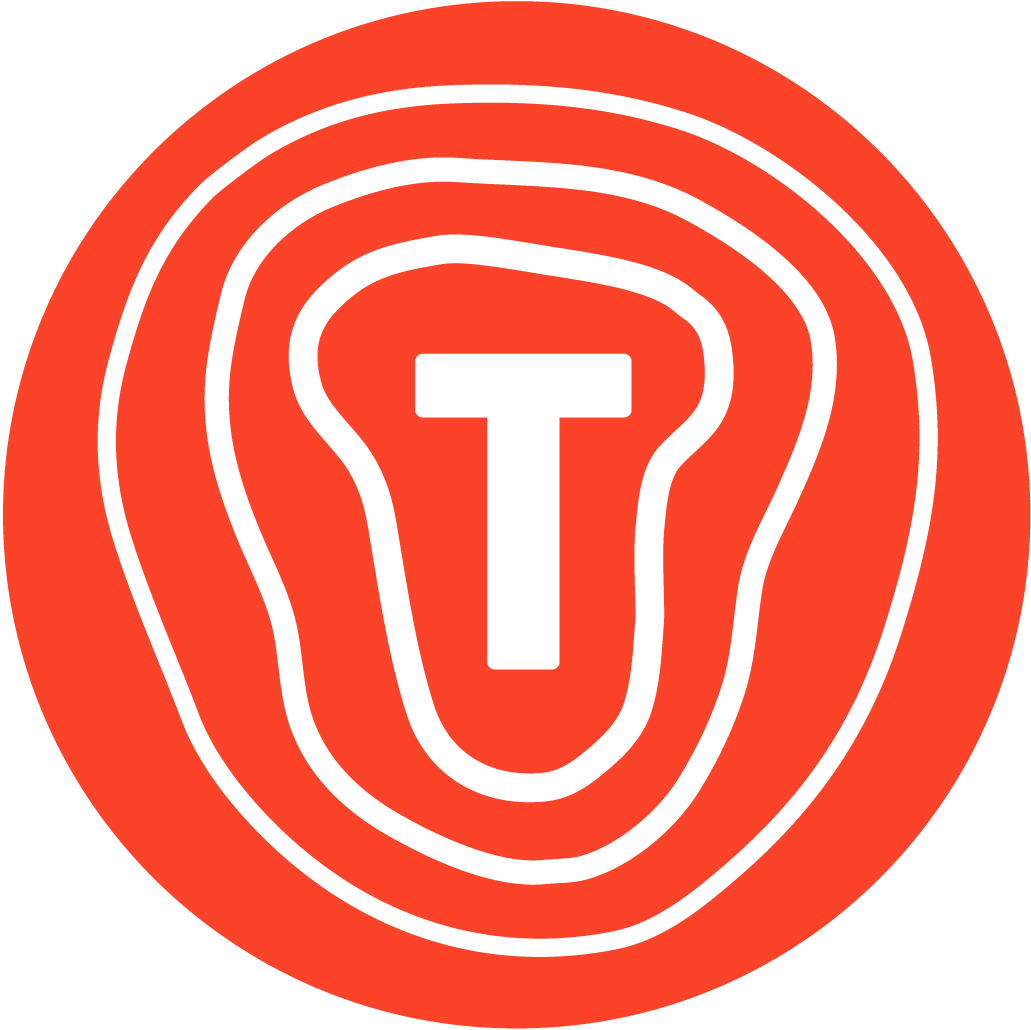 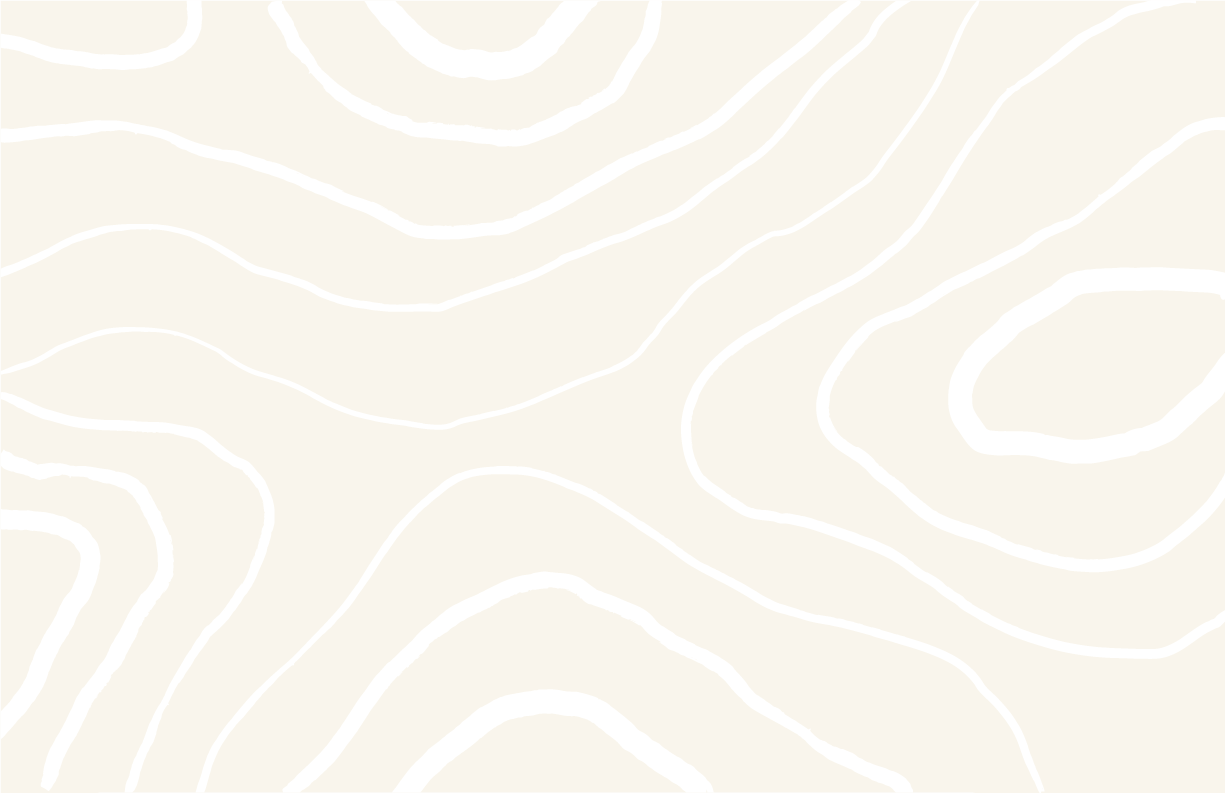 Supply Chain Preventive Controls
Chef FSQA Assessments/CAPAs 
R & D (Concept, Bench top, Scale, Validation, Launch)
Sourcing Standards
Awareness Training/Certification

2020 Goals & Initiatives:
Supplier approval process
Supplier FSQAs
Standardization
Local
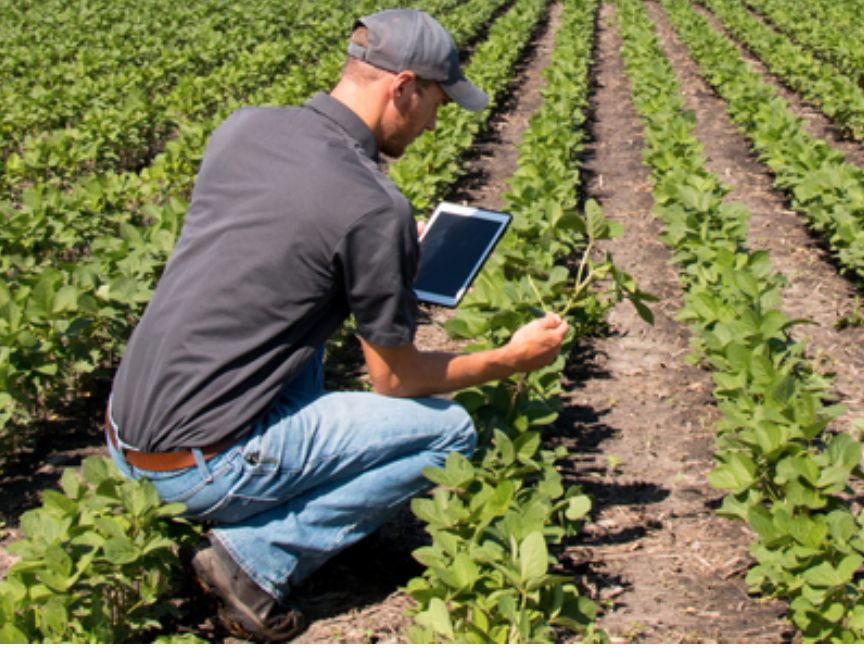 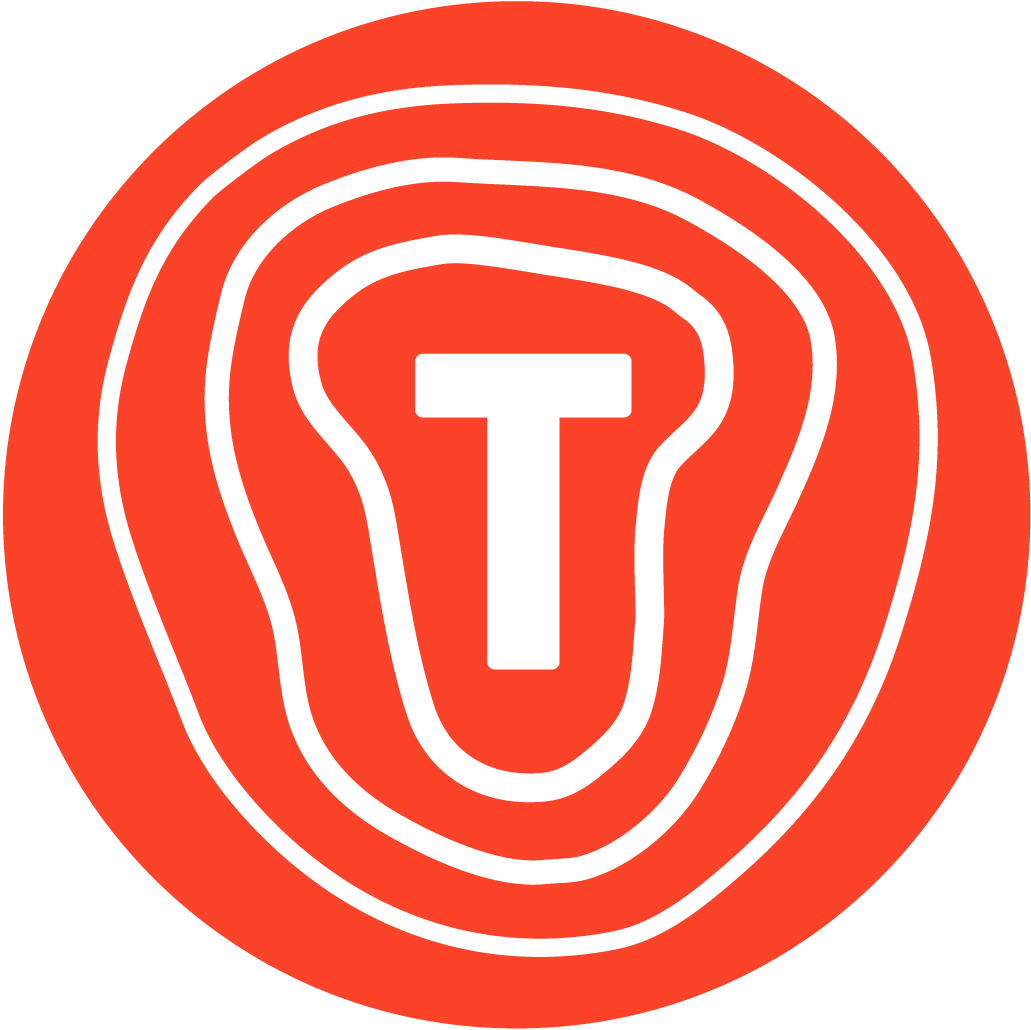 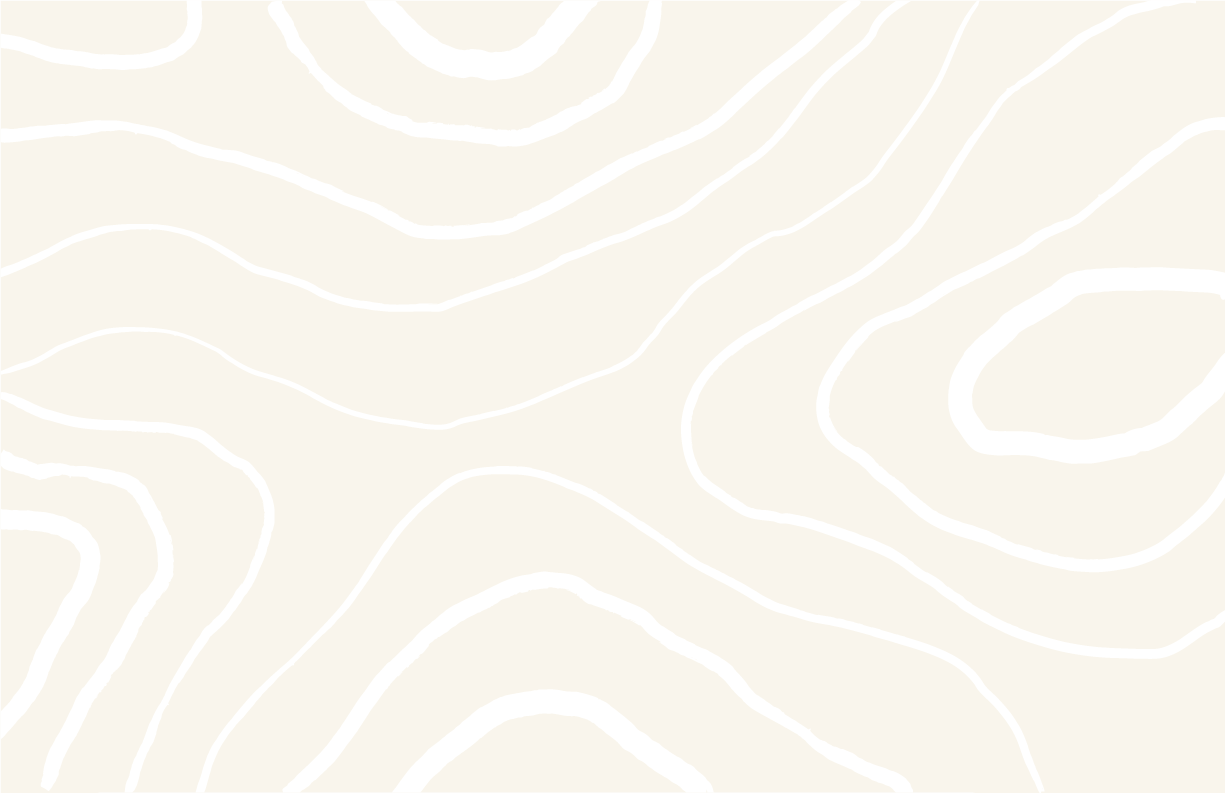 FSQA/CAPA Process
Chefs audits are conducted to ensure compliance with local/federal guidelines for food handling, and quality control.
Each Chef receives at minimum one audit per quarter, and remedial visits should they be necessary.
Audits are scored and unannounced, conducted during Territory production


Results of the audits are provided same-day and require a Corrective Action Plan to demonstrate understanding and prevent issues from reoccurring.	
Focus of these audits is to maintain a standard, but ensure understanding and proper education on processes.
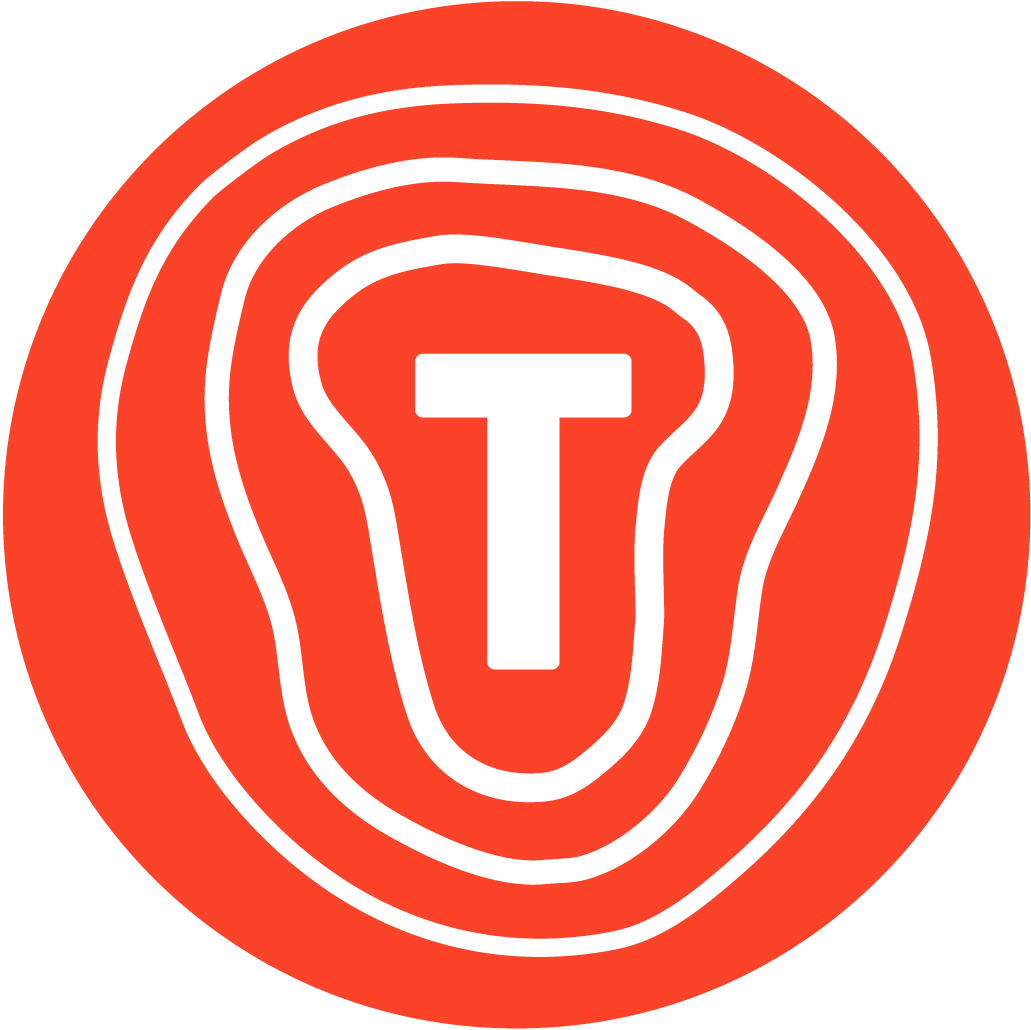 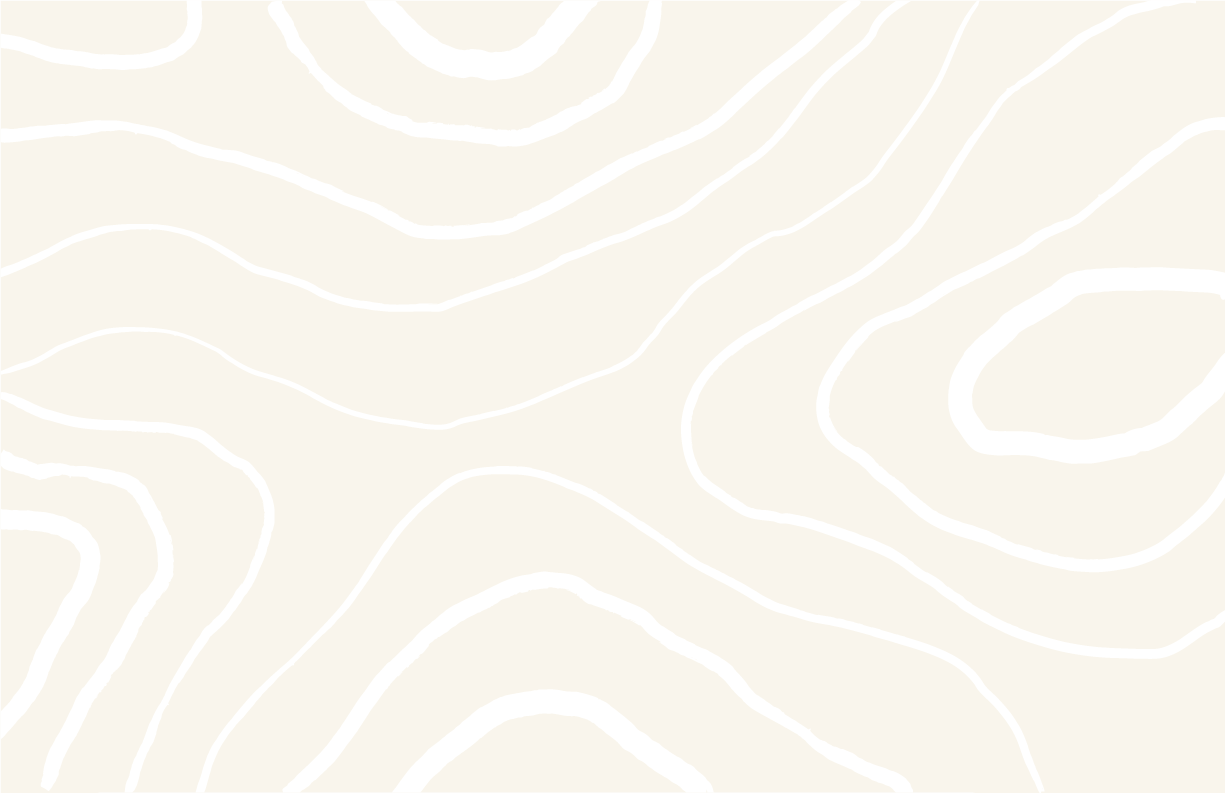 FSQA Audit Form
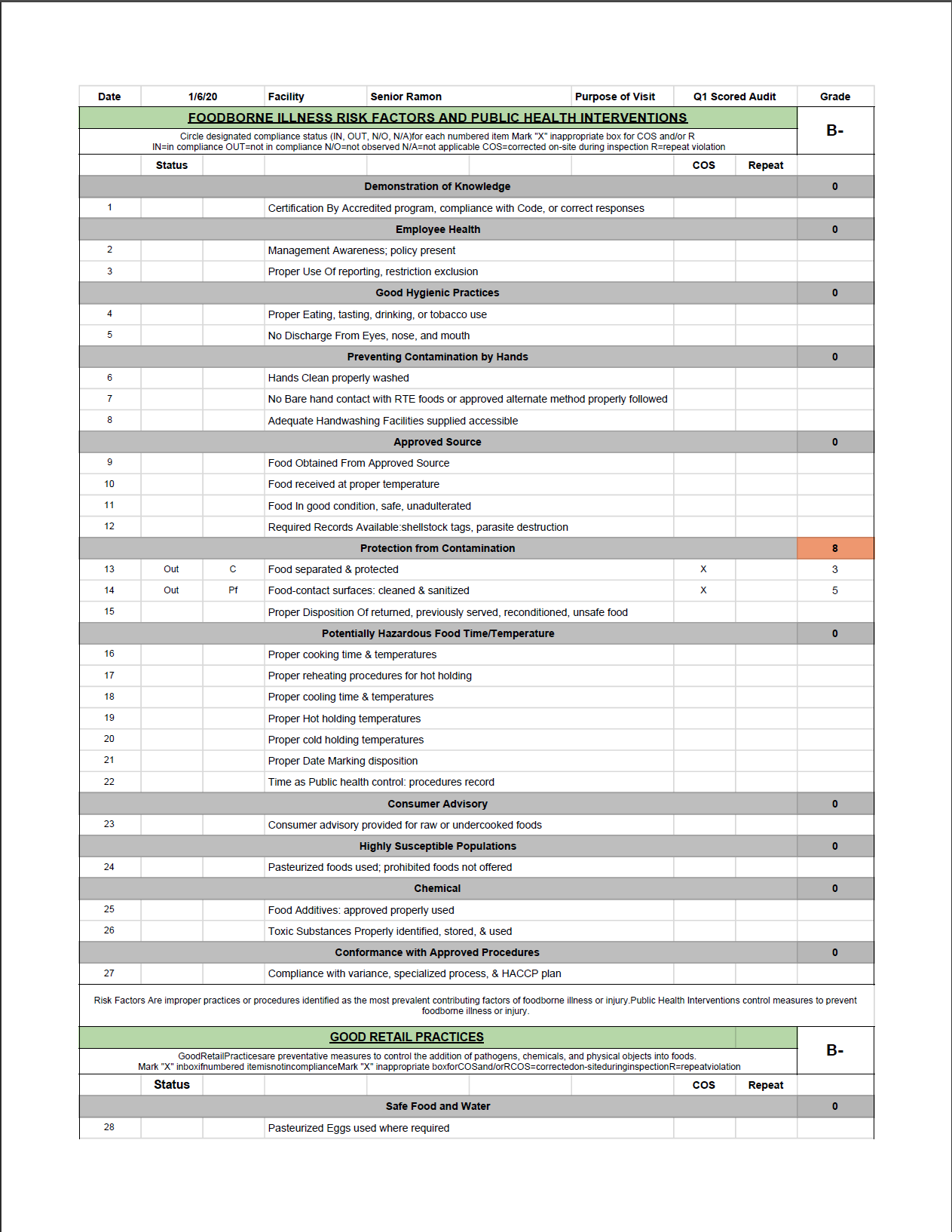 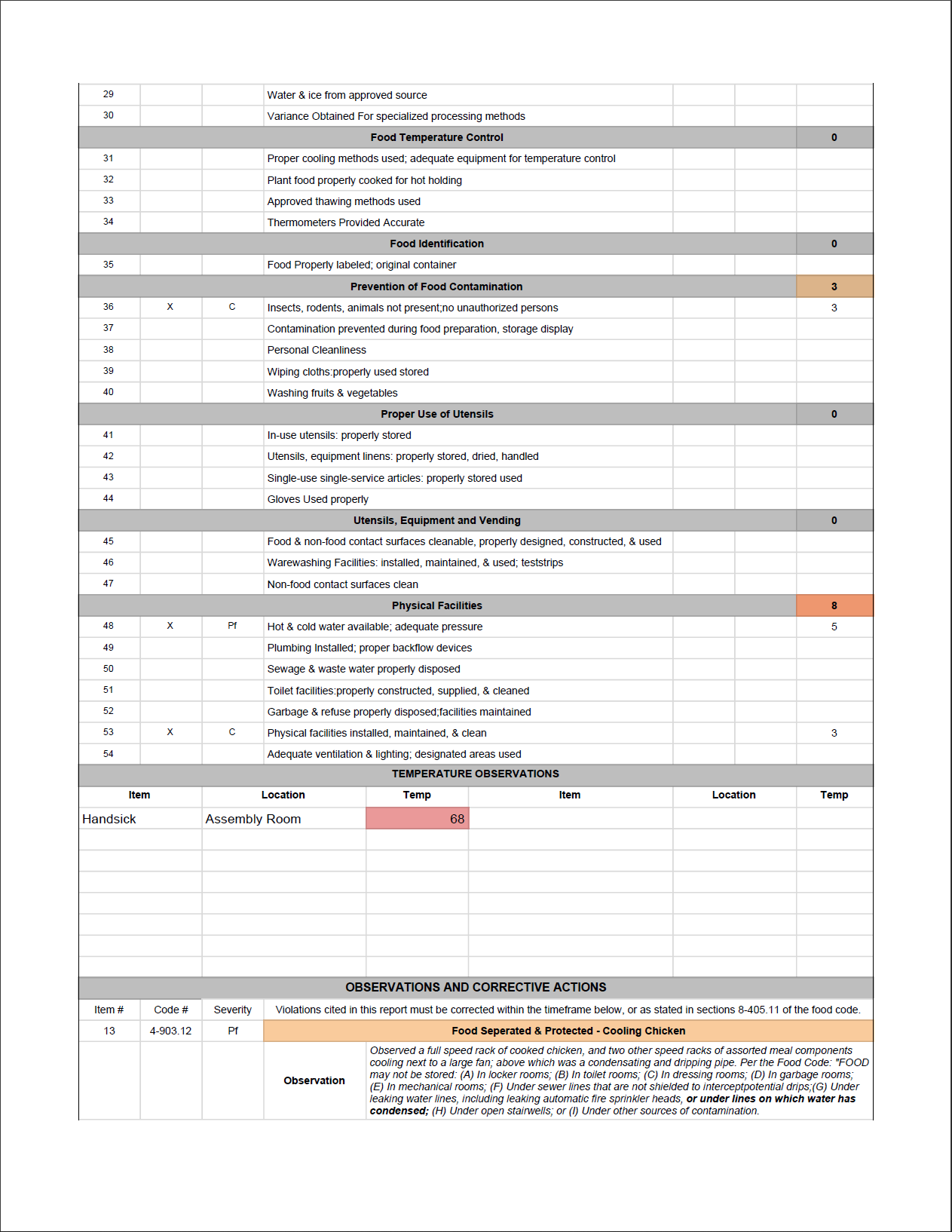 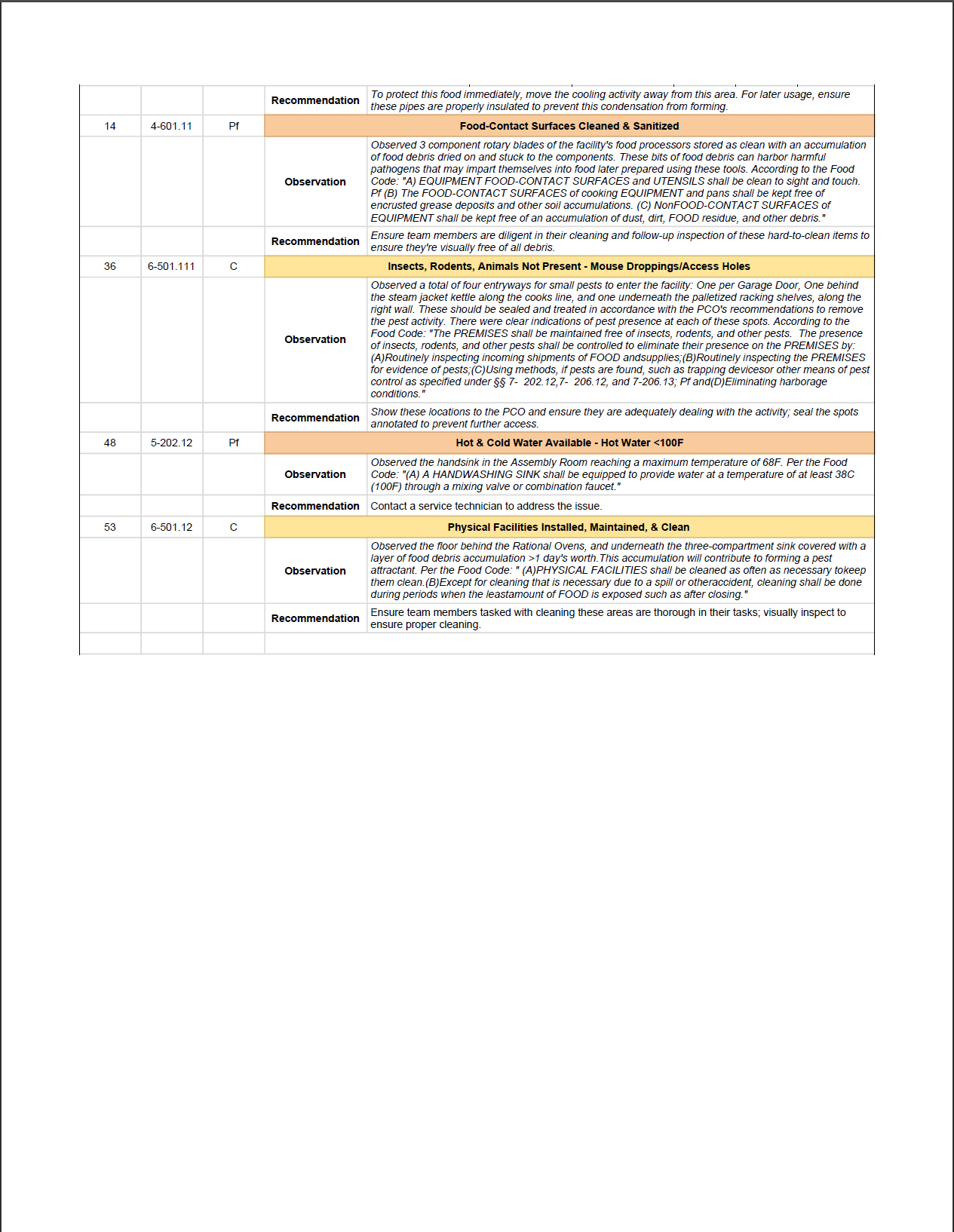 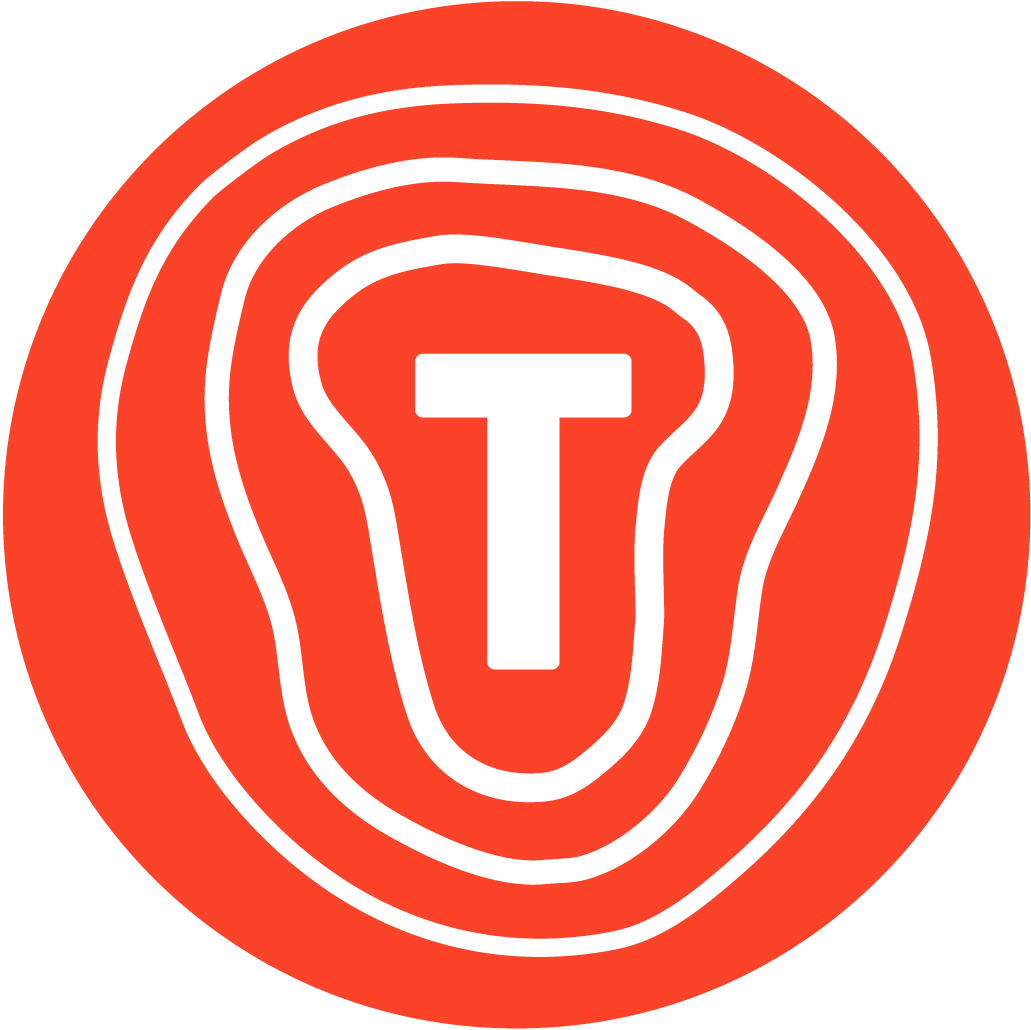 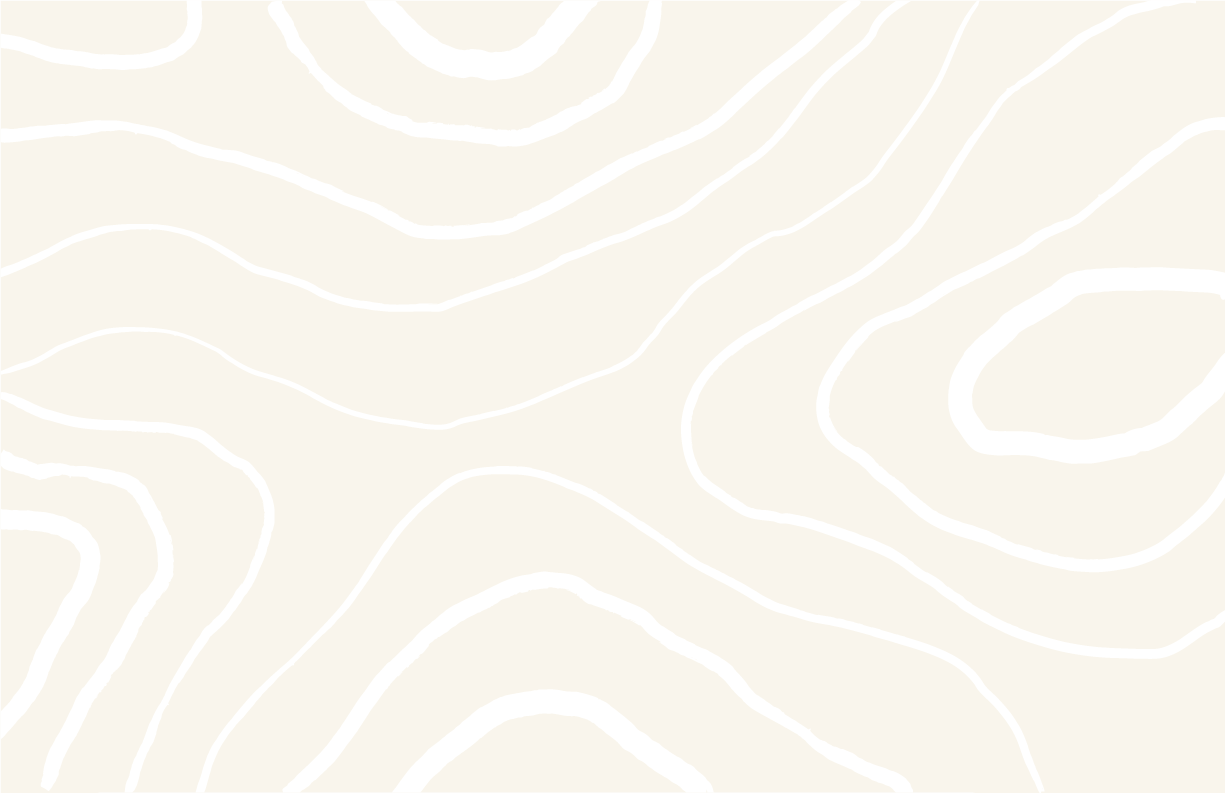 Food Production (Process) Preventive Controls
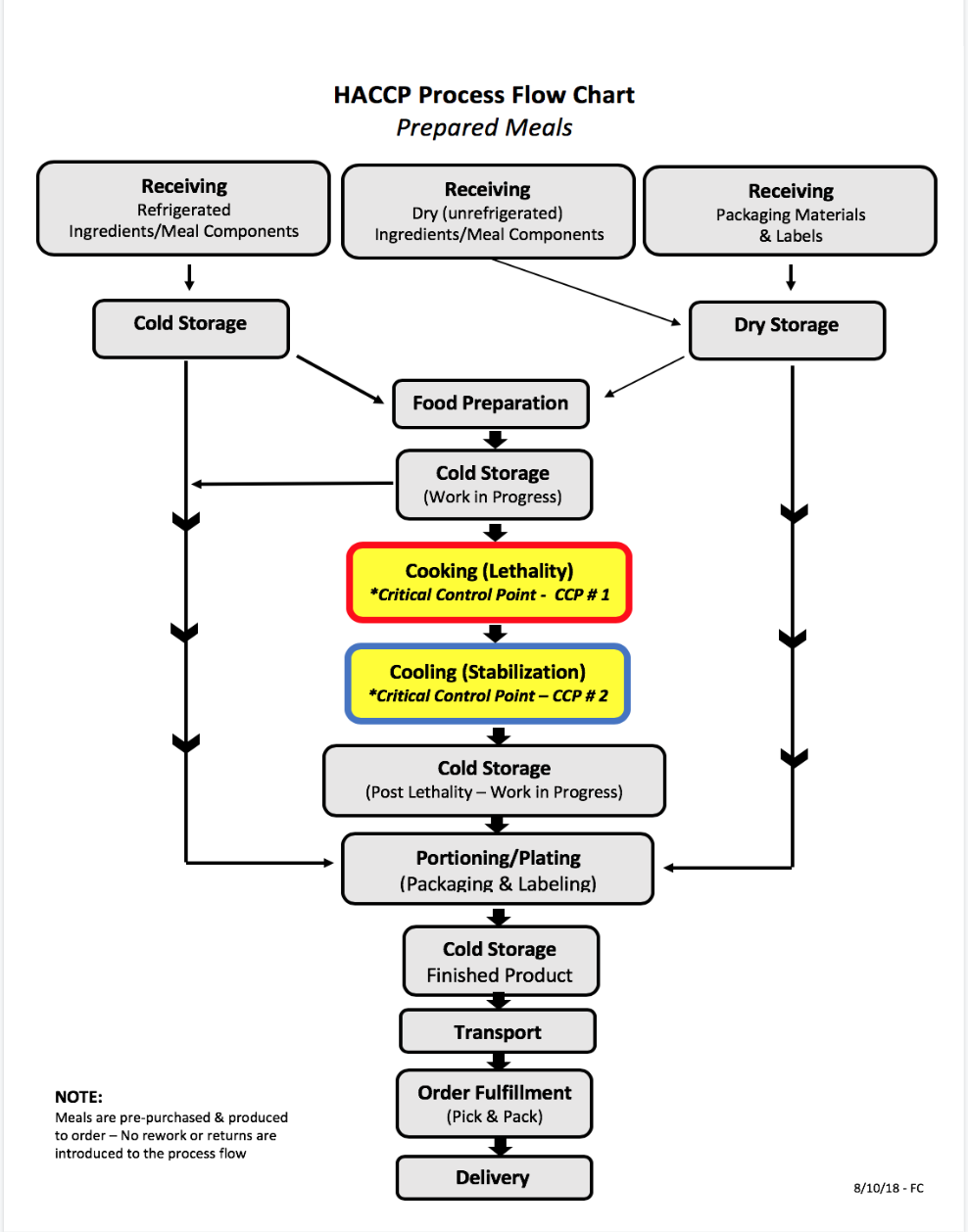 HACCP
Culinary Best Practices/SOPs
Allergen Controls (customer preferences)
Production reporting/Remote surveillance

2020 Goals & Initiatives:
Real-time HACCP reporting (Jolt)
HACCP Certification 
Production scaling/automation
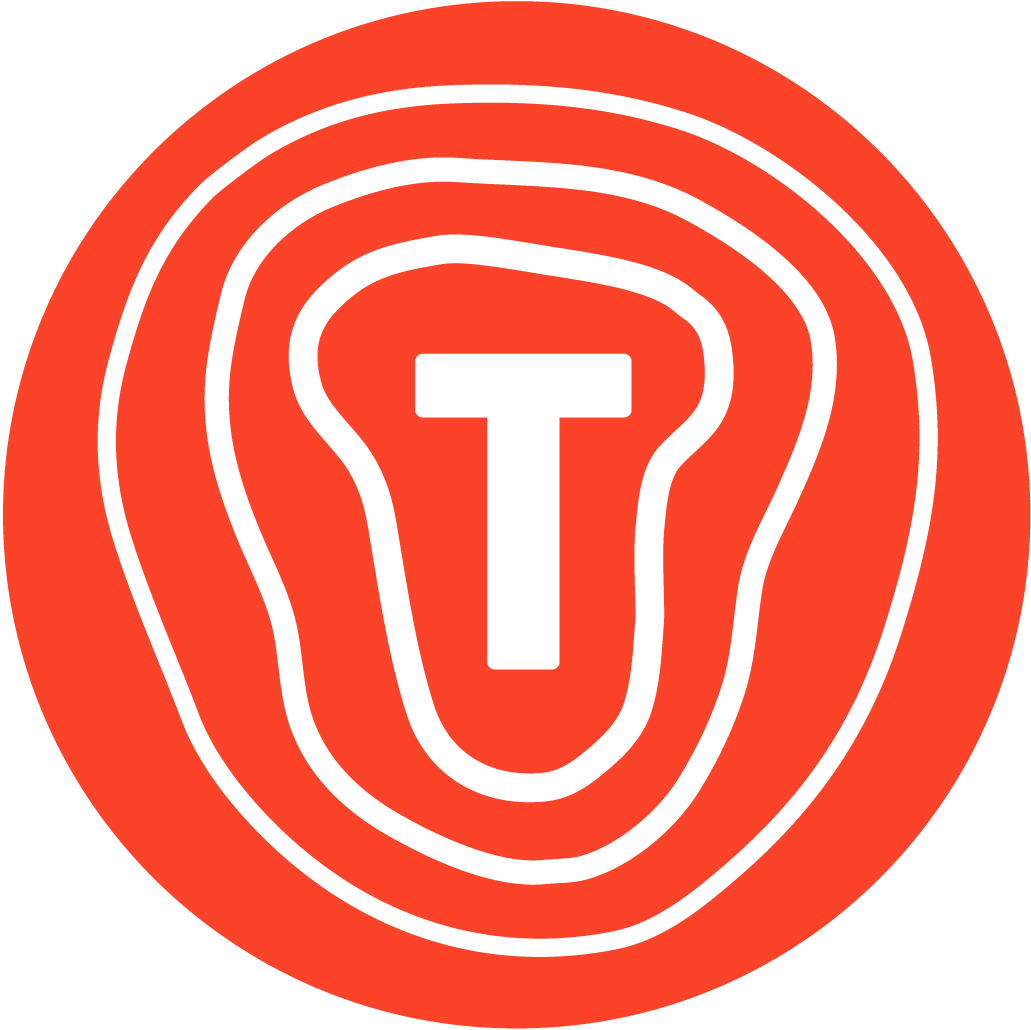 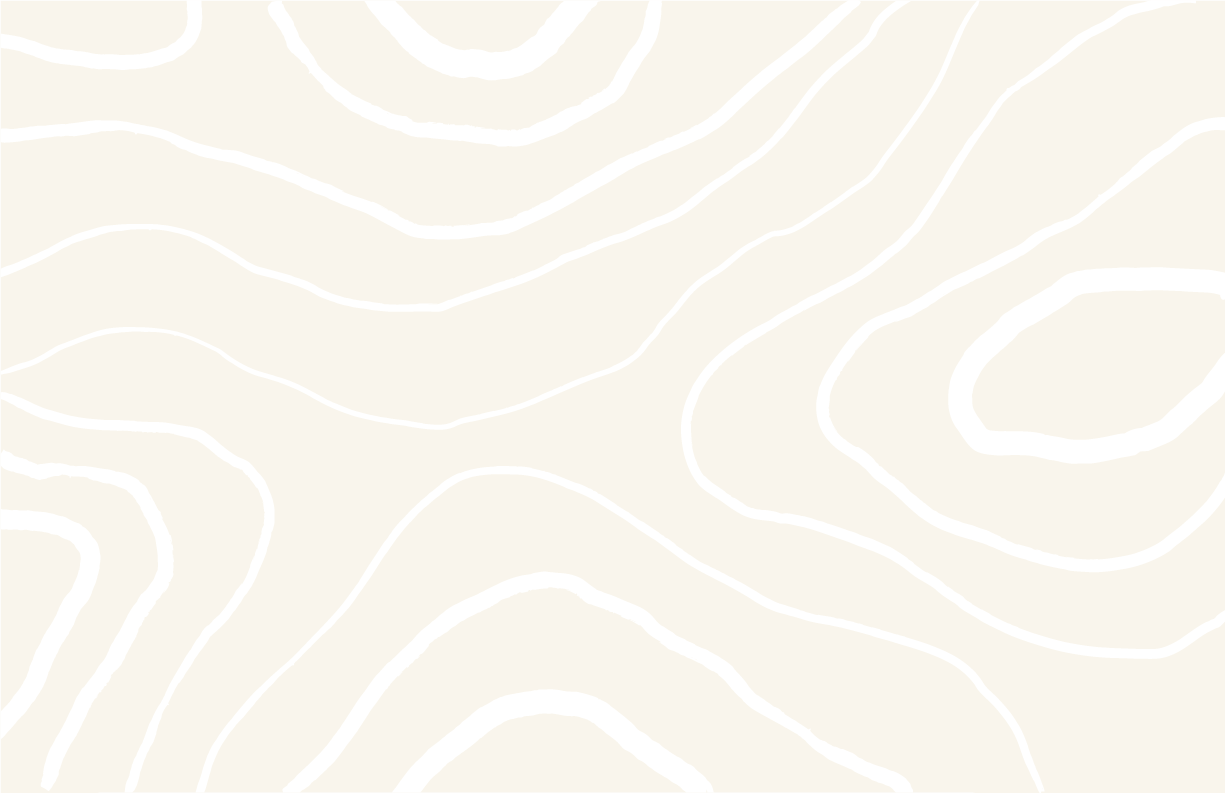 Allergen/Ingredient Avoidance Process
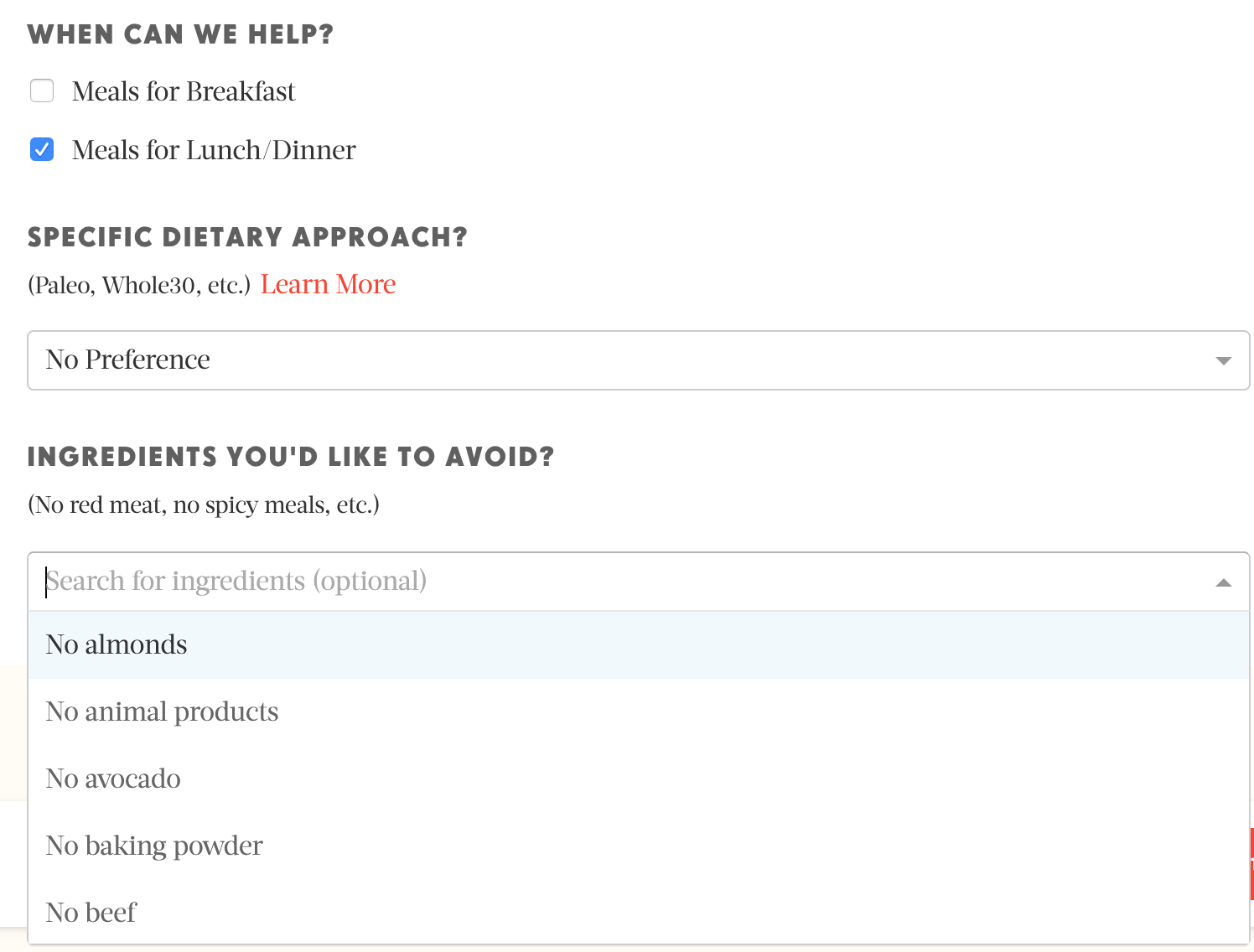 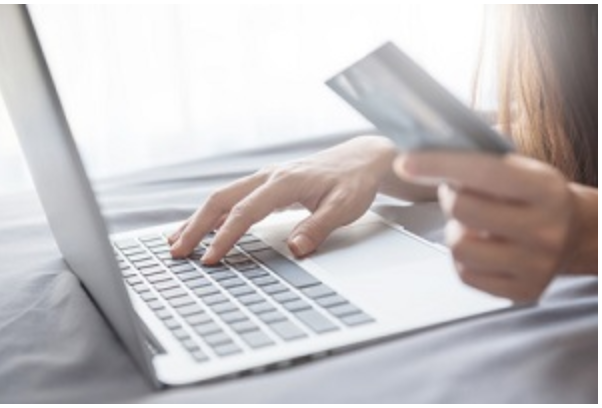 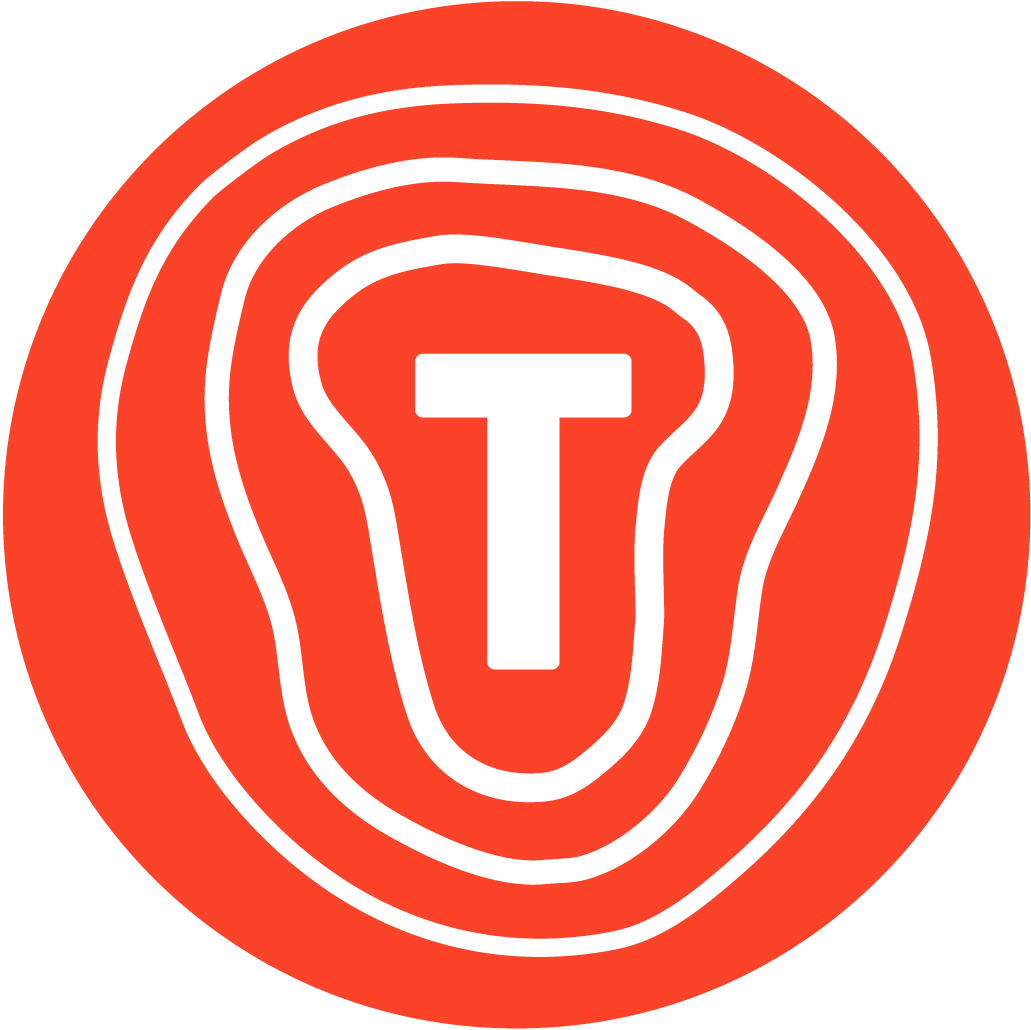 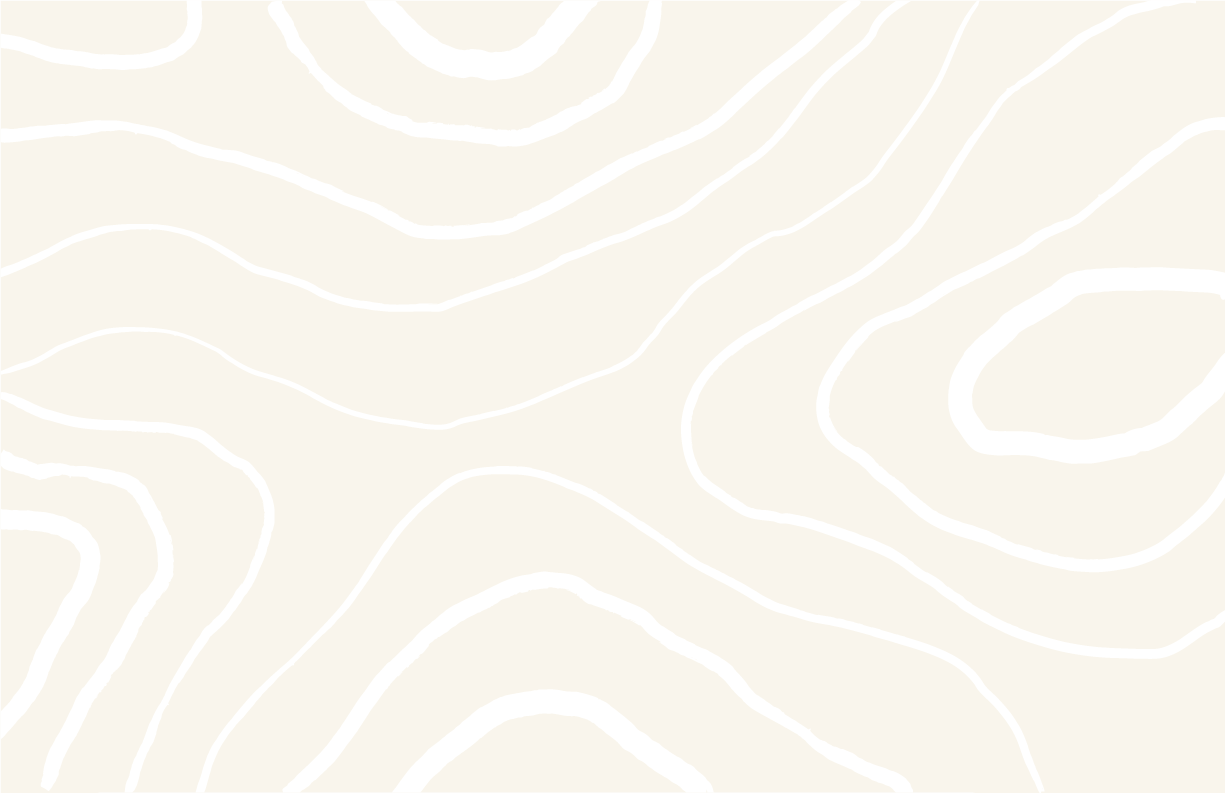 Allergen/Ingredient Avoidance Process (cont’d.)
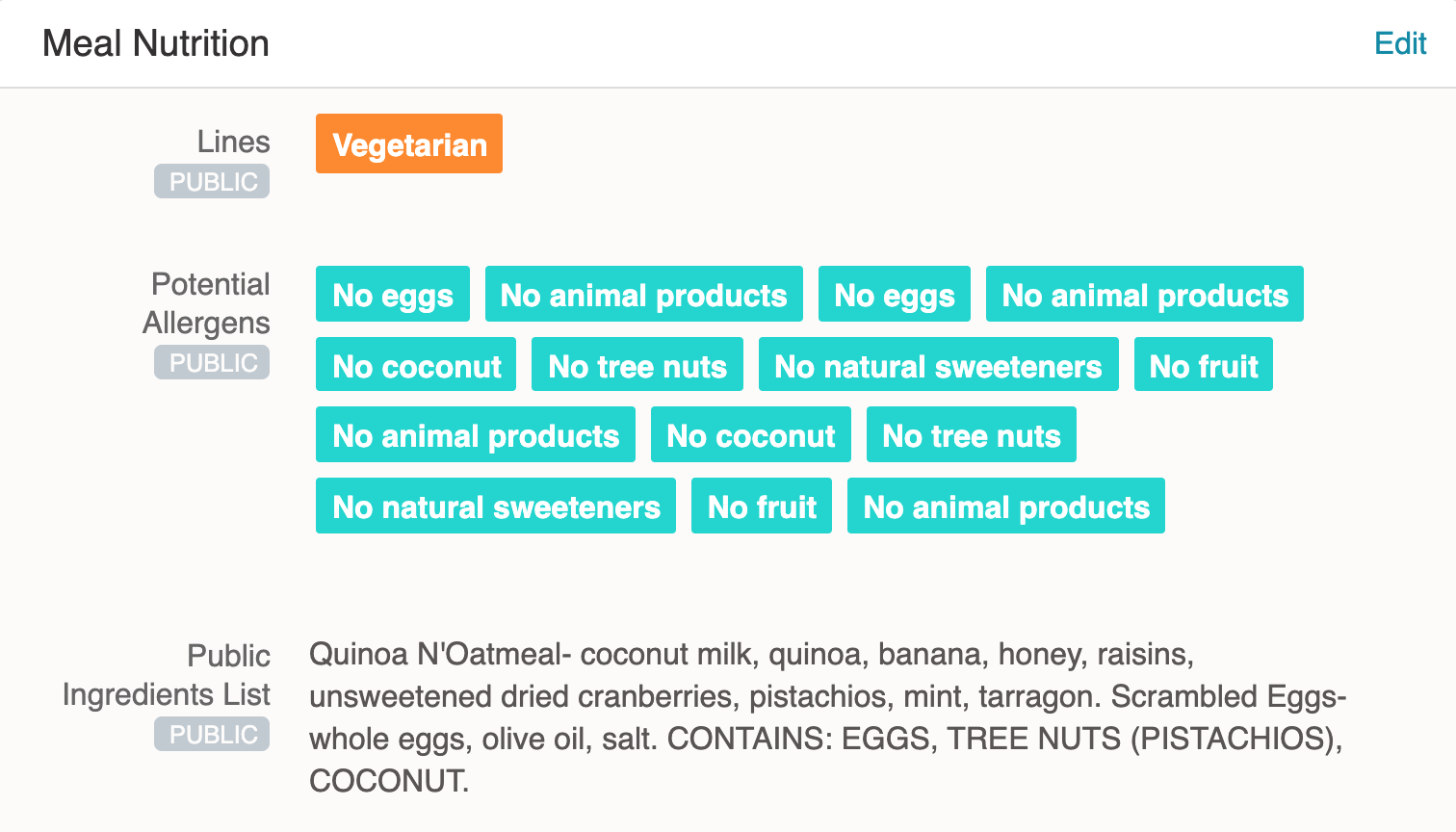 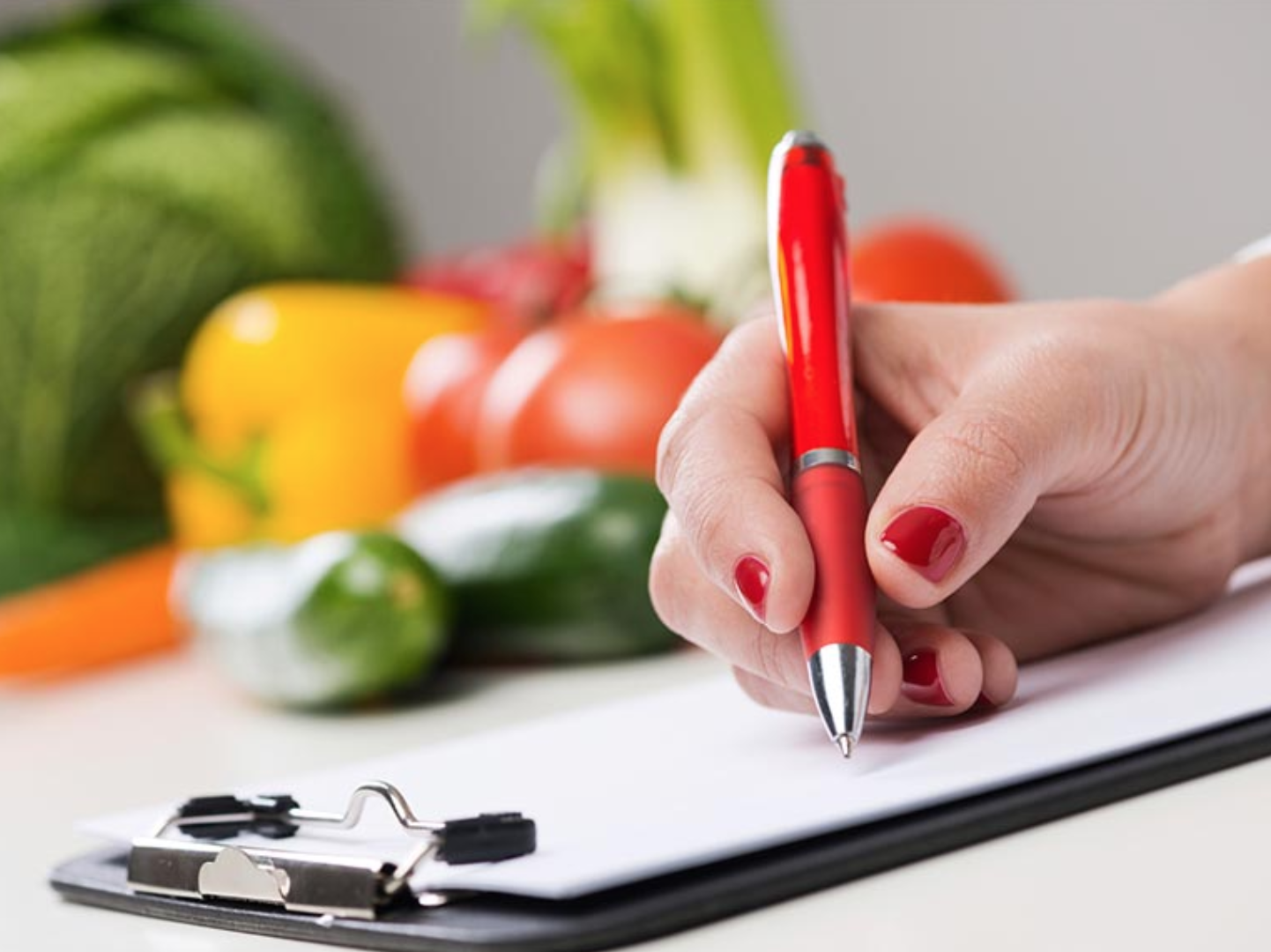 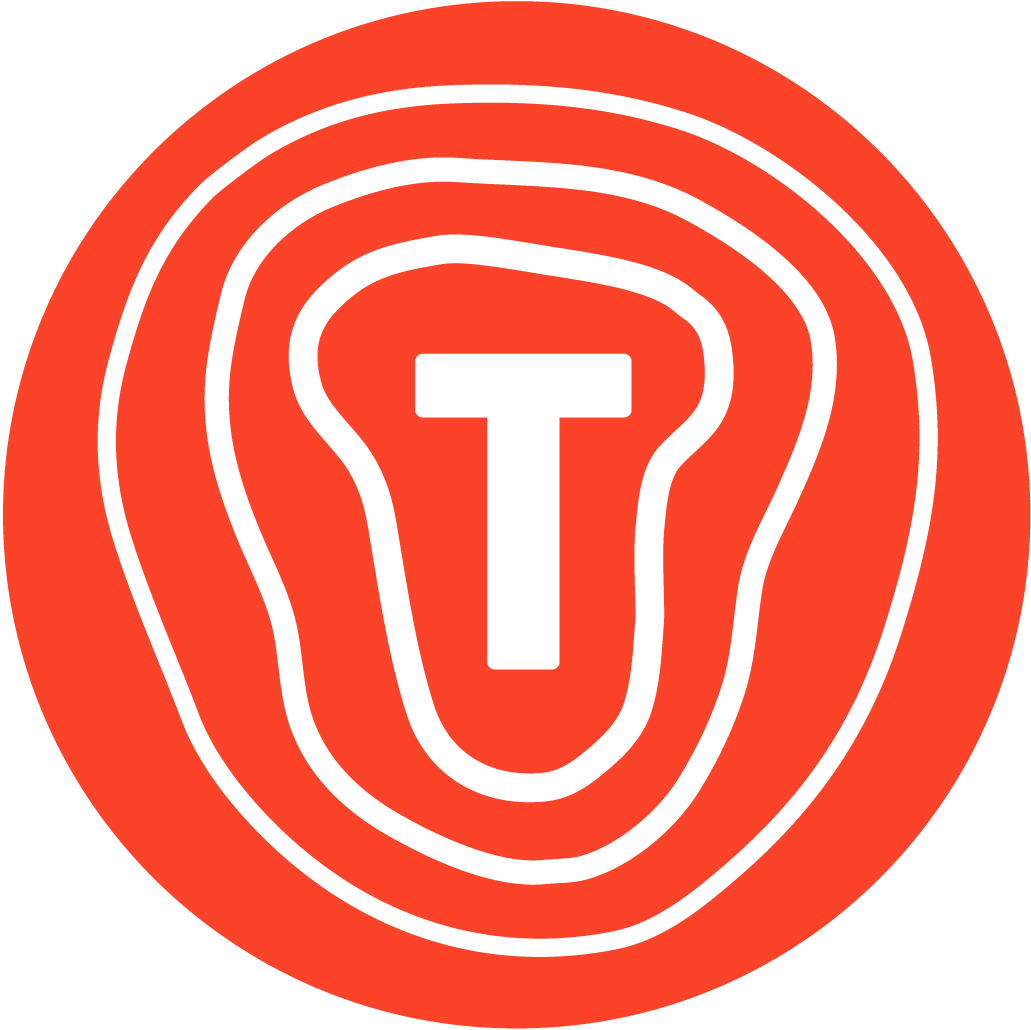 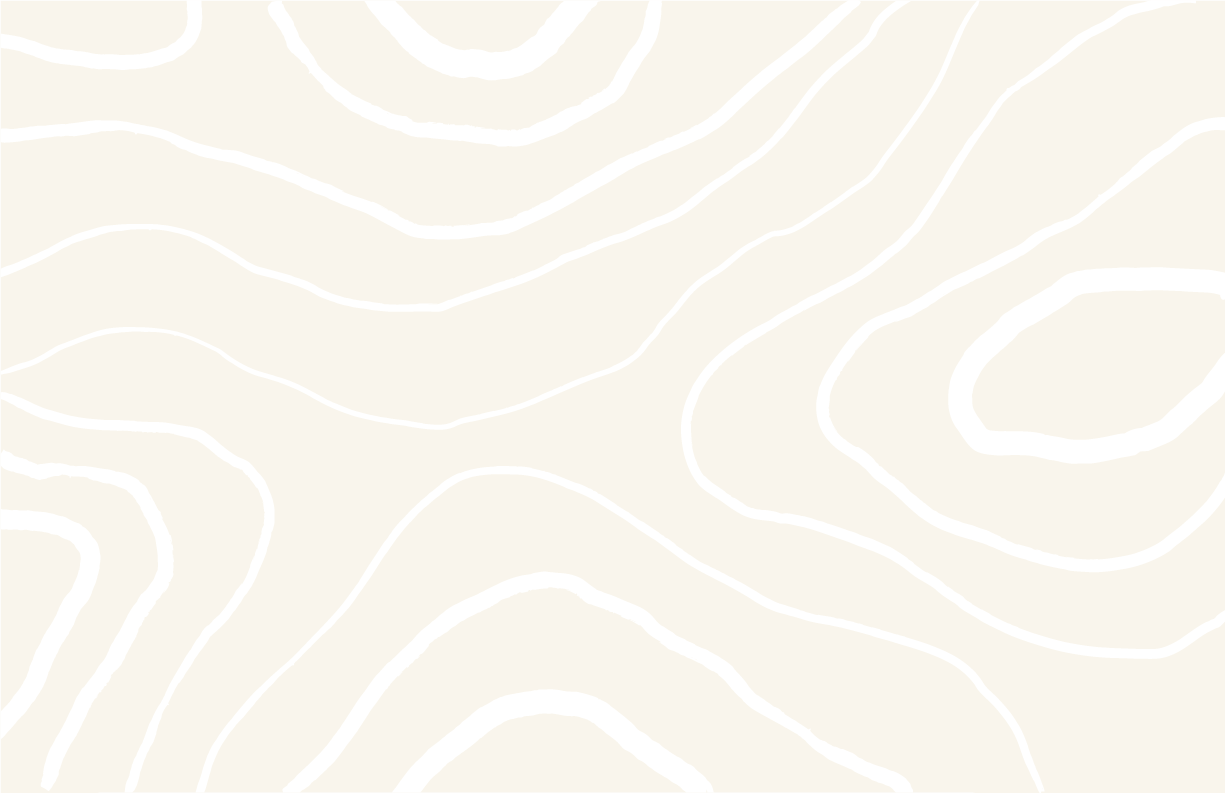 Jolt
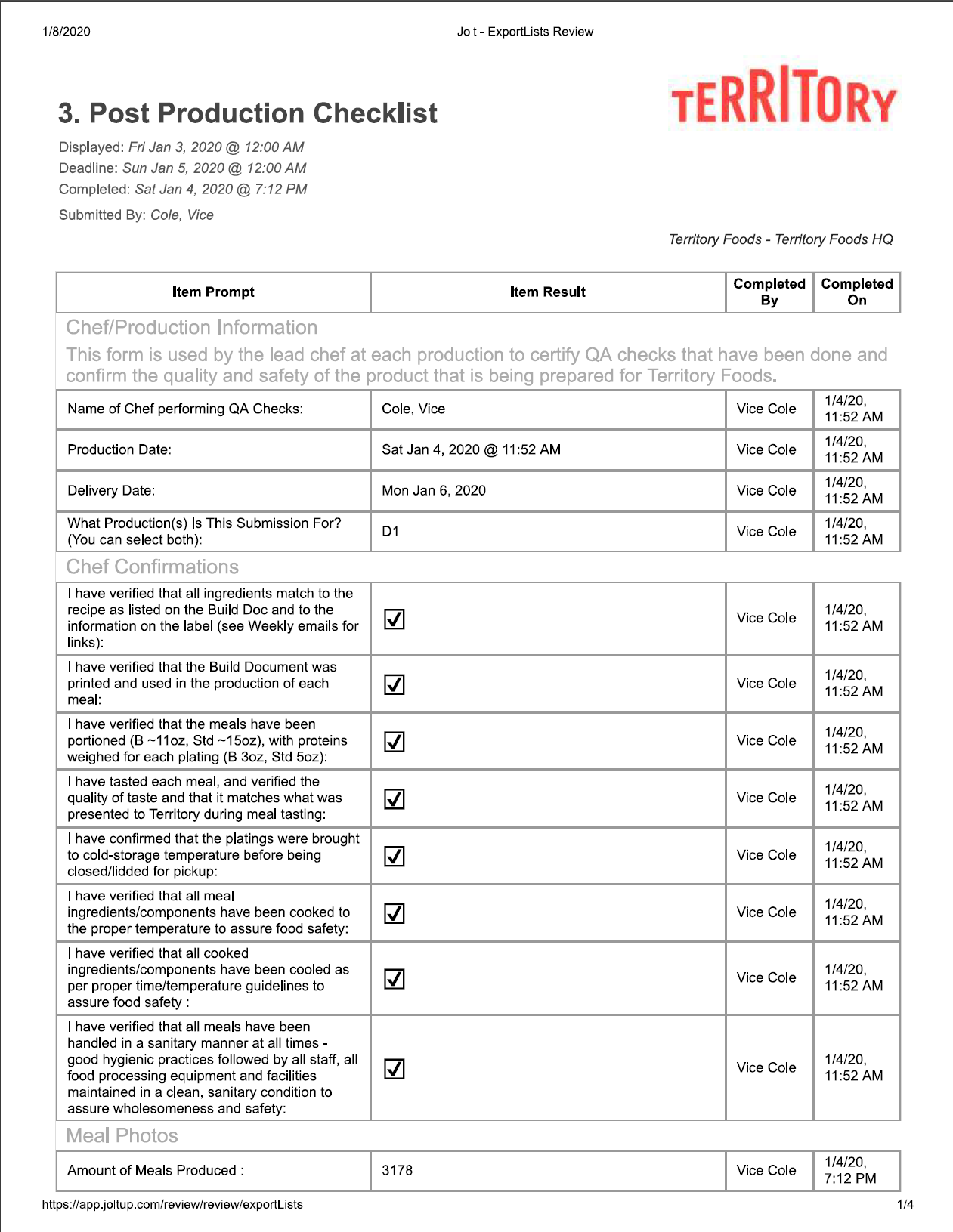 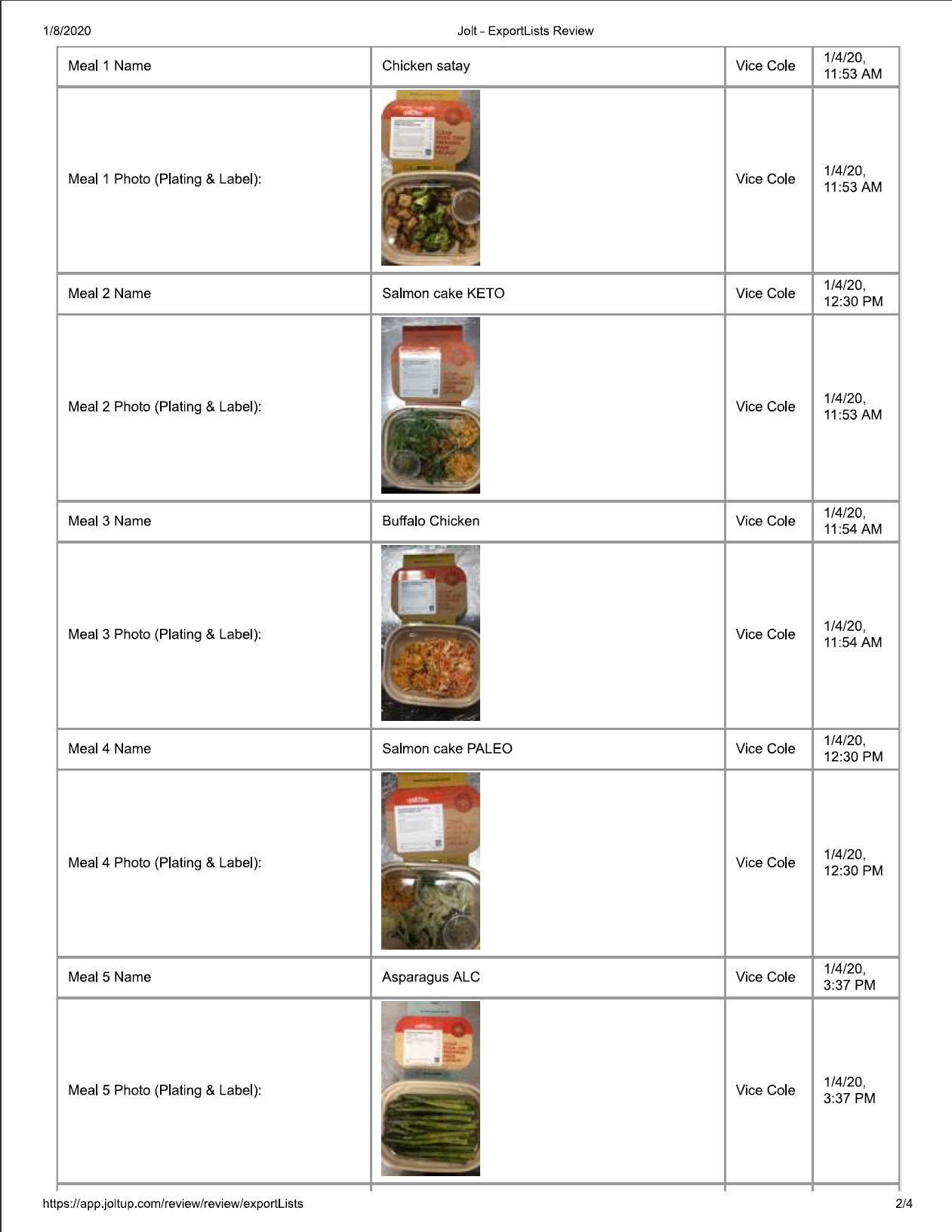 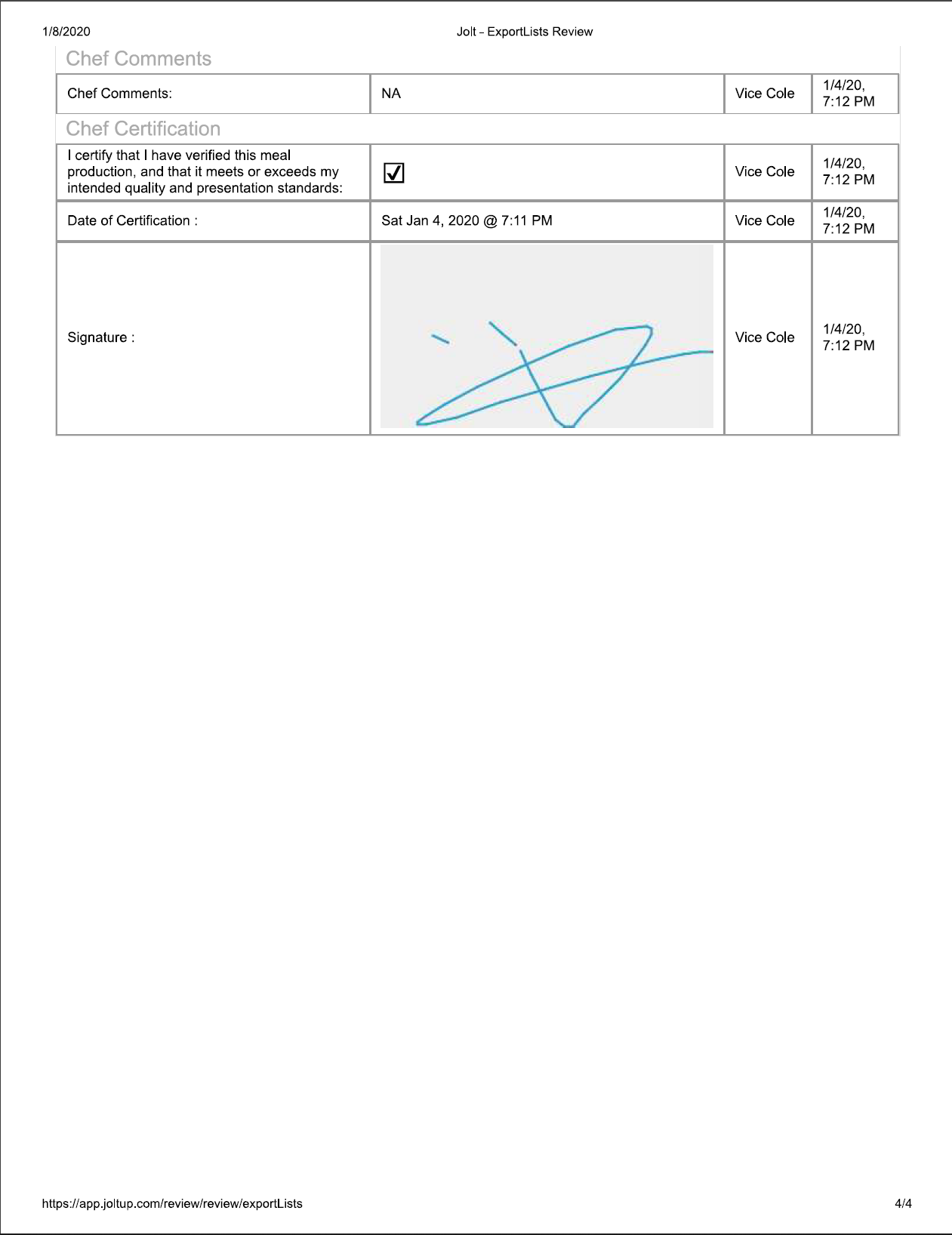 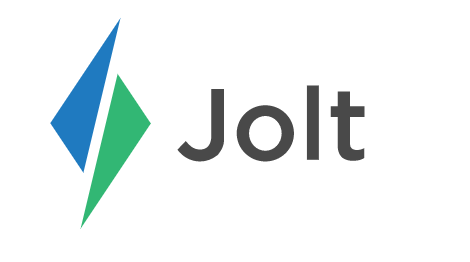 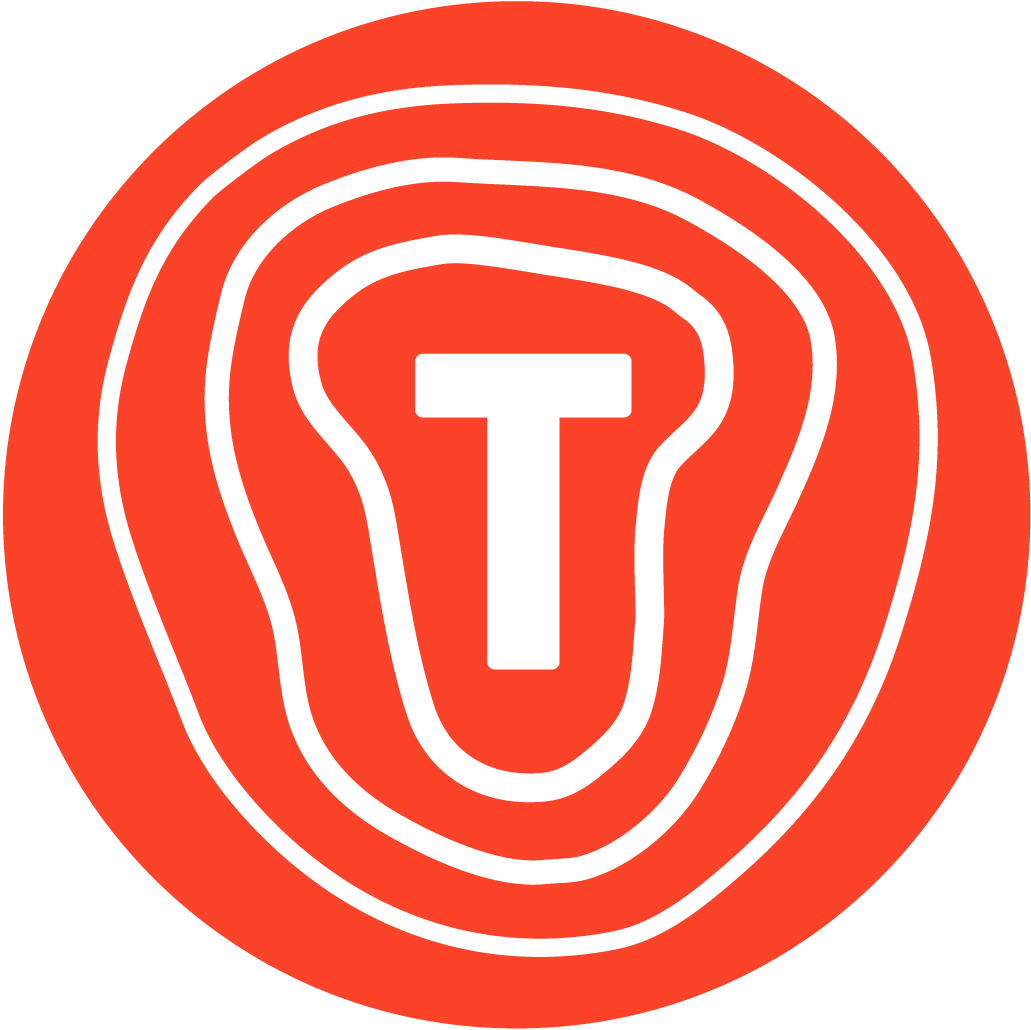 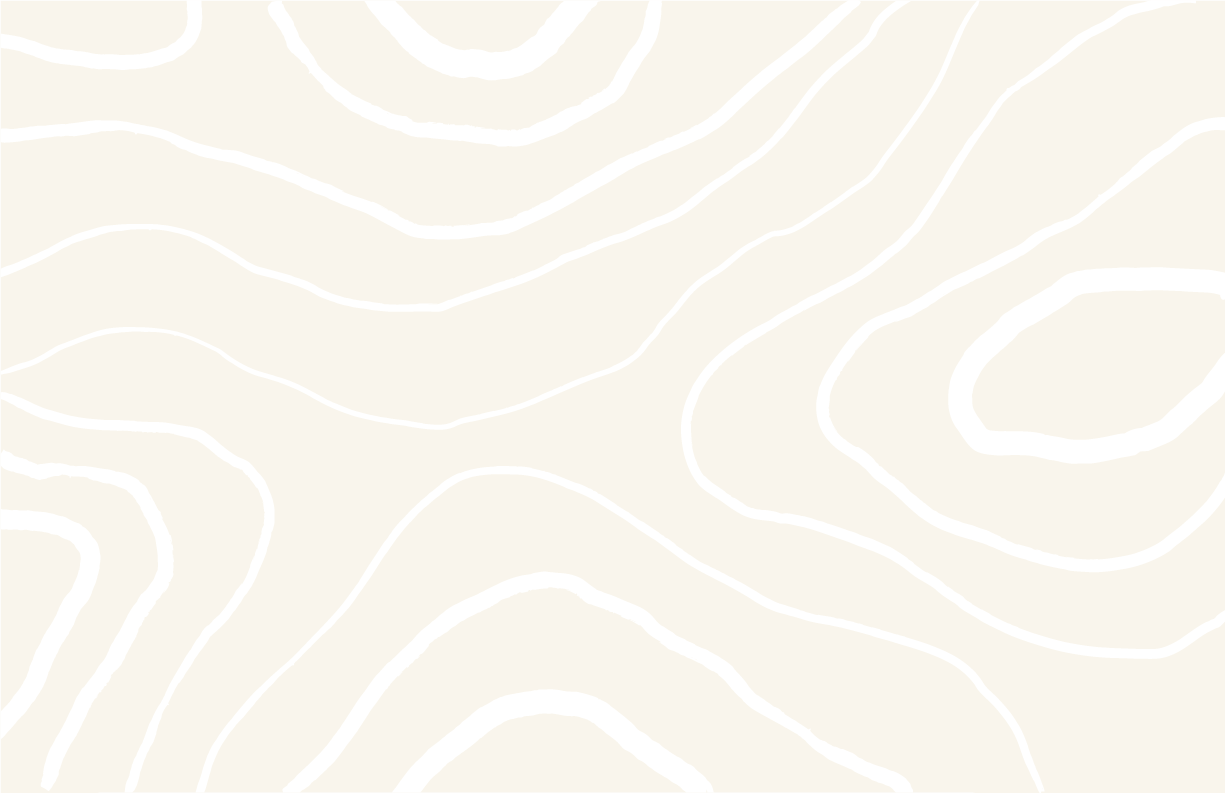 Sanitation & Environmental Preventive Controls
Sanitation standard operating guidelines 
Chef FSQA assessments

2020 Goals & Initiatives:
Self monitoring procedures - (Pre-operational/operational)
Sanitation verification inspections (Direct observations)
ATP swabbing
Allergen swabbing
Listeria monitoring program
Norovirus prevention/awareness
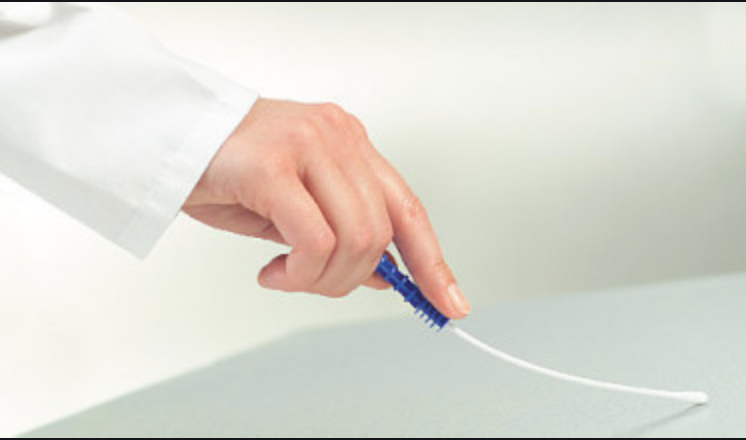 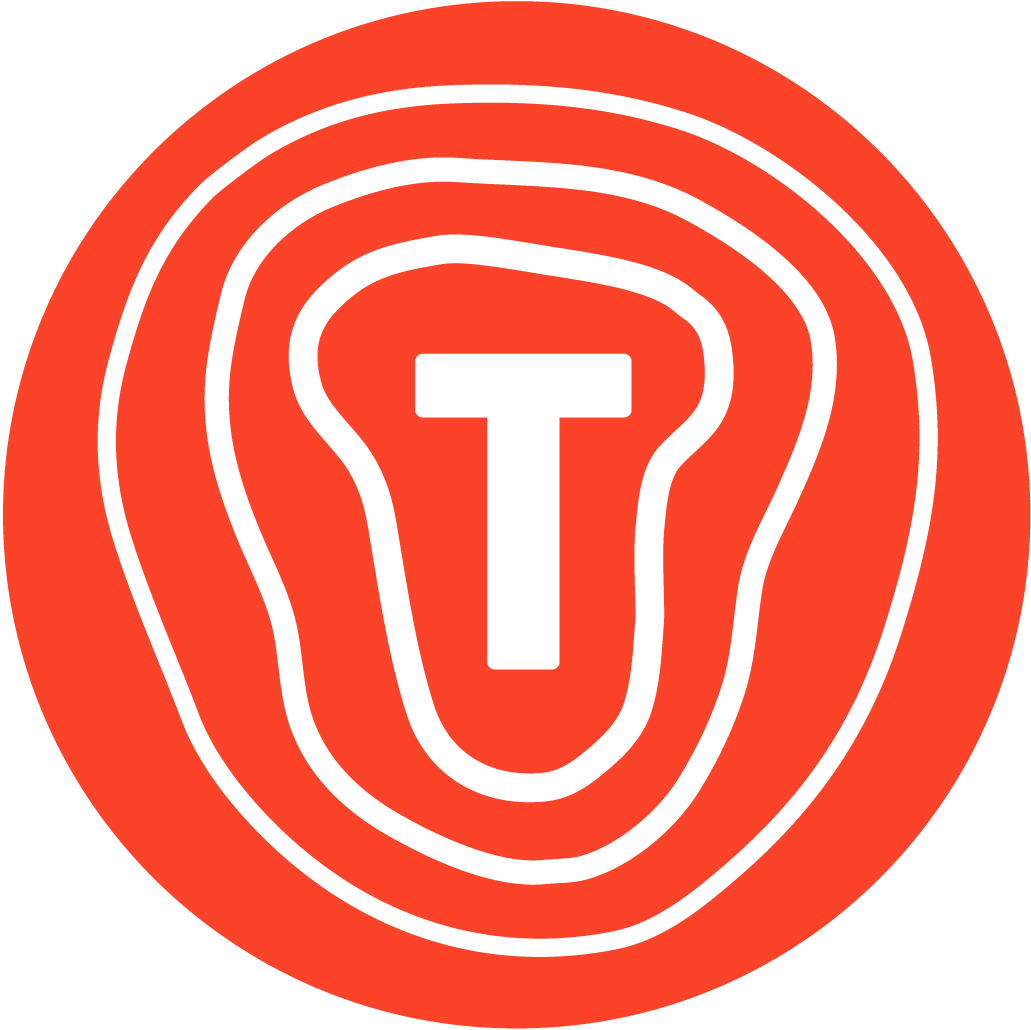 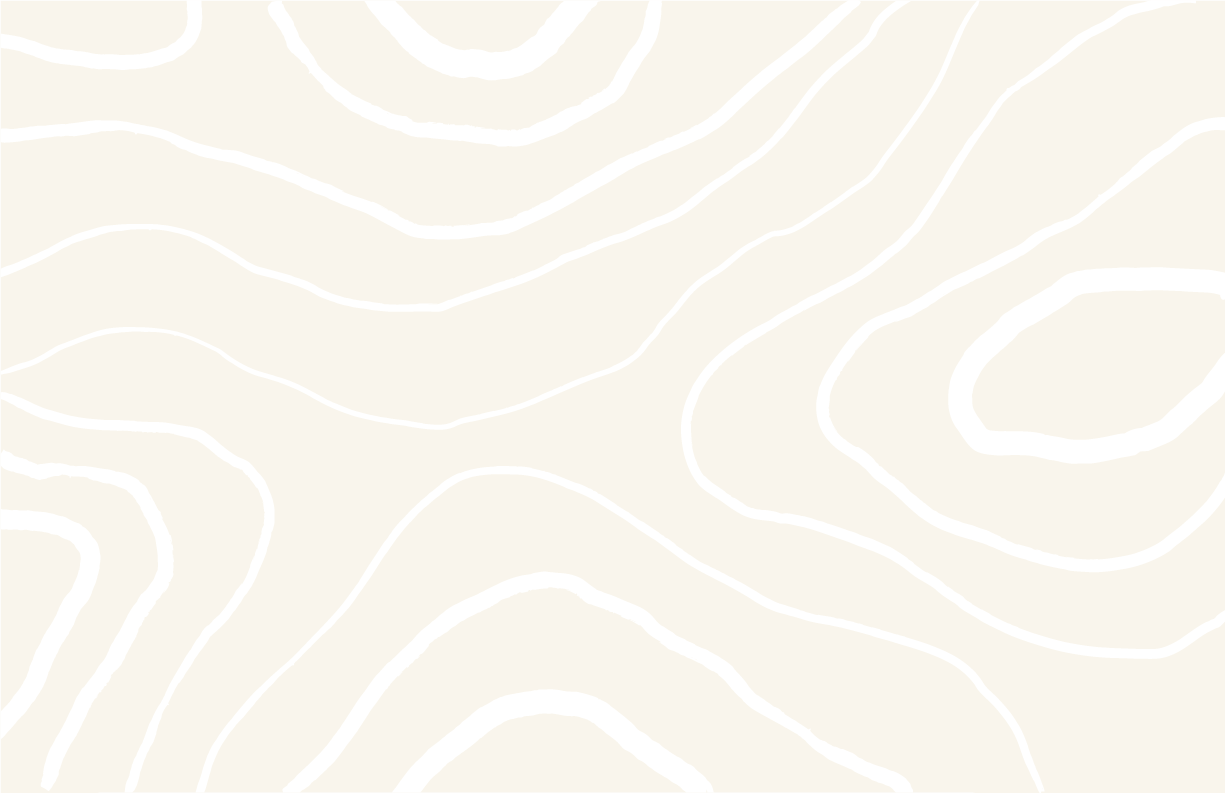 Cold Chain Mgmt. & Chain of Custody Preventive Controls
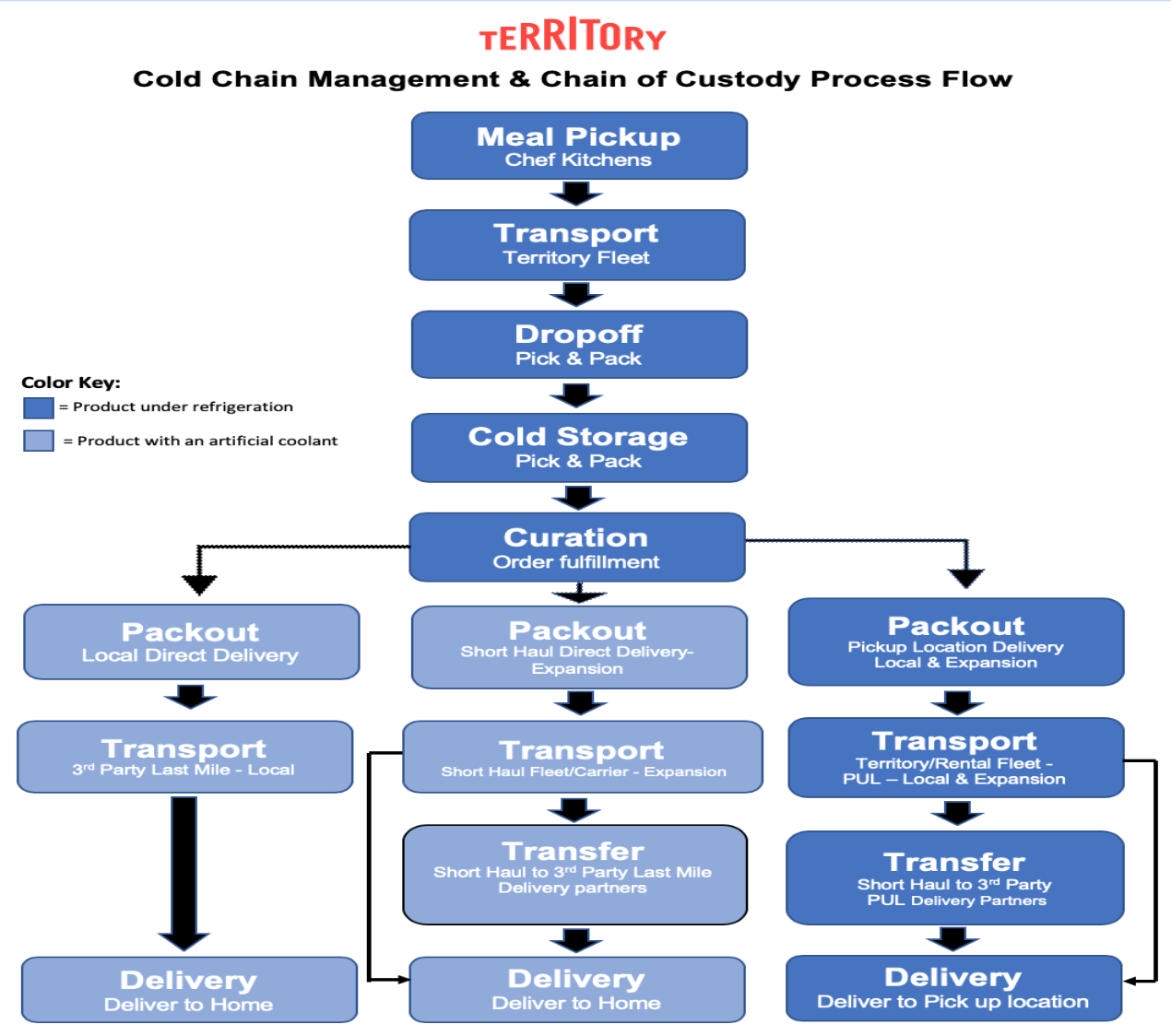 Continuous monitoring & notification systems
Cold chain risk assessment (Hazard Analysis)
Chain of custody SOPs
Testing, Validation & Supporting scientific data
(Data loggers, TTIs, Combase) 

2020 Goals & Initiatives:
Continuous improvement & innovation - NEW
Technology
Actionable event Validation -  testing & scientific data
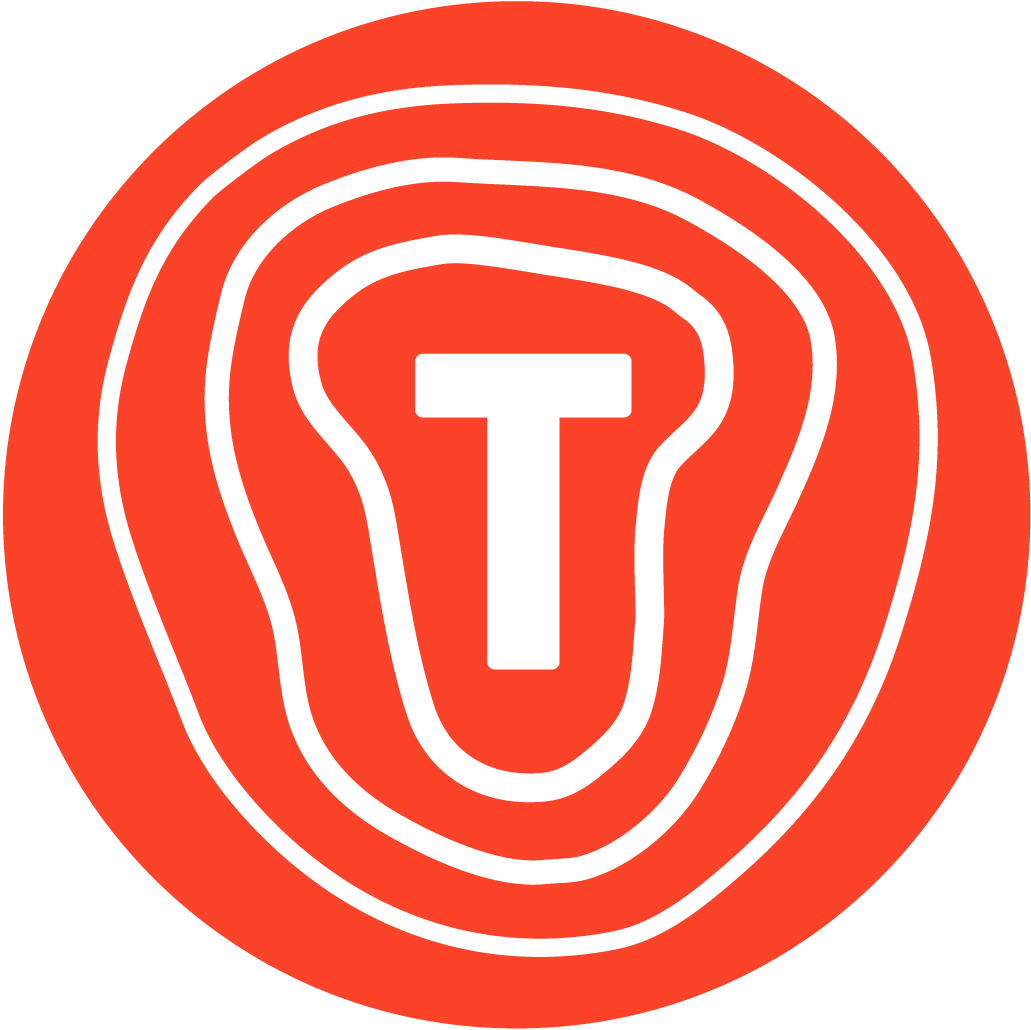 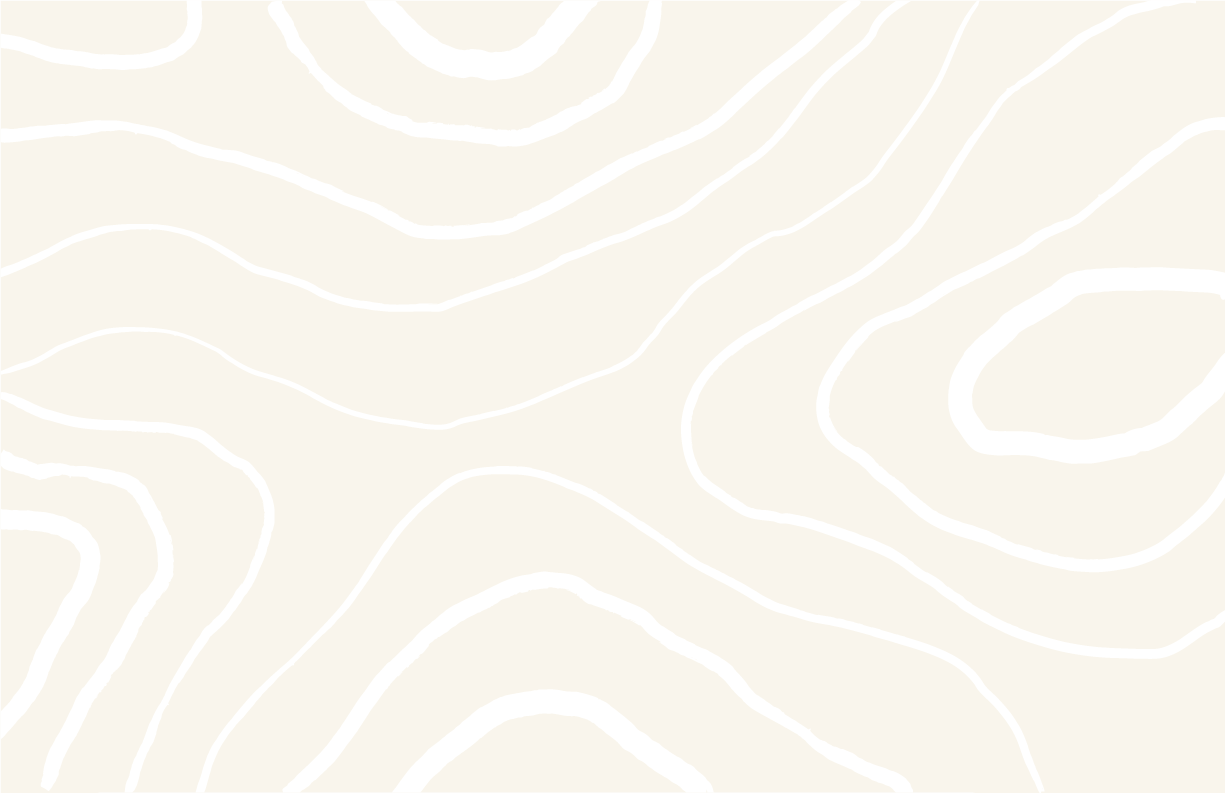 Remote Cold Chain Monitoring Systems
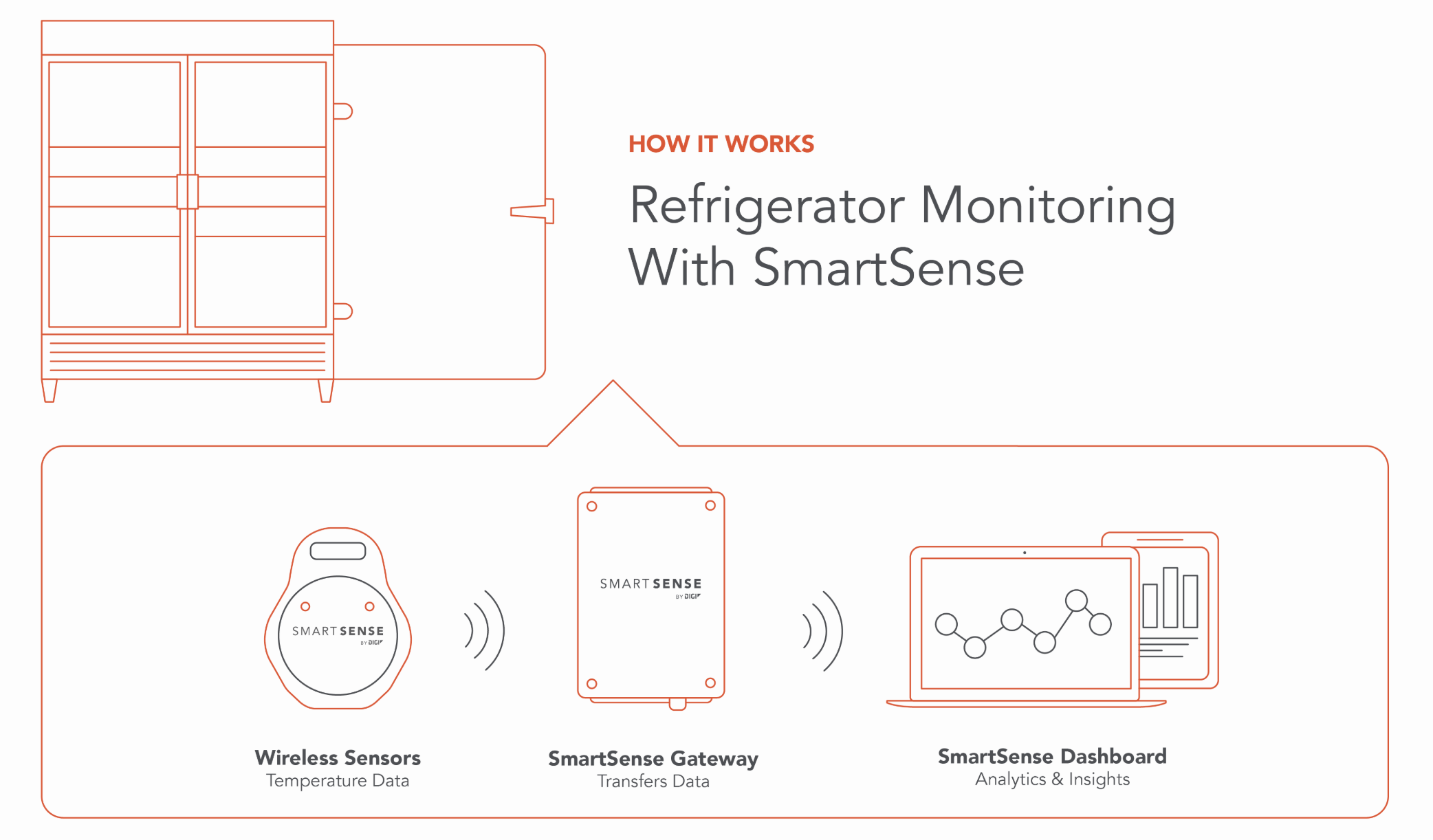 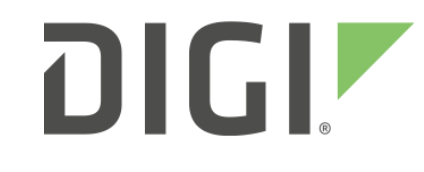 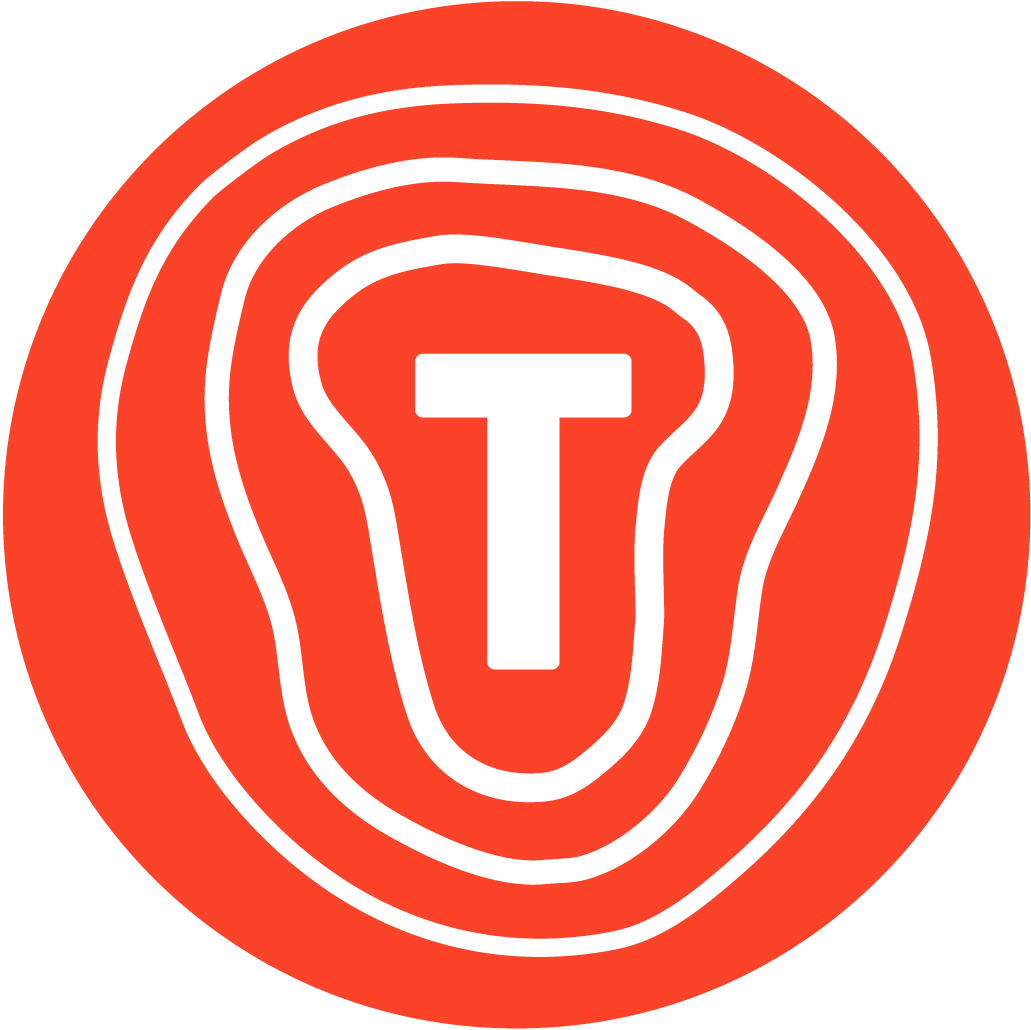 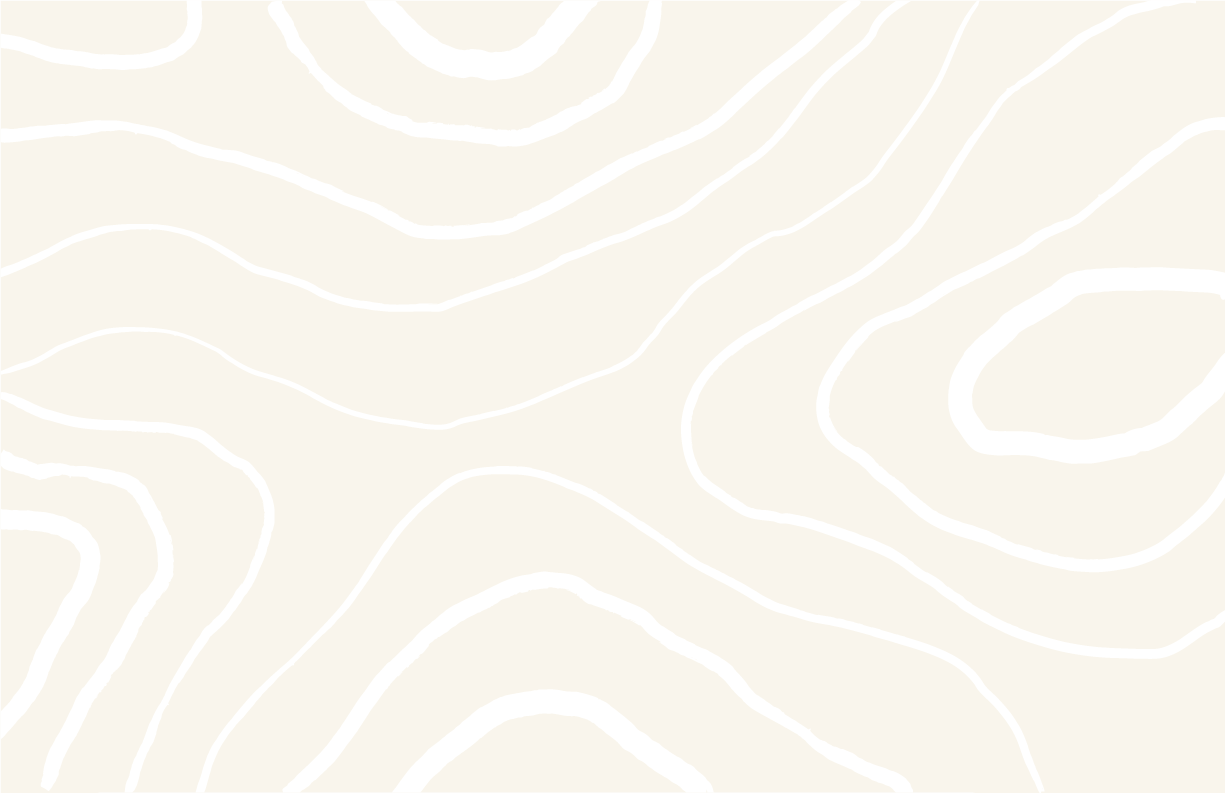 Digi
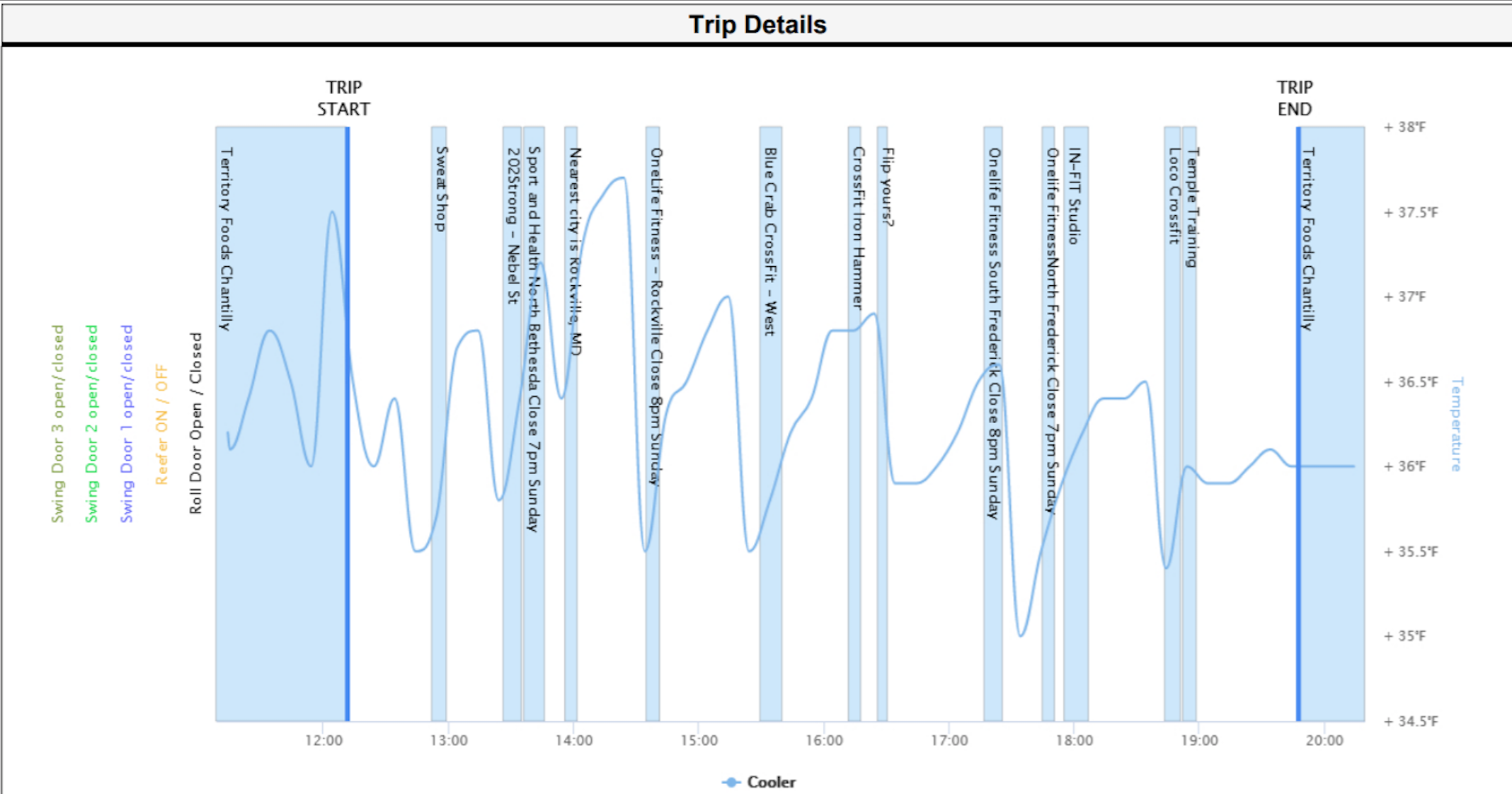 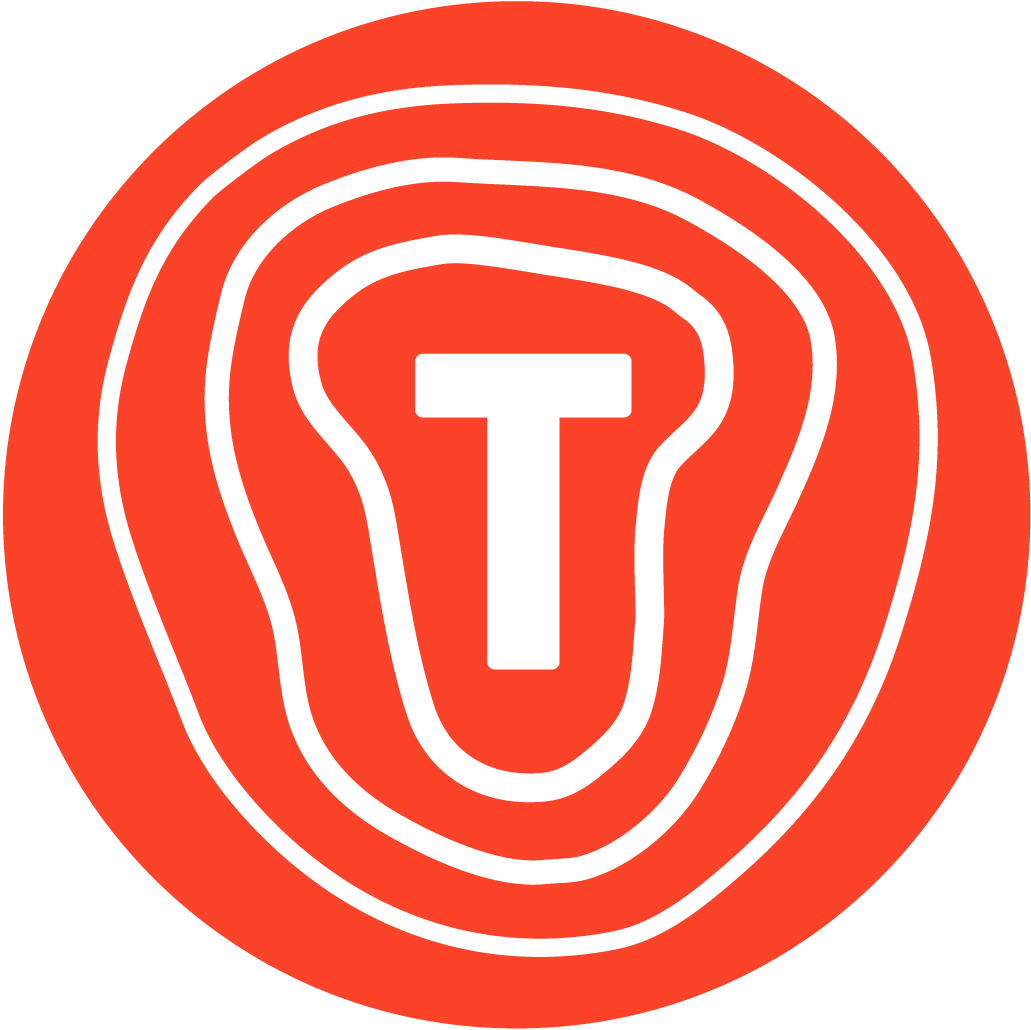 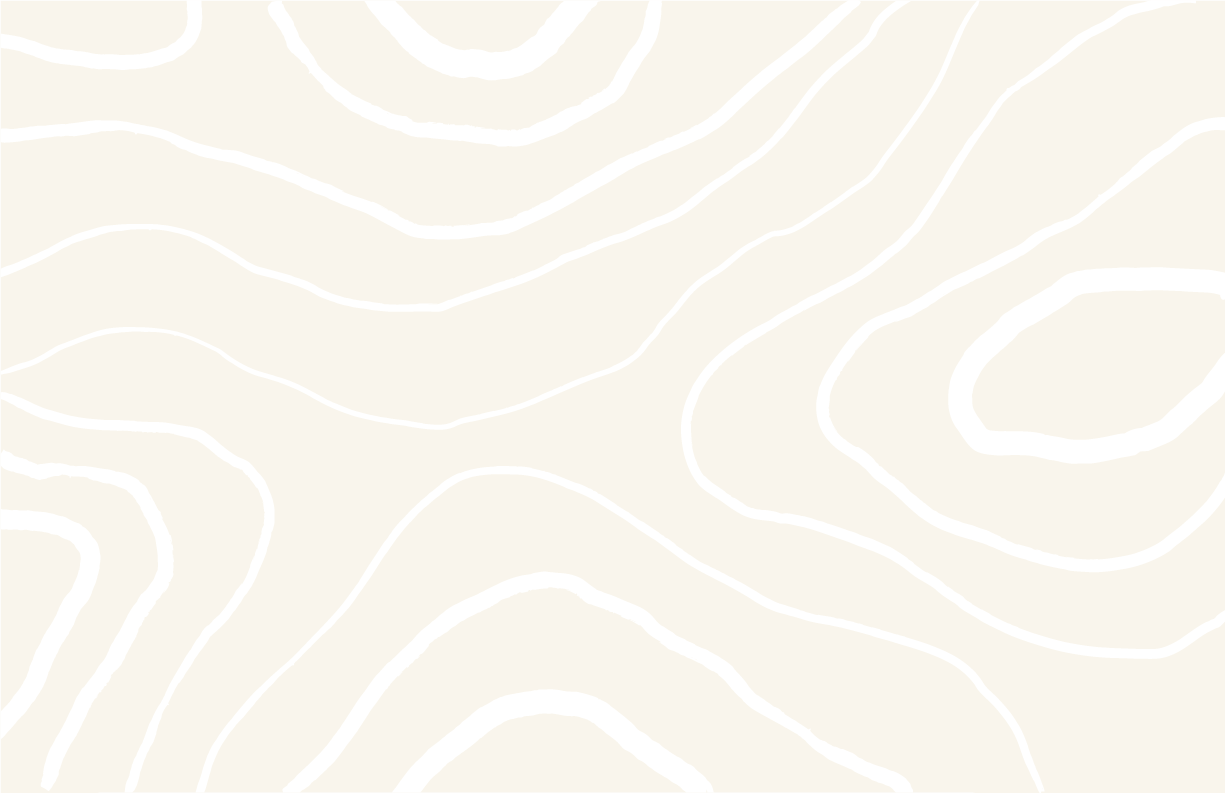 Digi
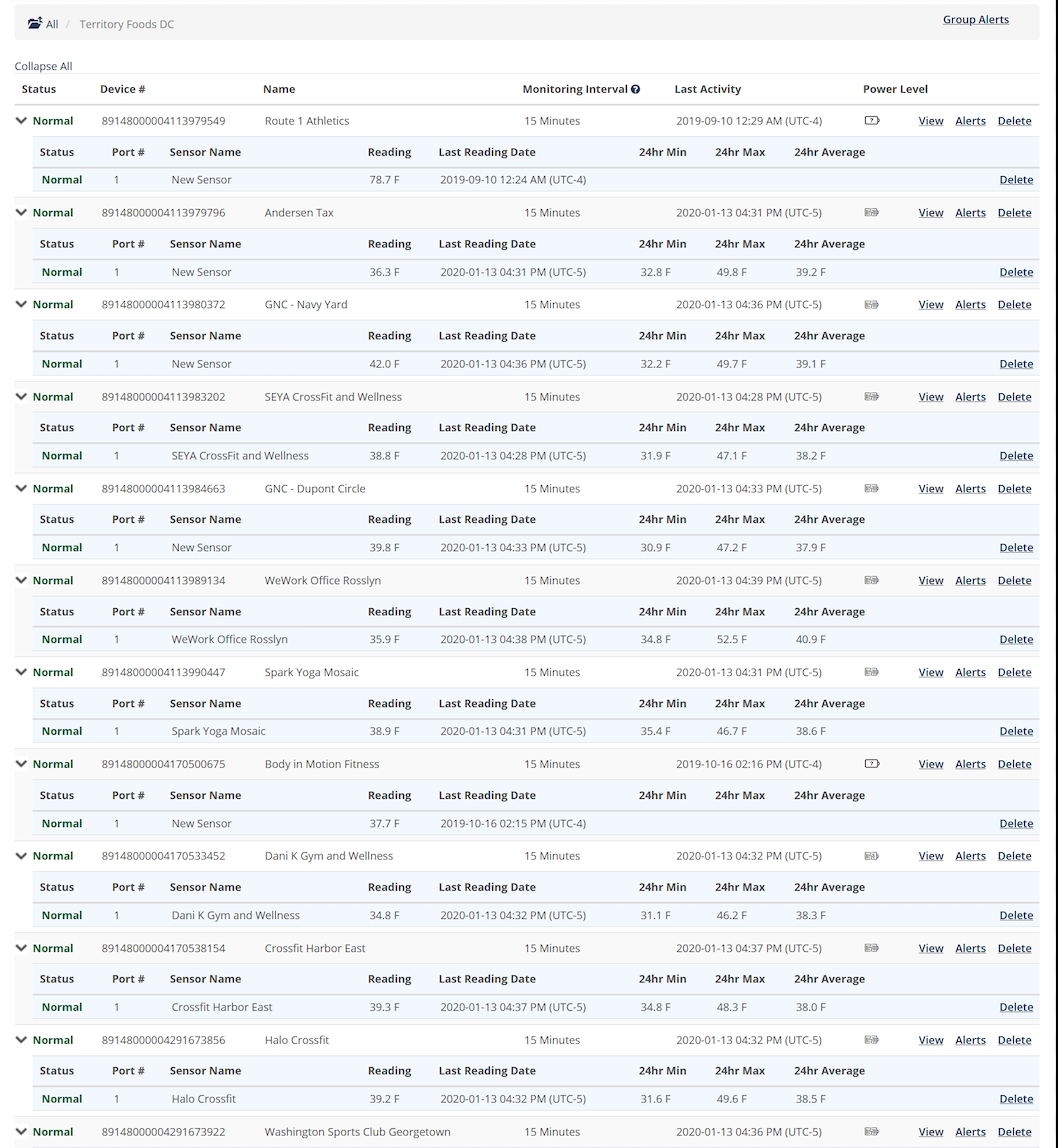 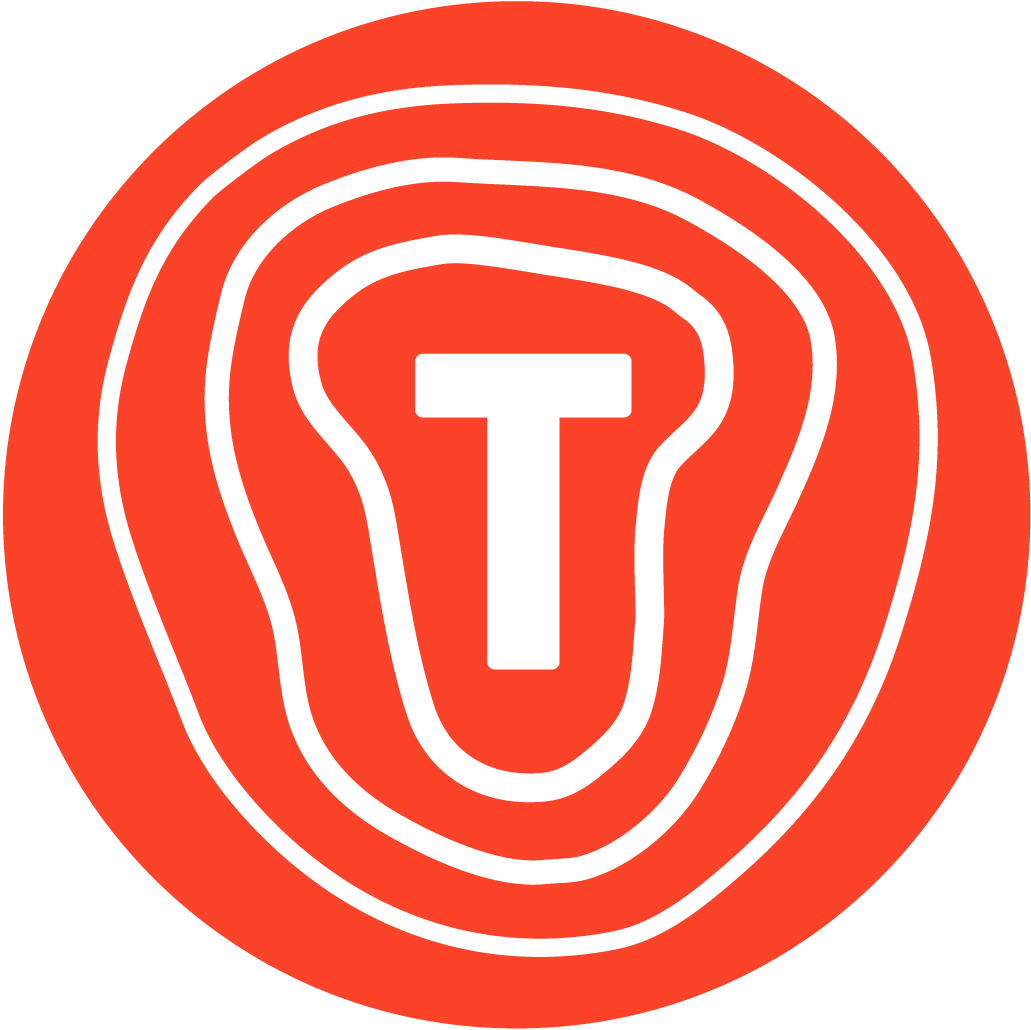 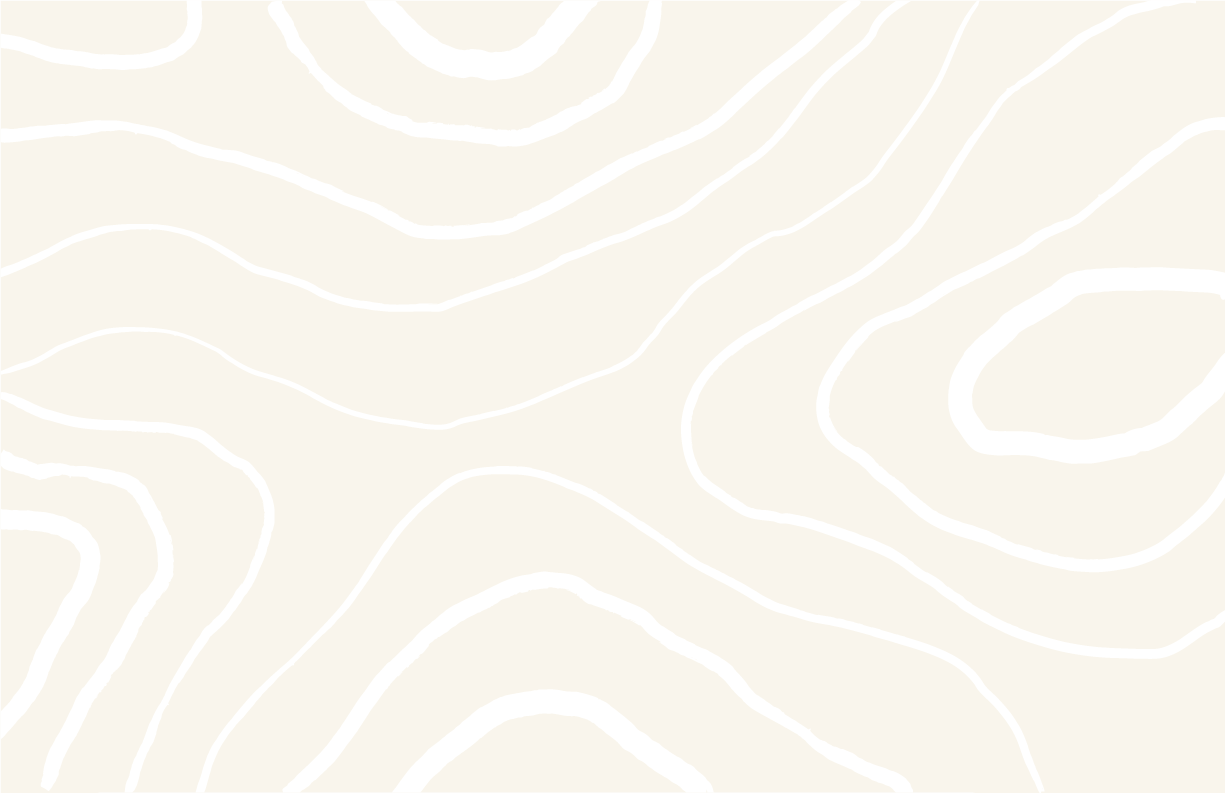 Digi
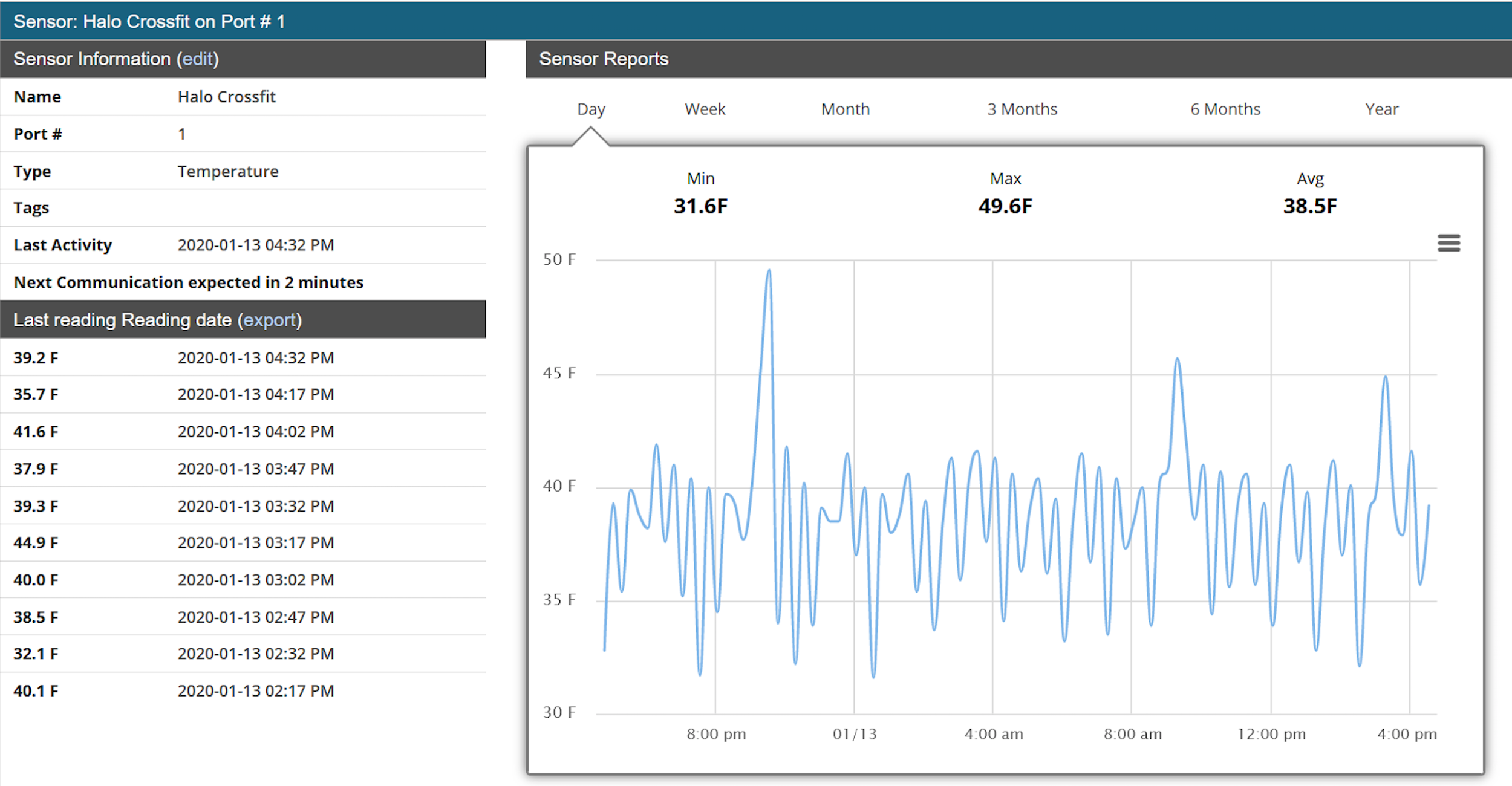 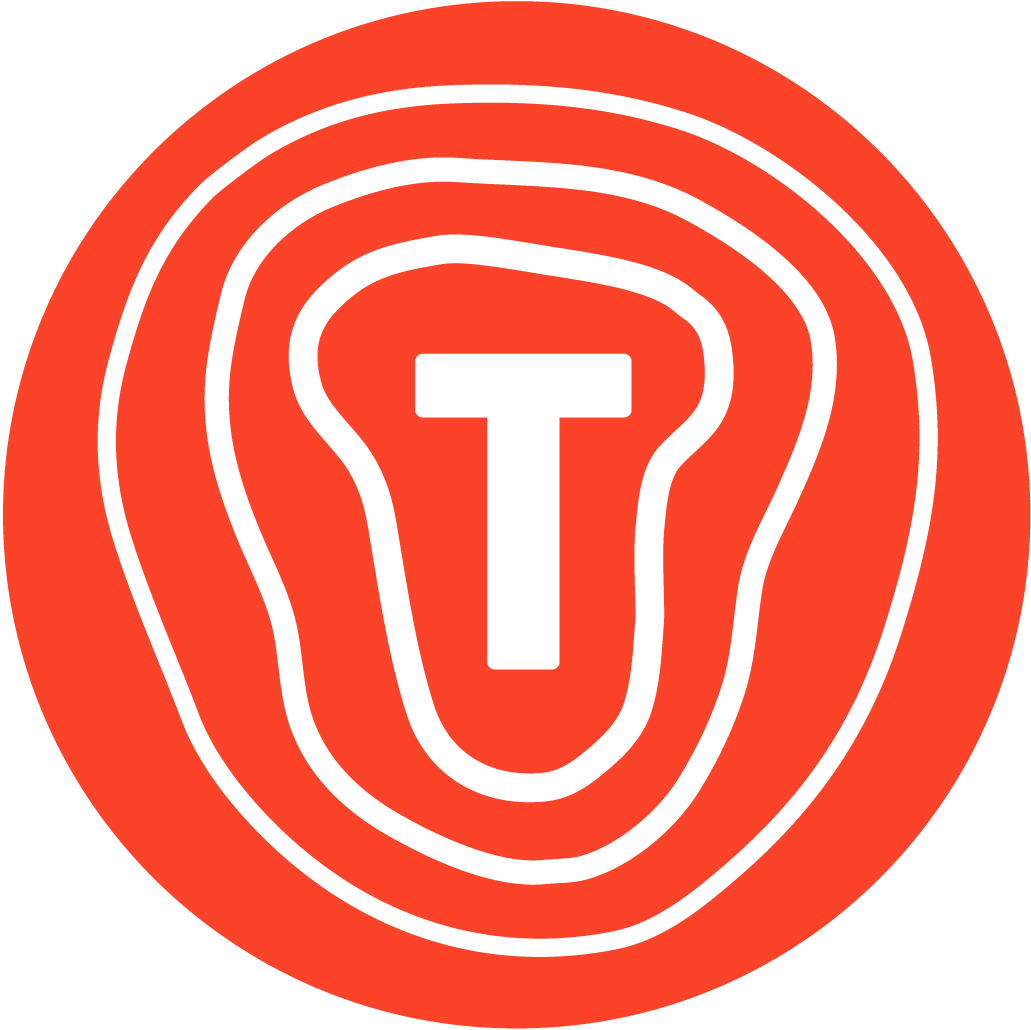 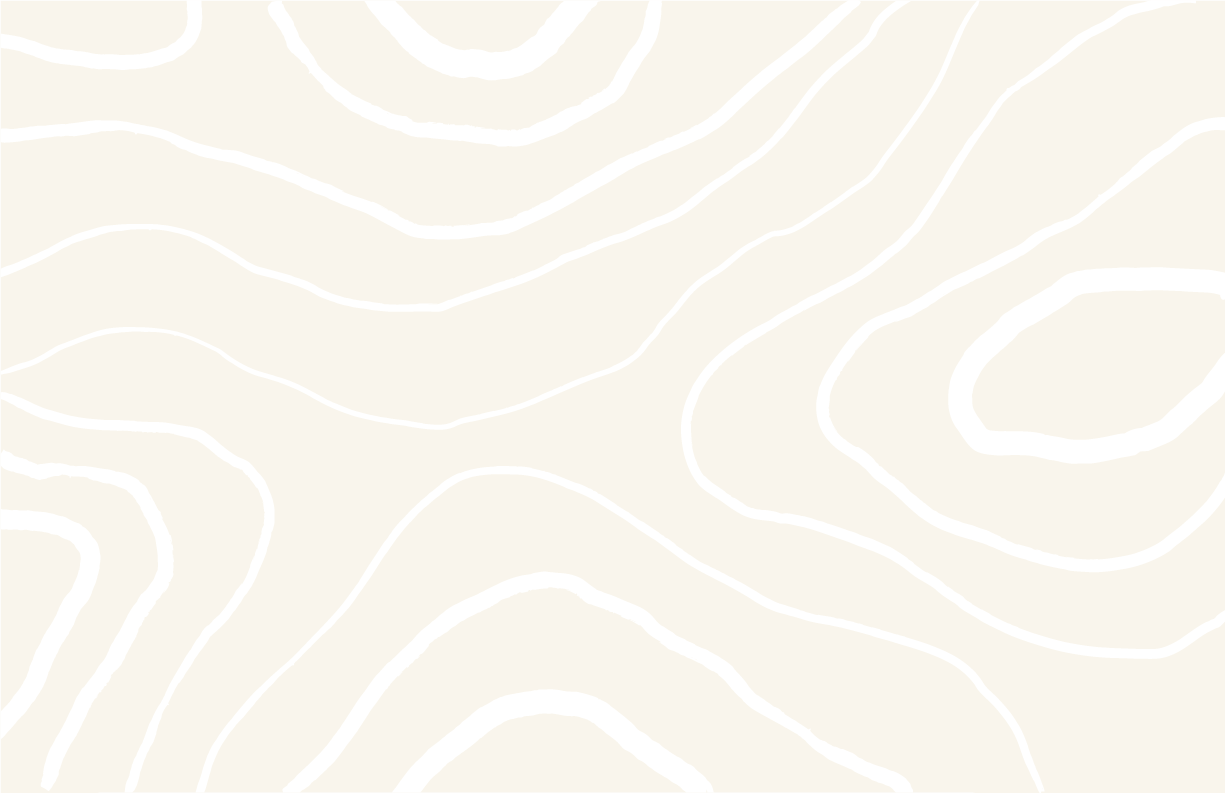 Incident Escalation & Investigation Preventive Controls
Customer service/QA - CRANE reporting & investigation process
FoodBorne illness investigation (FoodSense)


2020 Goals & Initiatives:
Prevention!
Trend analysis & performance metrics
Continuous improvement
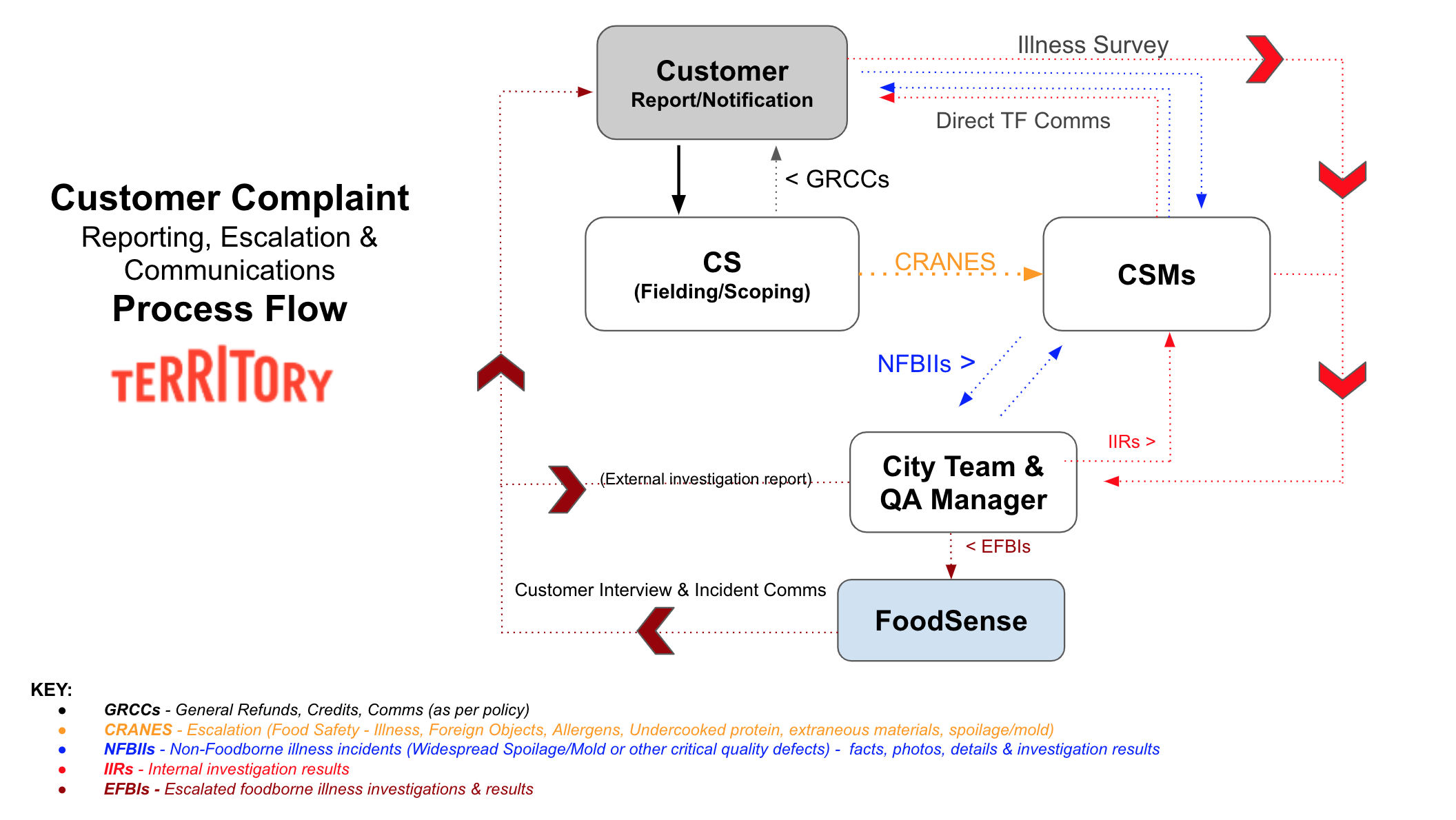 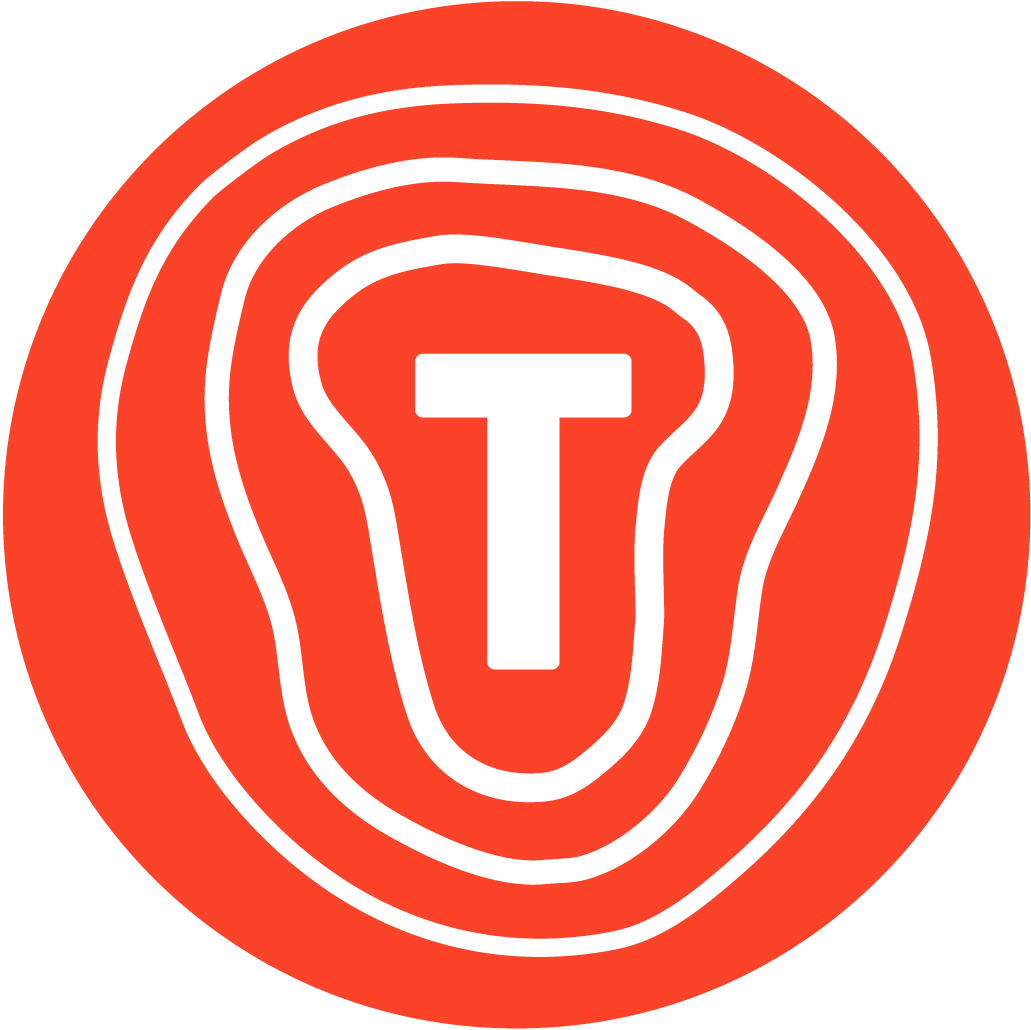 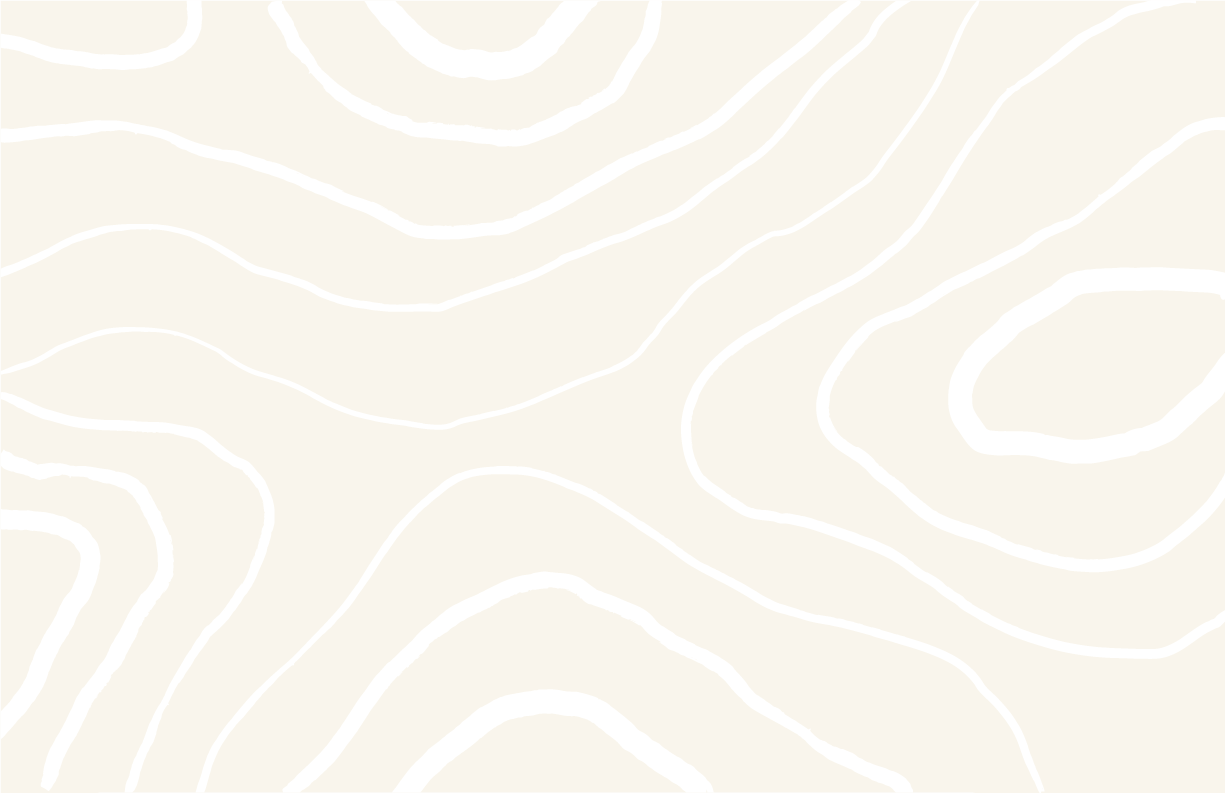 Crisis Management Preventive Controls
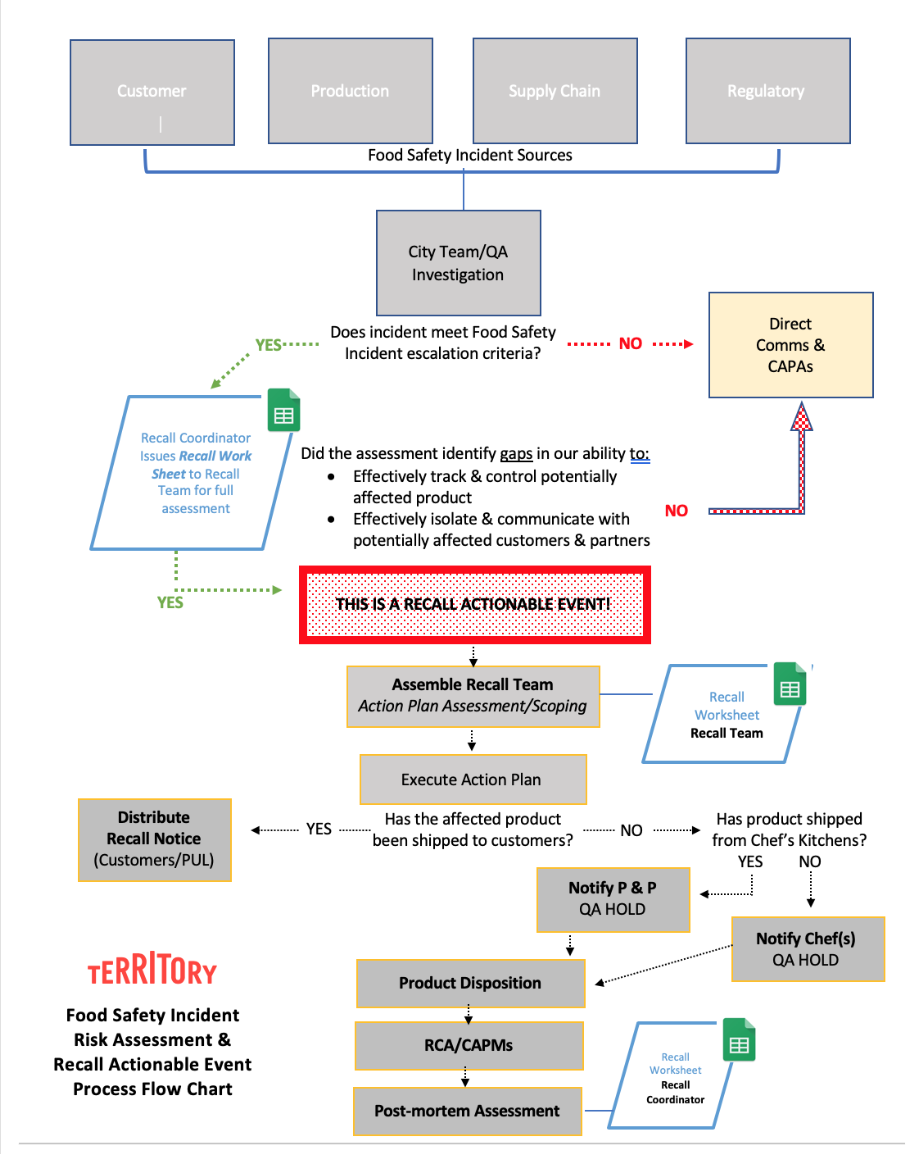 Recall Plan
Mock Recall procedures
Identify - contain, control, communicate! 


2020 Goals & Initiatives:
Prevention!
Tracking system exploration 
Continuous improvement
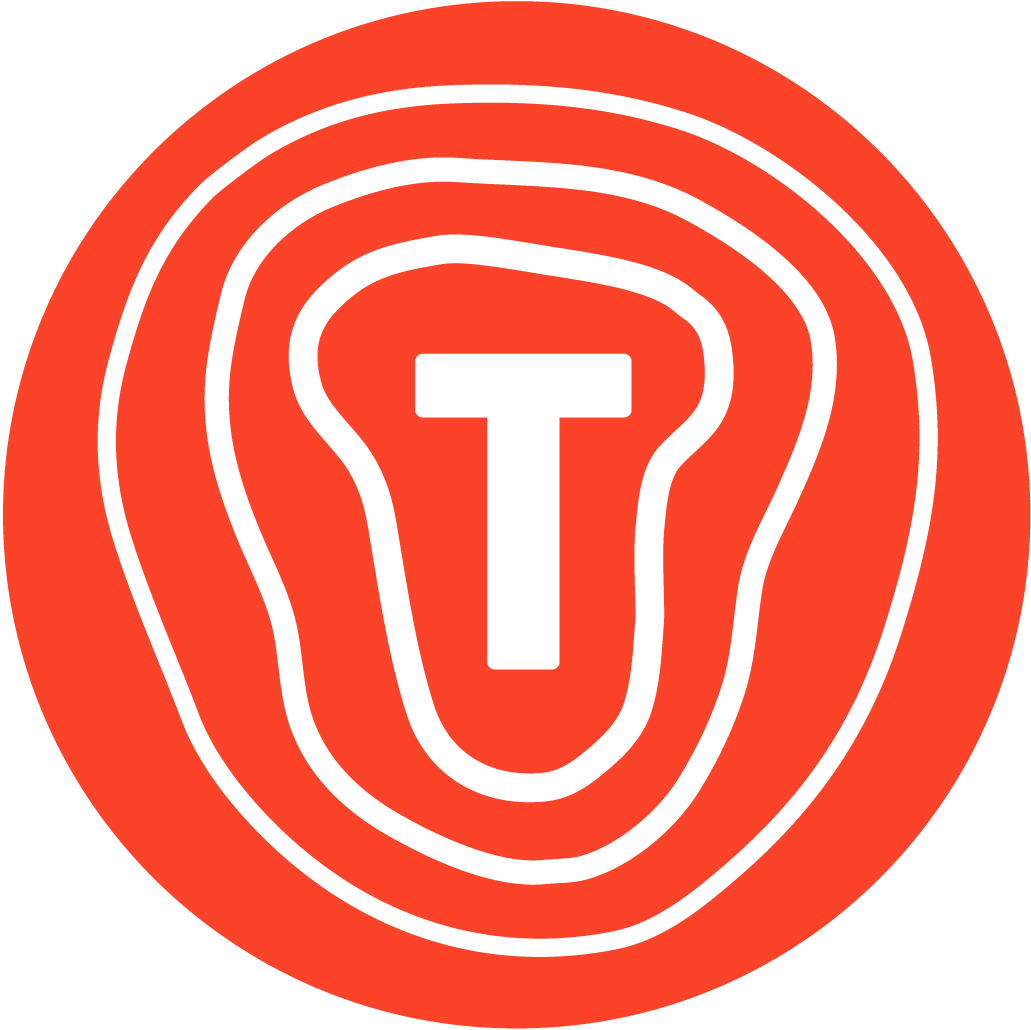 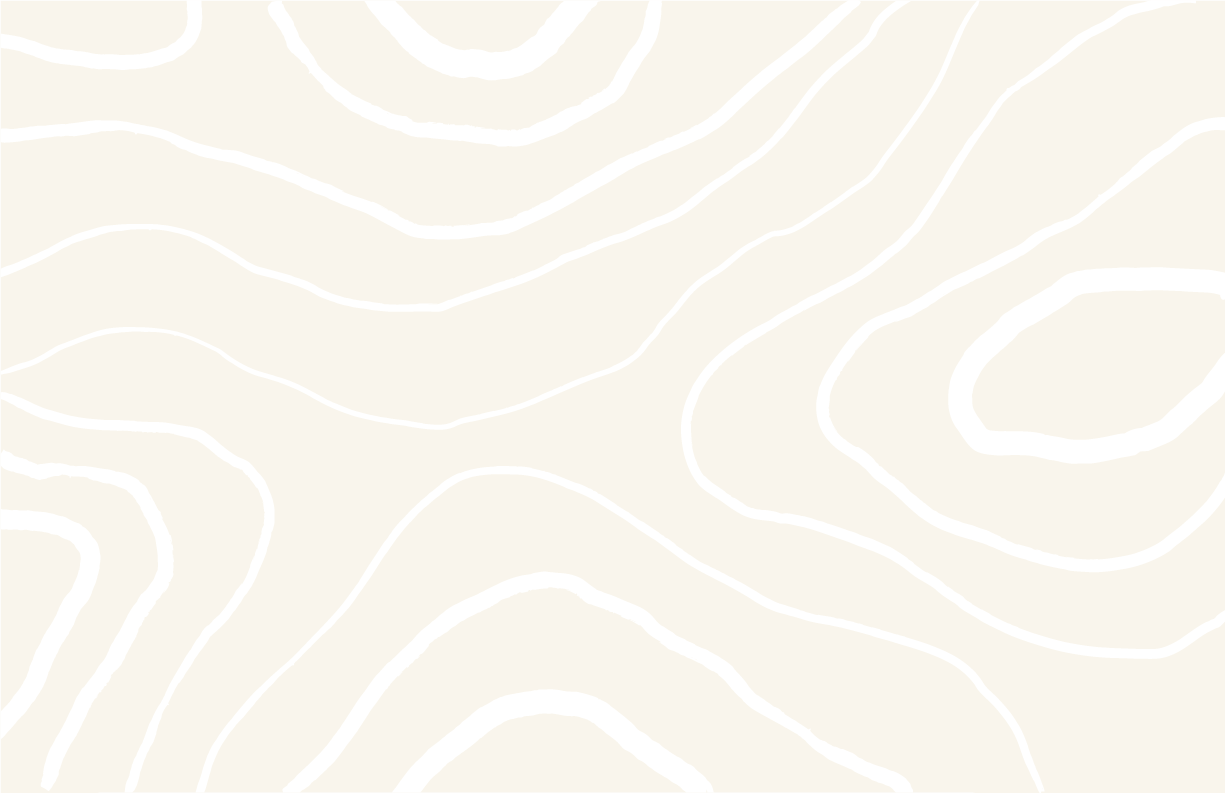 Packaging Innovation
Sustainability/Eco-friendly
Compostable/Biodegradable
Wheat straw fiber/PLA
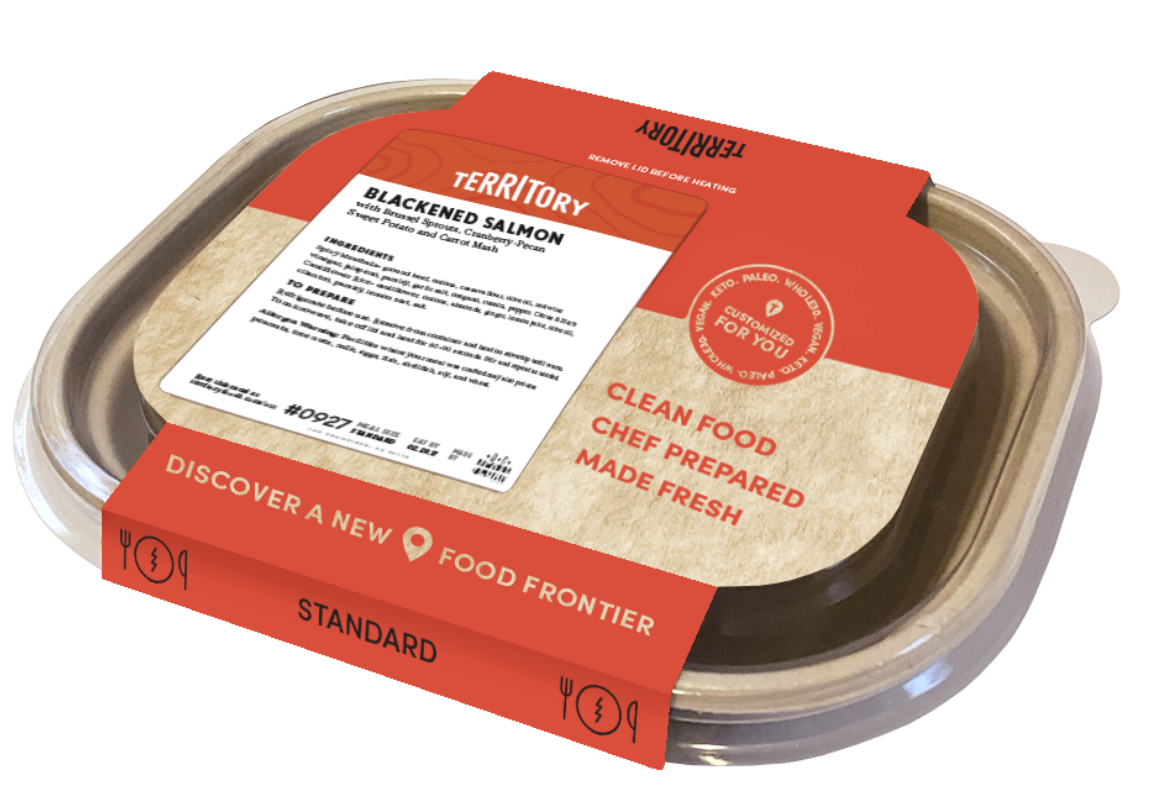 2020 Goals & Initiatives:
Packaging technology exploration
MAP, VSP, Film barriers (OTRs)
Performance, shelf life potential, food safety
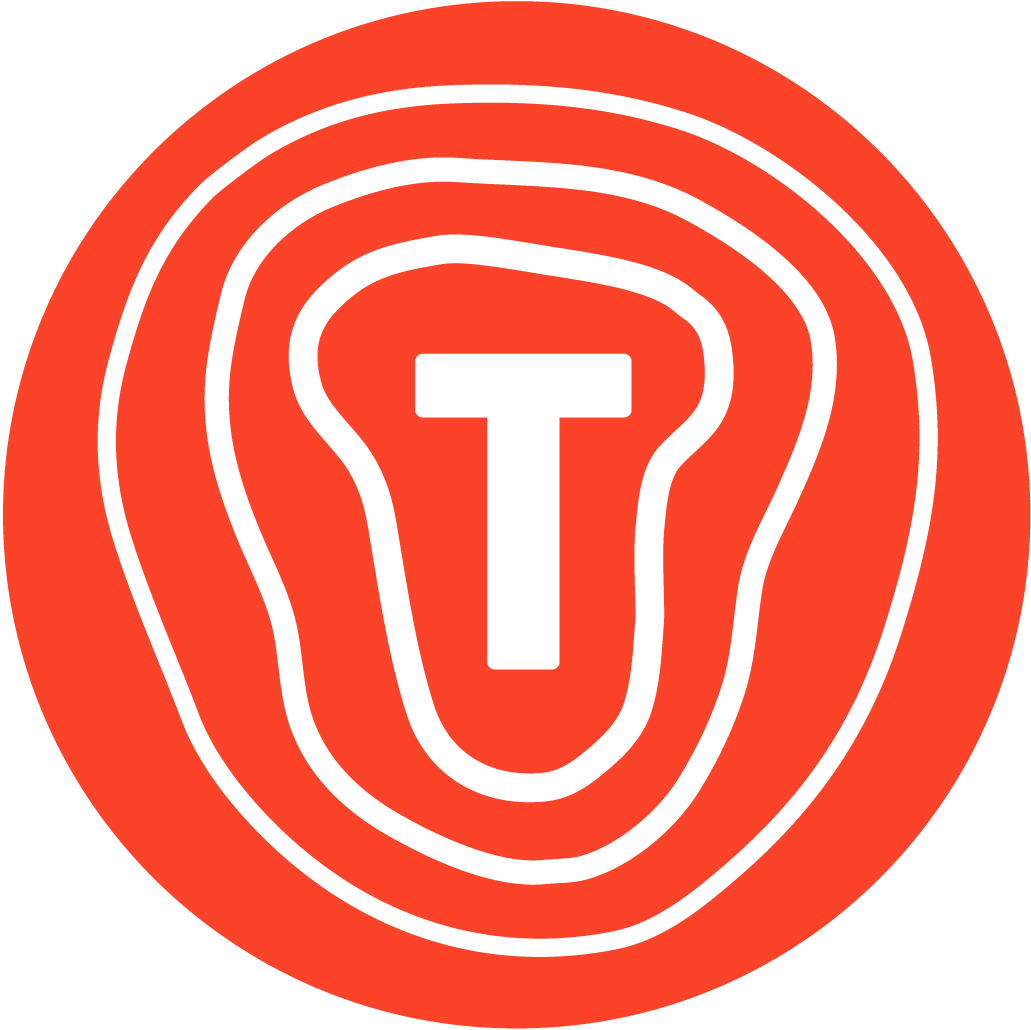 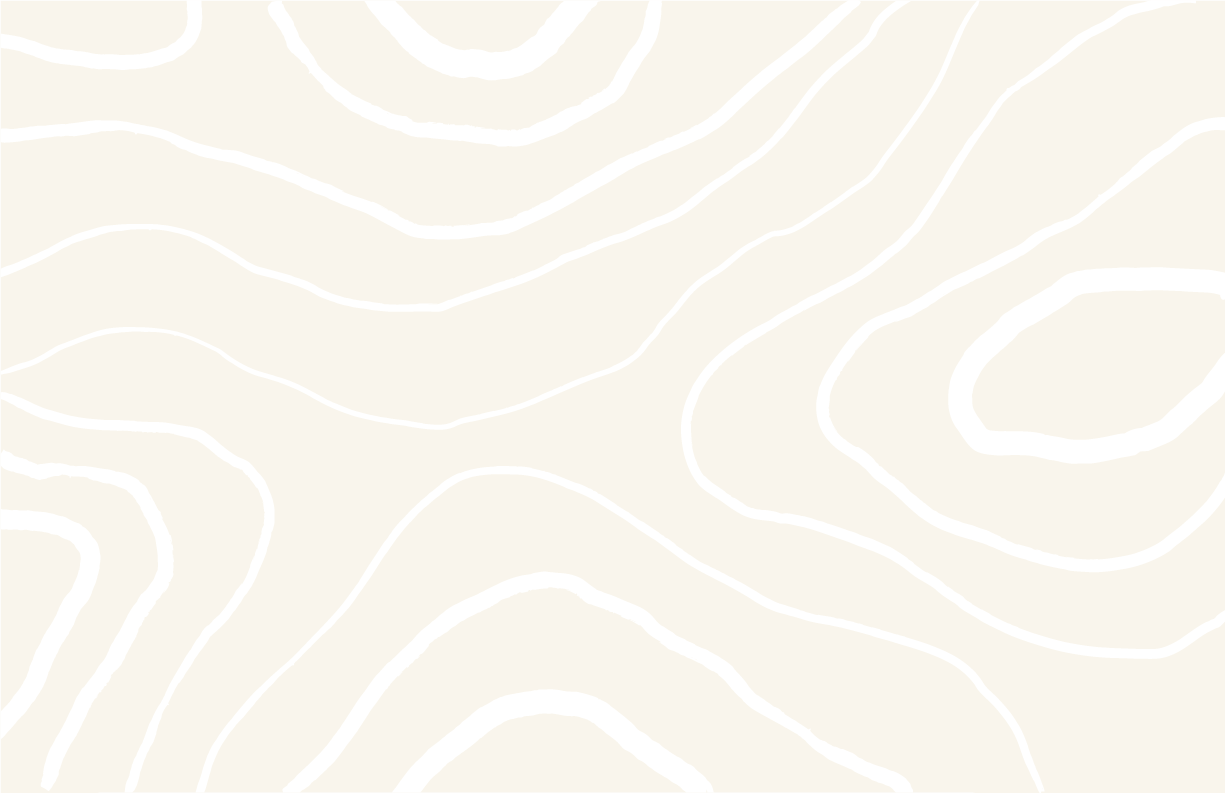 Our affiliations
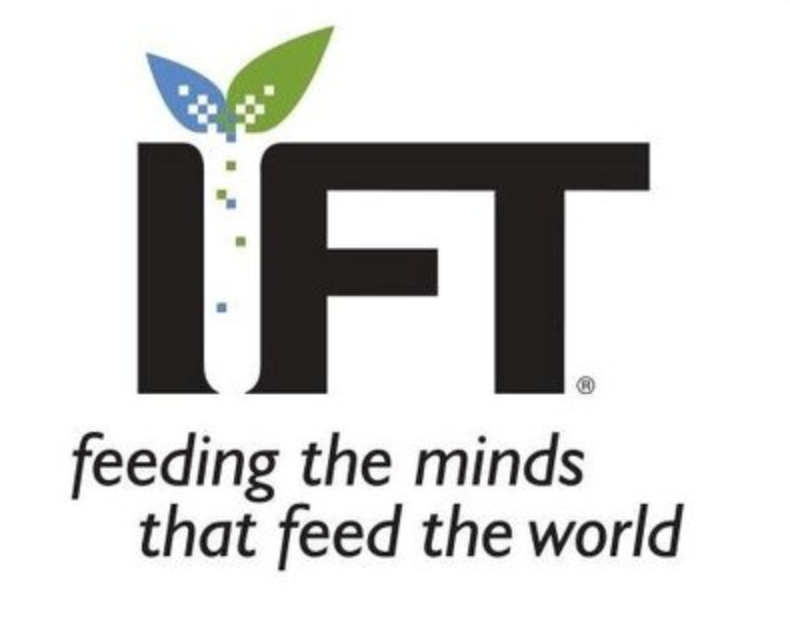 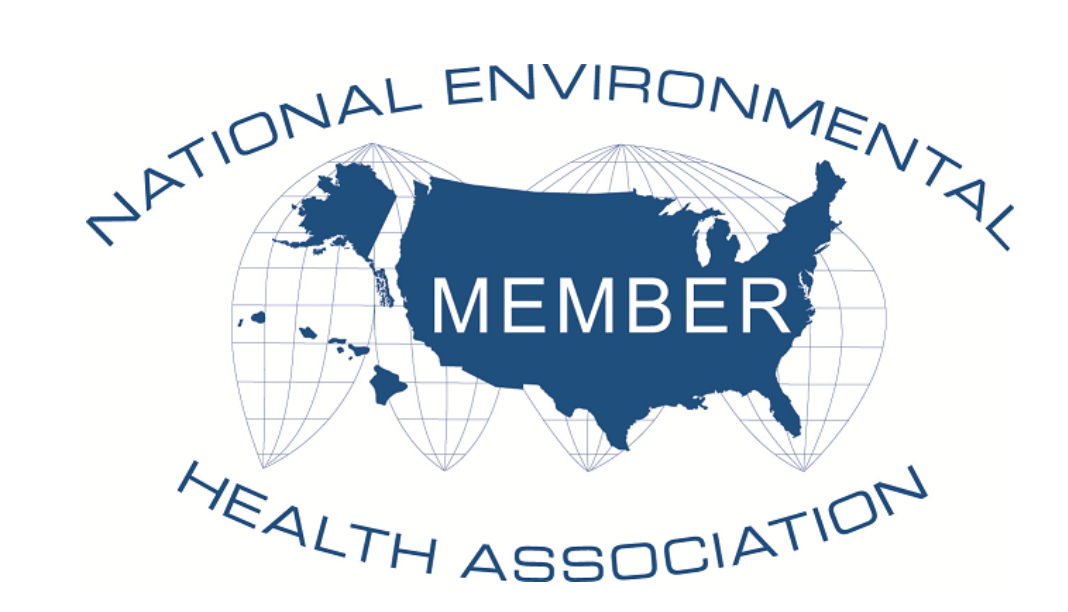 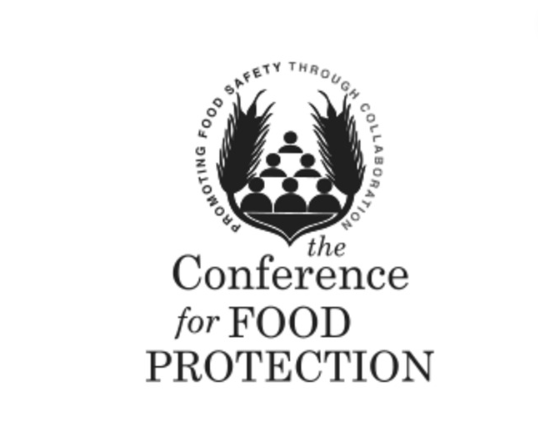 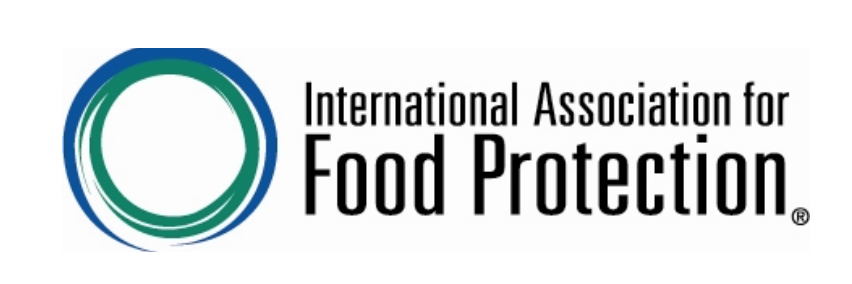 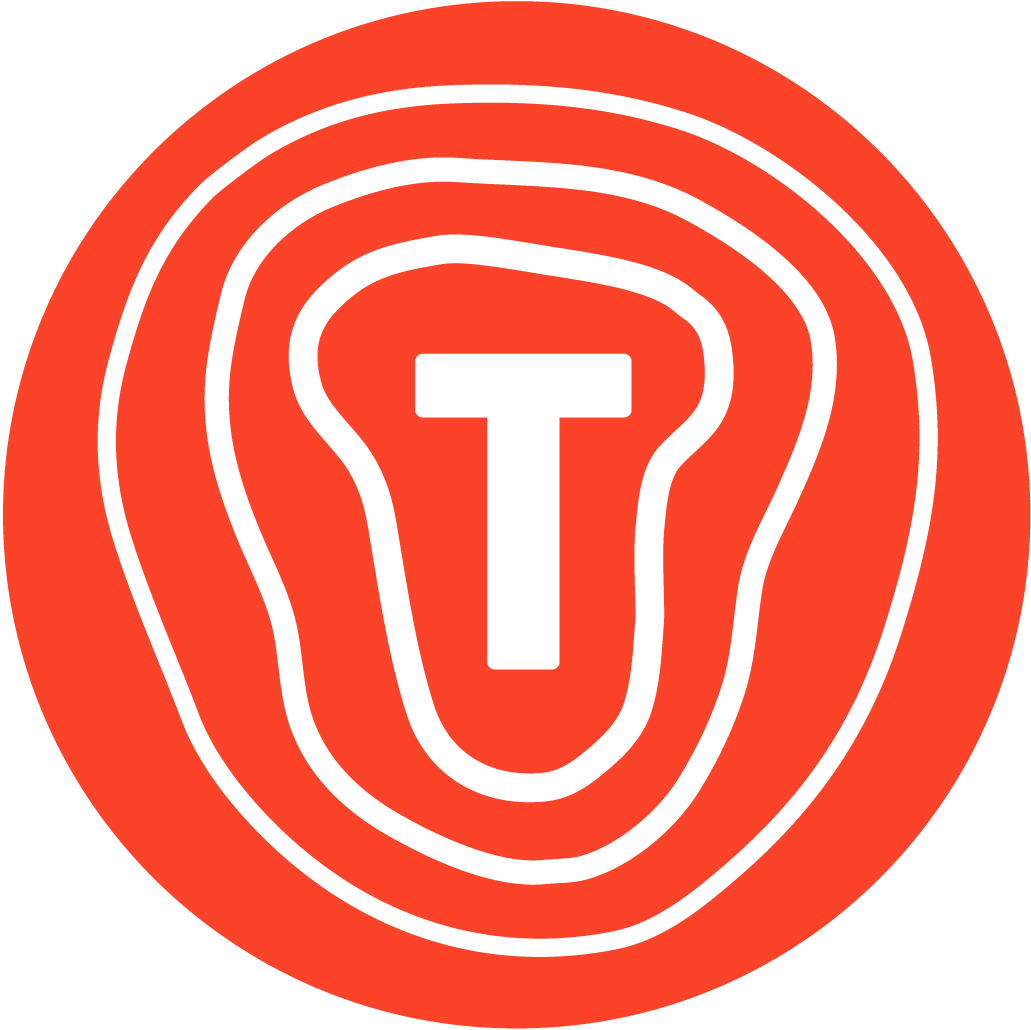